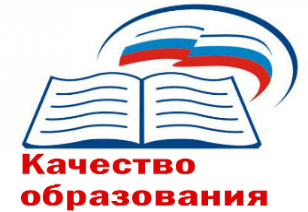 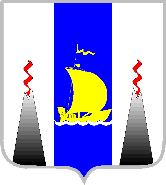 «Формирование внутренней  системы оценки качества основного общего образования в соответствии с ФГОС»

Фомина Надежда Борисовна , к. п. н.
ИНО МГПУ

г. Москва
Особенности организации мониторинга во внешней и внутренней оценке качества образования
Мониторинг системы образования представляет собой систематическое стандартизированное наблюдение за состоянием образования и динамикой изменений его результатов, условиями осуществления образовательной деятельности, контингентом обучающихся, учебными и внеучебными достижениями обучающихся, профессиональными достижениями выпускников организаций, осуществляющих образовательную деятельность, состоянием сети организаций, осуществляющих образовательную деятельность.
Федеральный закон "Об образовании в Российской Федерации" от 29.12.2012 N 273-ФЗ (последняя редакция). Ст. 97
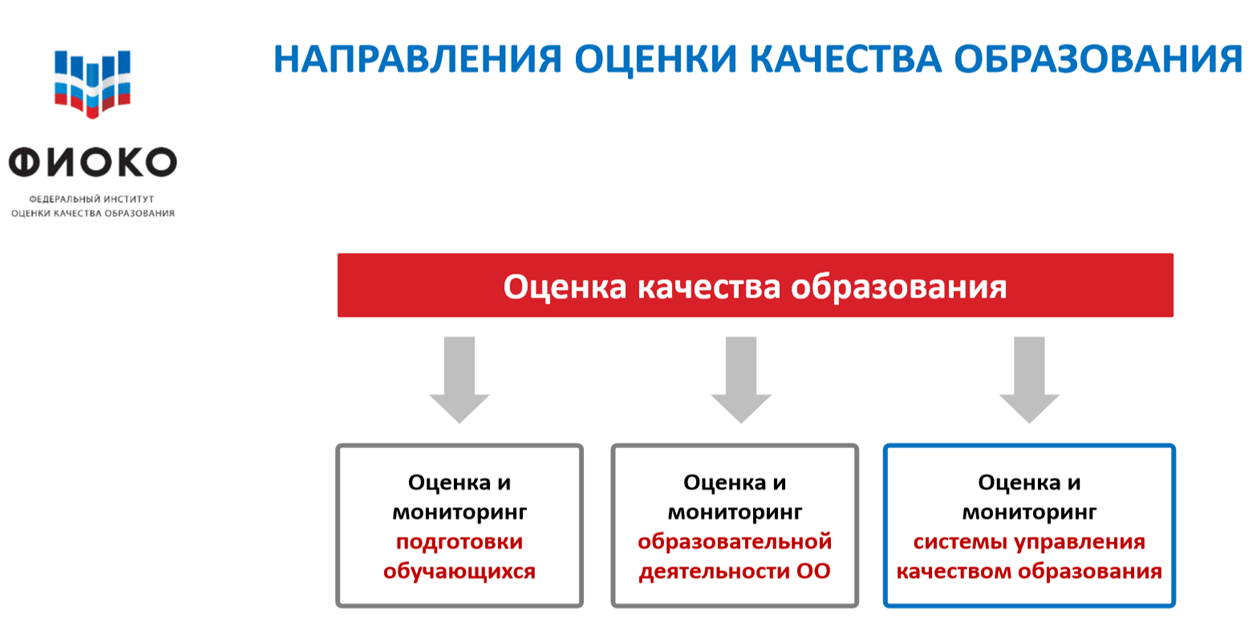 Цель : формирование единой системы оценки качества образования в Российской Федерации (ЕСОКО)
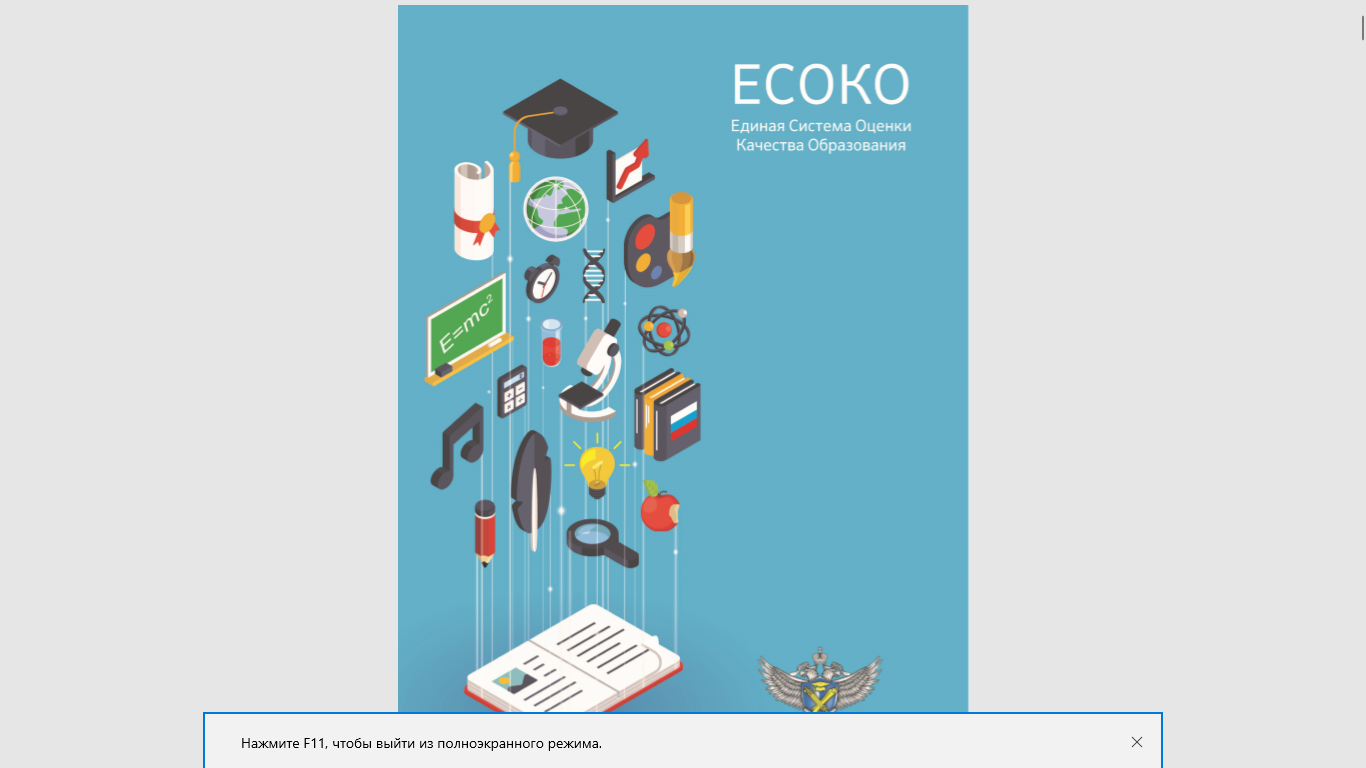 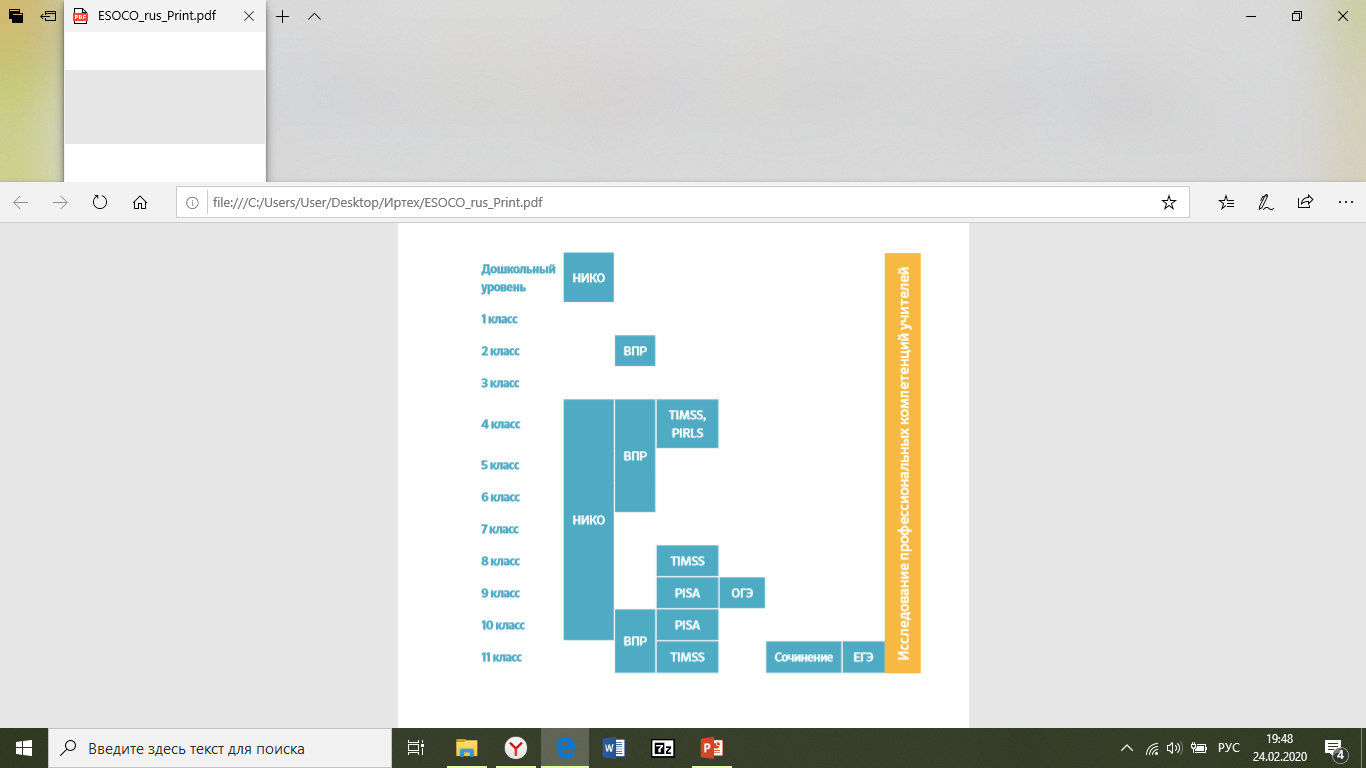 Единая система оценки качества школьного образования в России
В настоящее время в России сформирована  единая система оценки качества образования, создание которой обеспечит комплексный подход к оценке знаний школьников на всех этапах обучения. С. Кравцов
ВПР
«Нам необходимо выстроить полноценную систему, но для этого нужны результаты по всем ступеням образования, чтобы выявить и закрыть проблемные места», - сказал С. Кравцов.
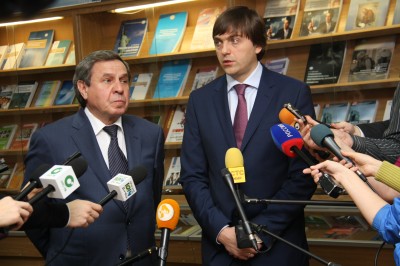 Это не ЕГЭ. Мы разрабатываем экзаменационные материалы, чтобы школы, используя их, могли самостоятельно провести диагностику – оценить уровень школьников в соответствии с федеральными стандартами и определить проблемные зоны. Также будут разработаны рекомендации по корректировке выявленных пробелов»
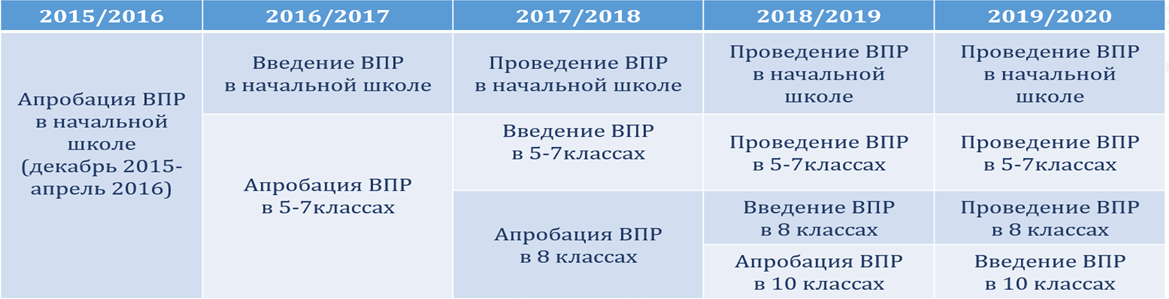 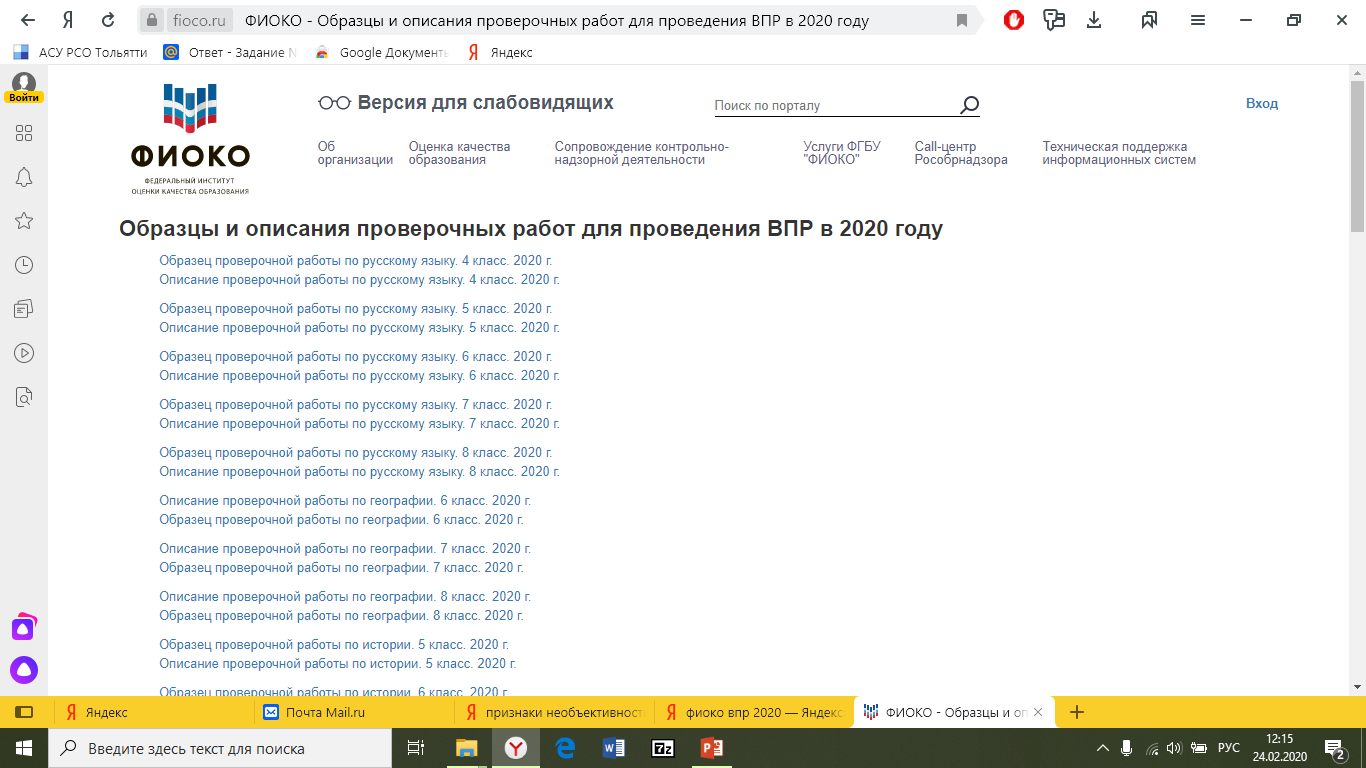 Образцы, примеры, описание, кодификатор – на сайте ФИОКО в начале учебного года
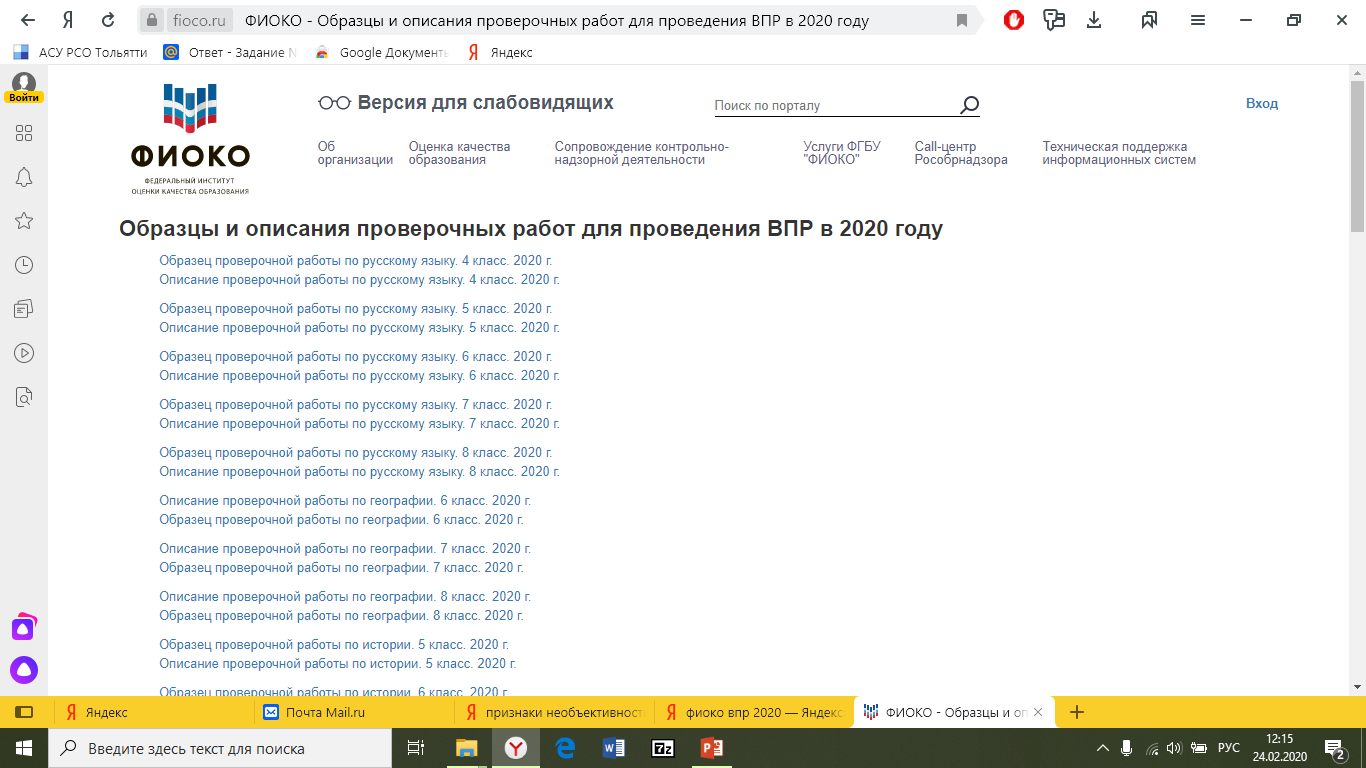 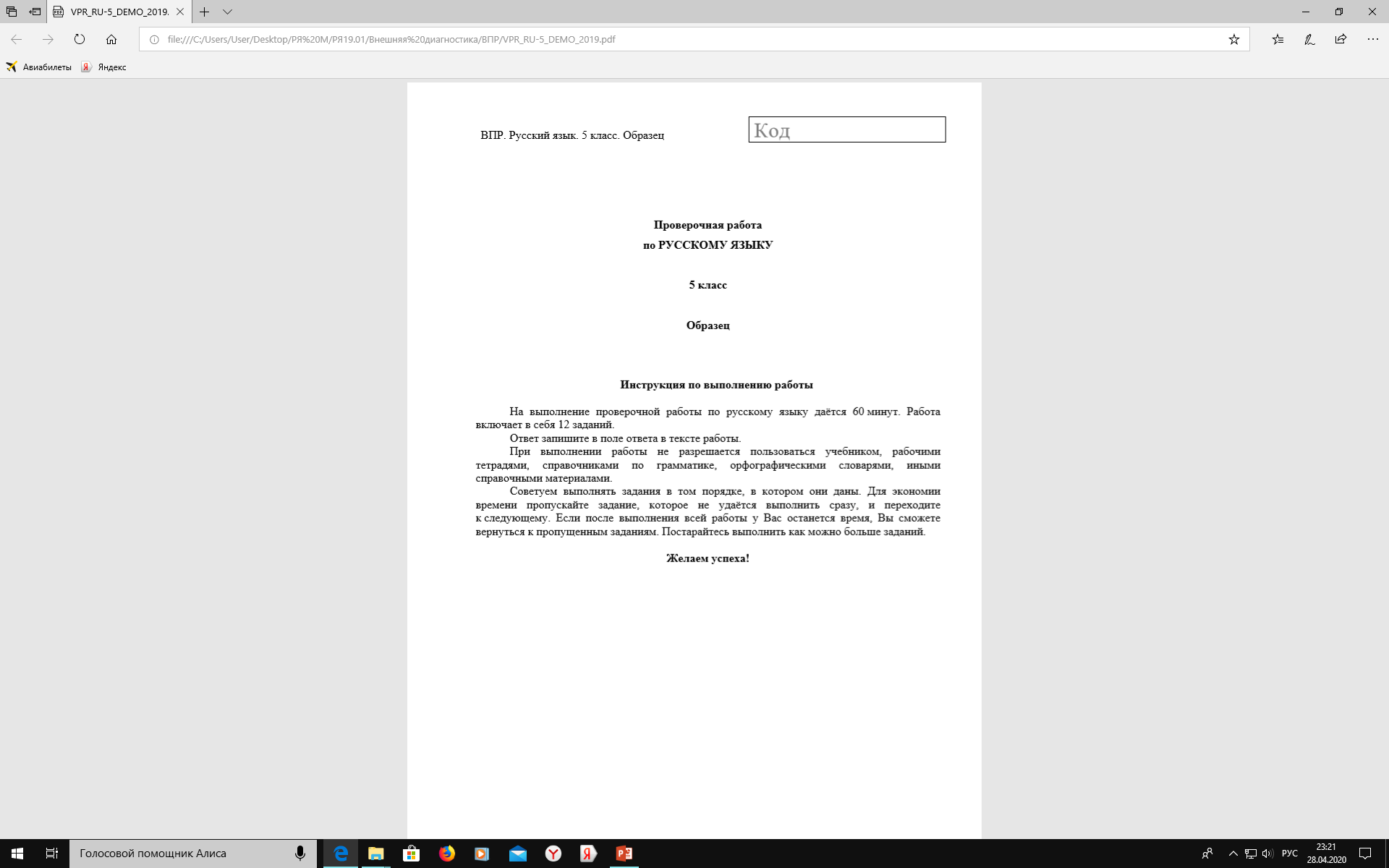 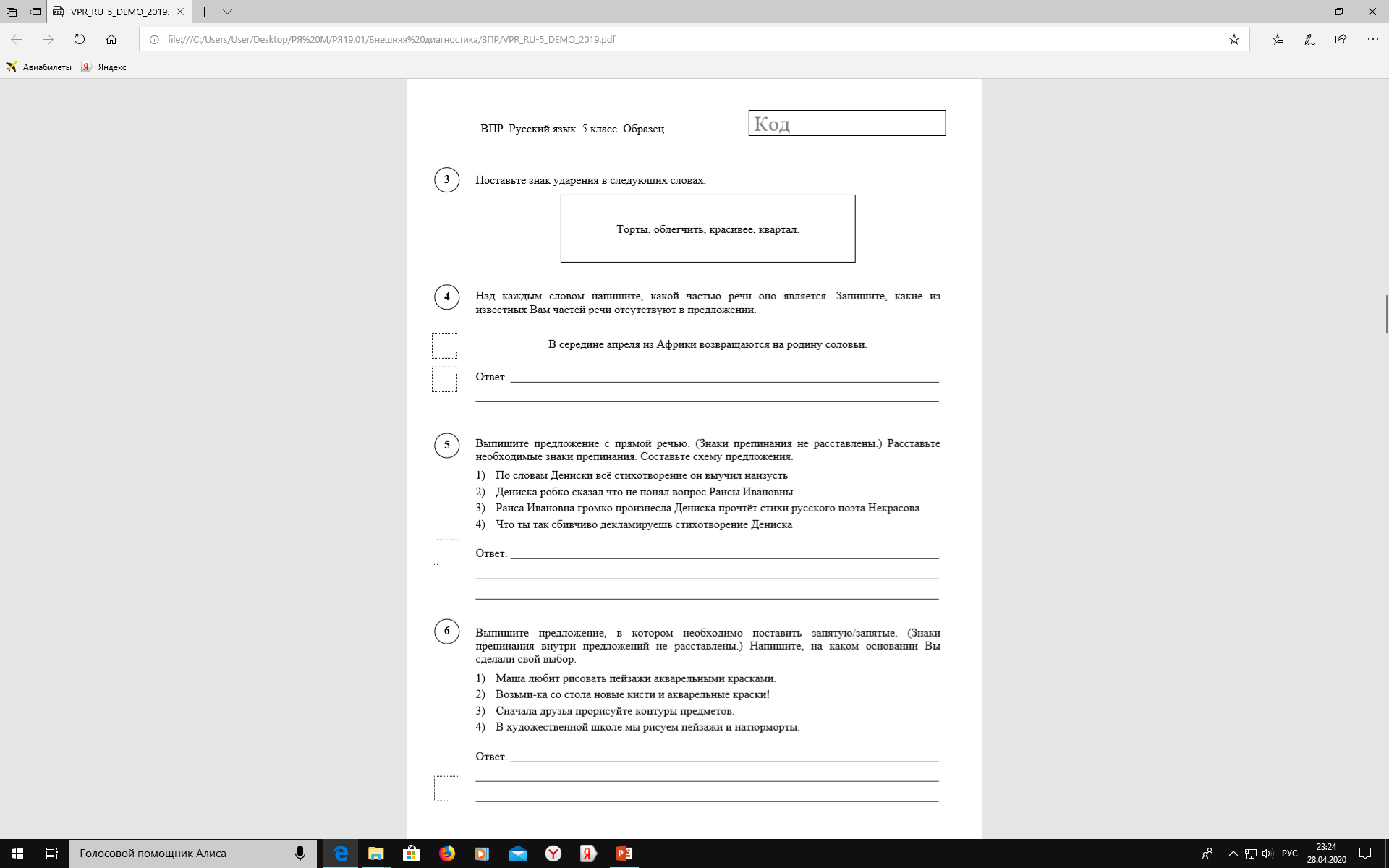 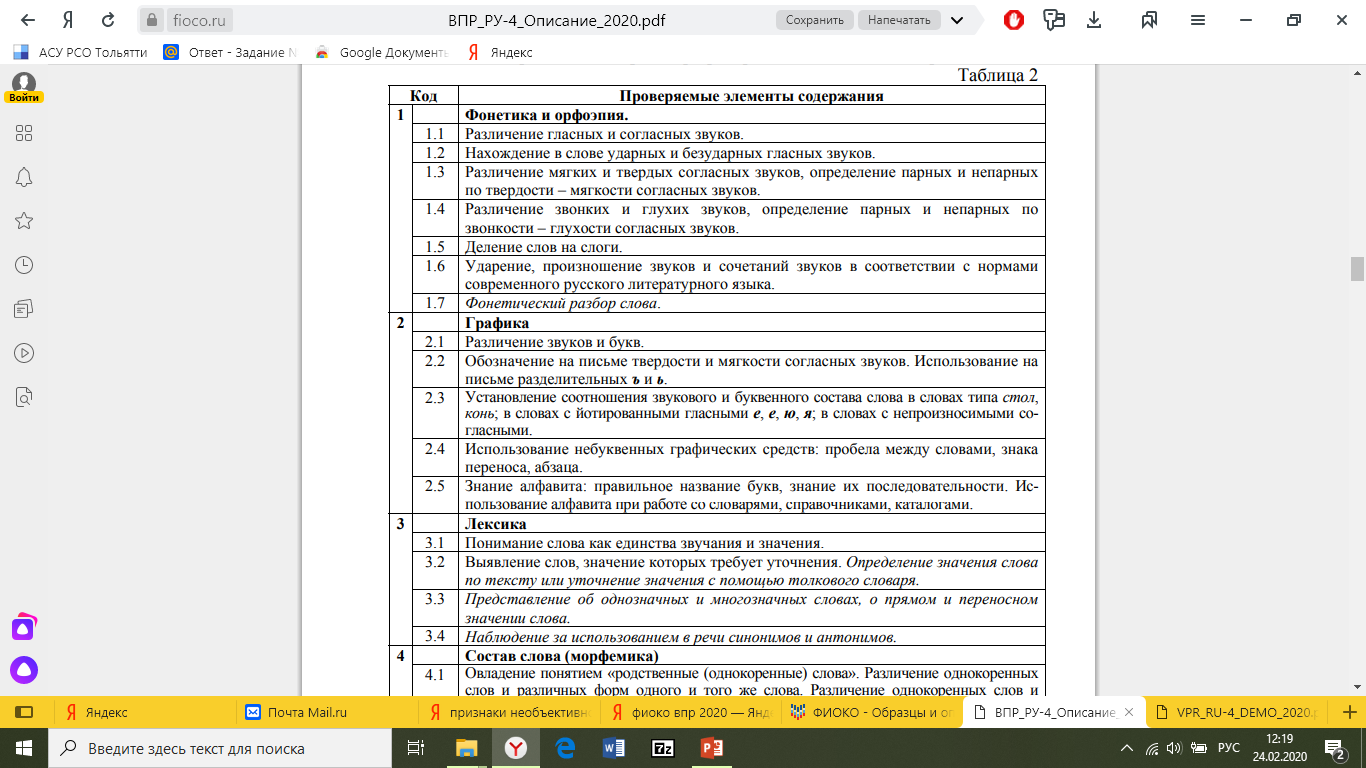 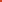 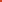 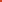 Демо-версии и кодификаторы
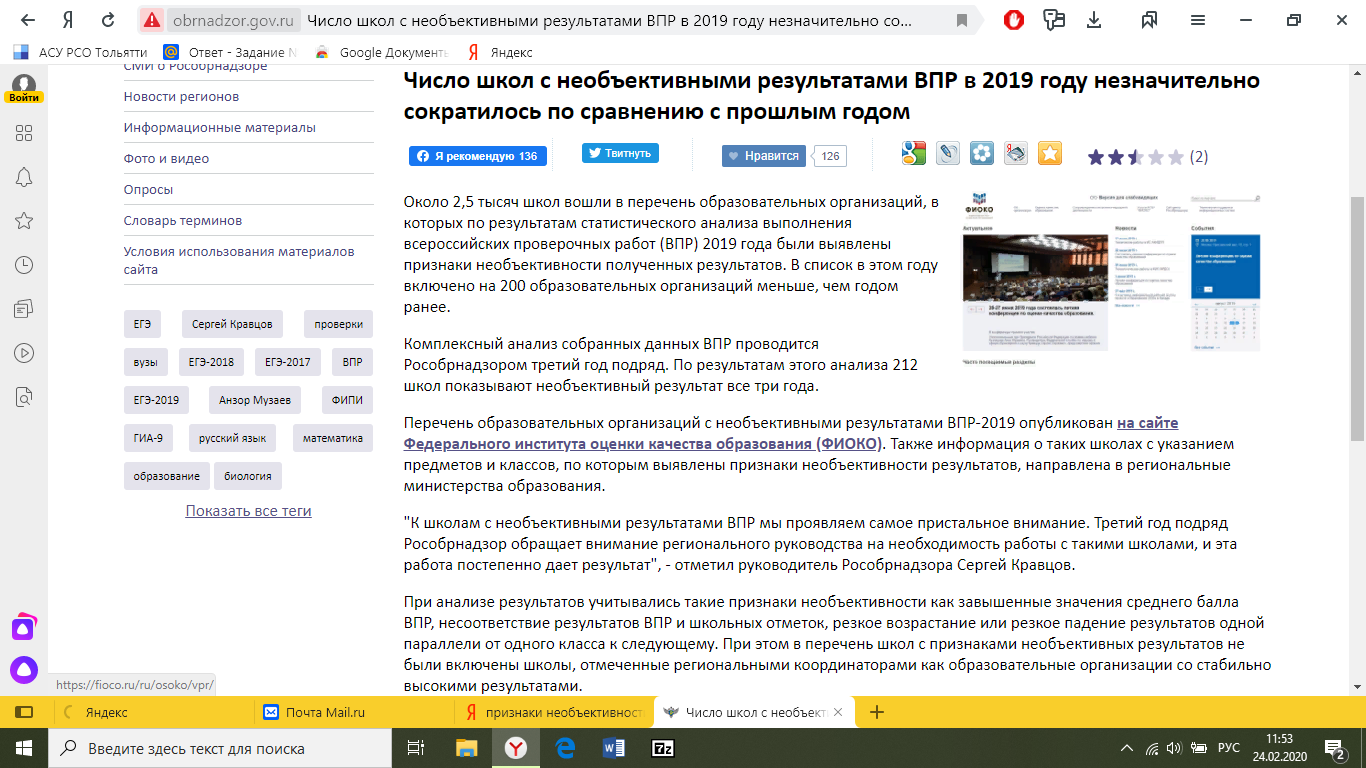 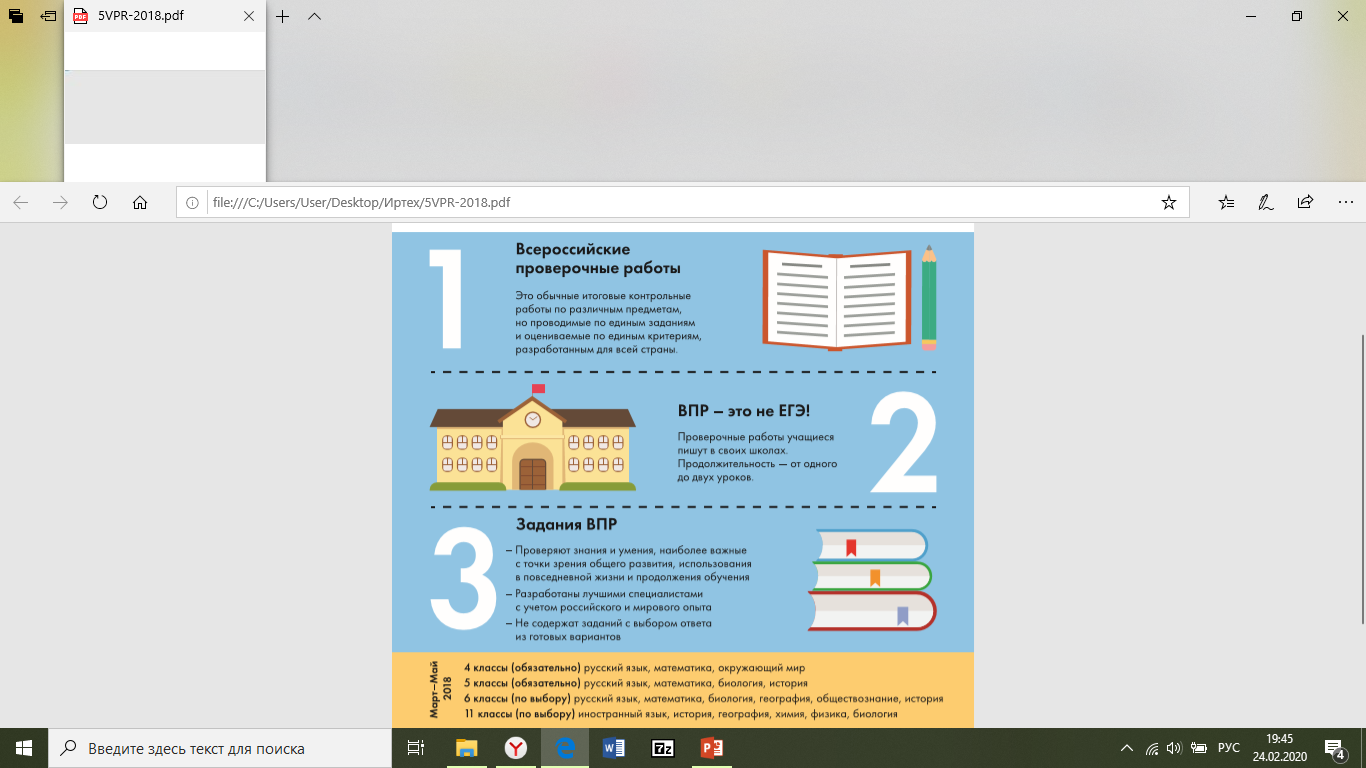 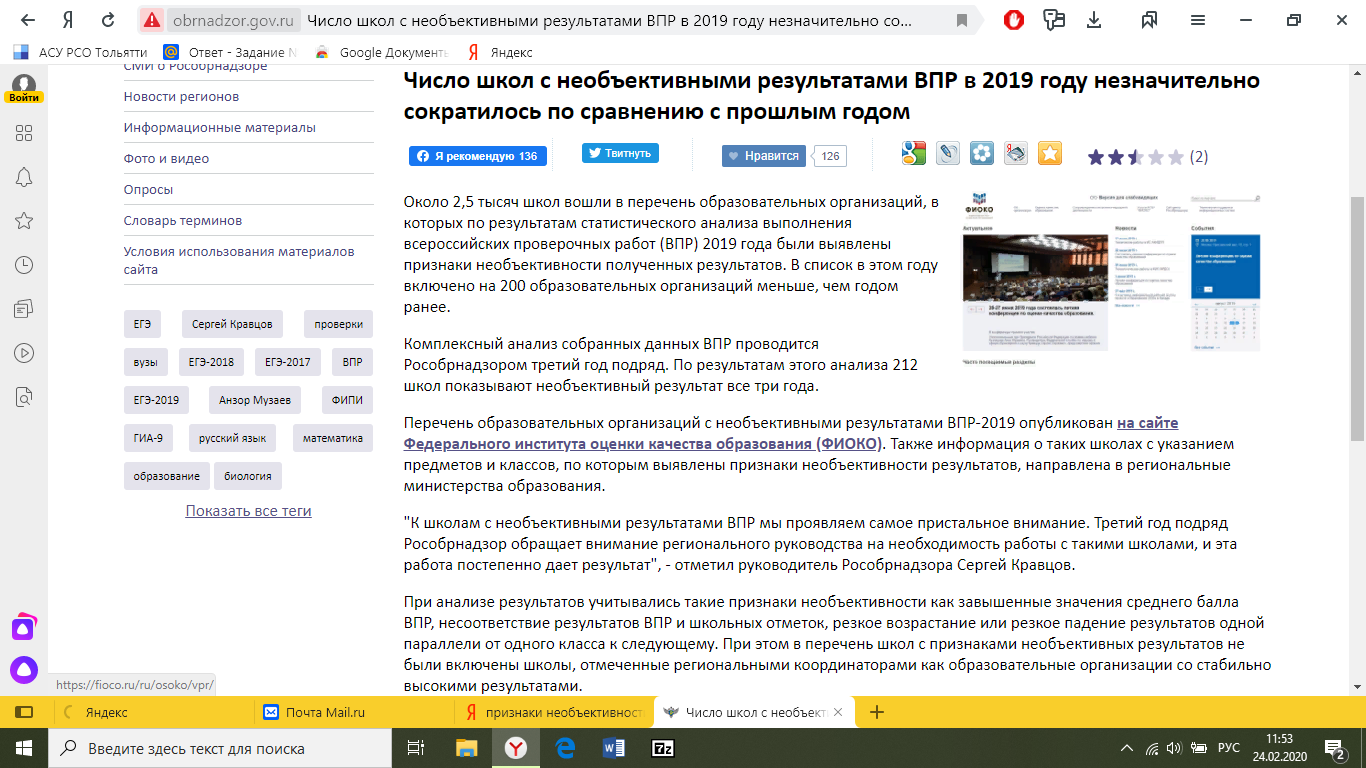 Признаки необъективности:
завышенные значения среднего балла ВПР;
несоответствие результатов ВПР и школьных отметок;
резкое возрастание или резкое падение результатов одной параллели от одного класса к следующему.
Почему сократилось незначительно при развитии внешней системы оценки?
Внутренняя оценка в школах часто не строится на той же содержательной и критериальной основе, что и внешняя – на основе планируемых результатов освоения основной образовательной программы.
ВПР представляют собой контрольные работы, которые проводятся в общеобразовательных организациях по завершении обучения в каждом классе. Это итоговые контрольные работы, которые проводятся по отдельным учебным предметам для оценки уровня подготовки школьников с учетом требований федеральных государственных образовательных стандартов. Их организация предусматривает единое расписание, использование единых текстов заданий и единых критериев оценивания.
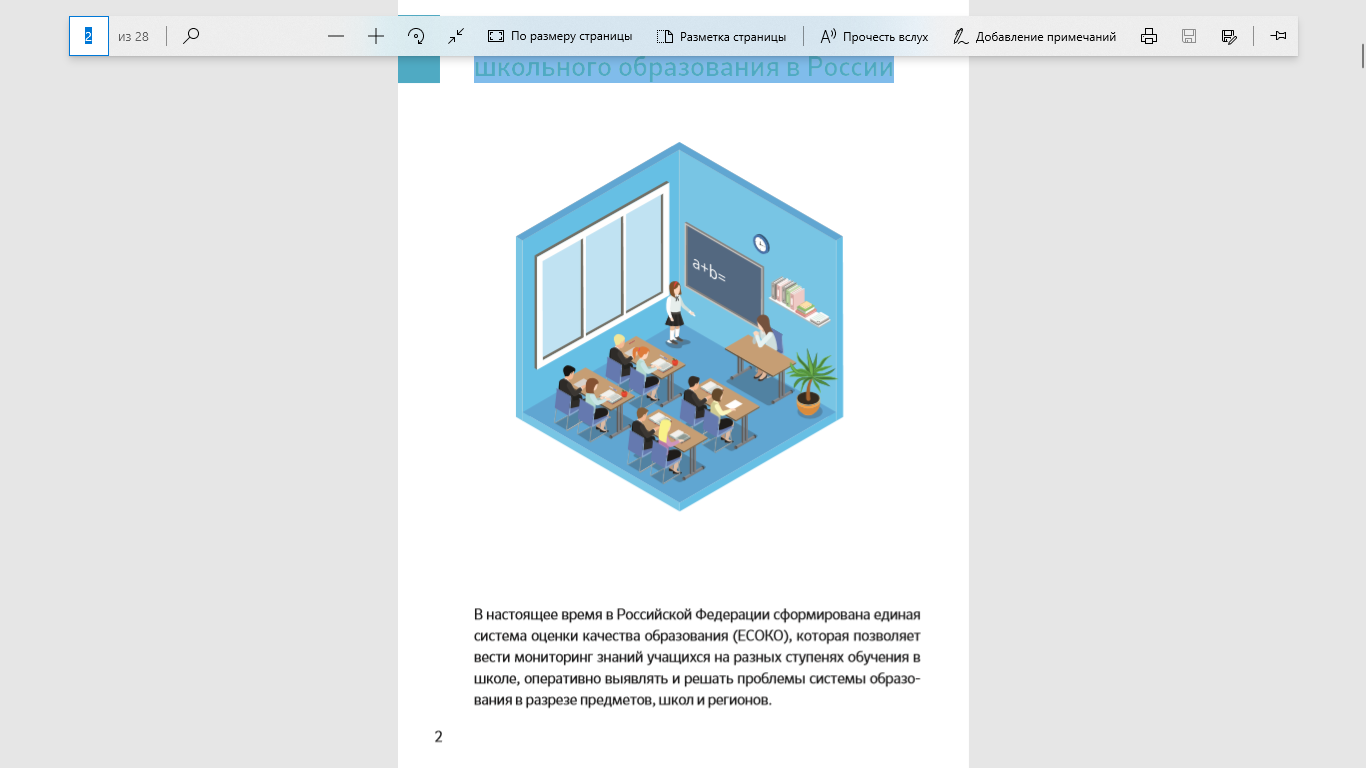 Нет согласованности внутренней и внешней оценки, которая  повышает доверие к внутренней оценке, позволяет сделать её более надежной, способствует упрощению различных аттестационных процедур.
                                                 (ООП 8.04.2015 г.)
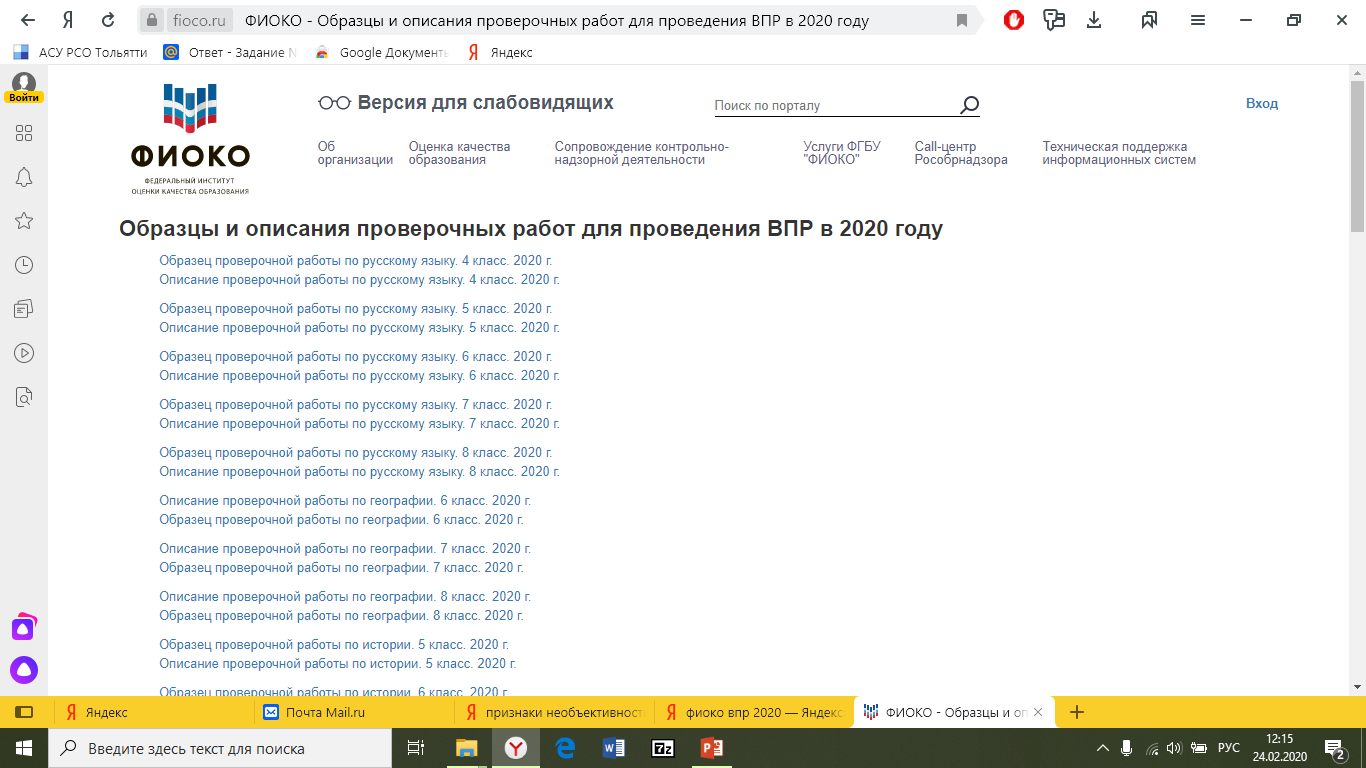 У образовательных организаций возникает много вопросов:
1. Где найти кодификаторы и демо-версии?
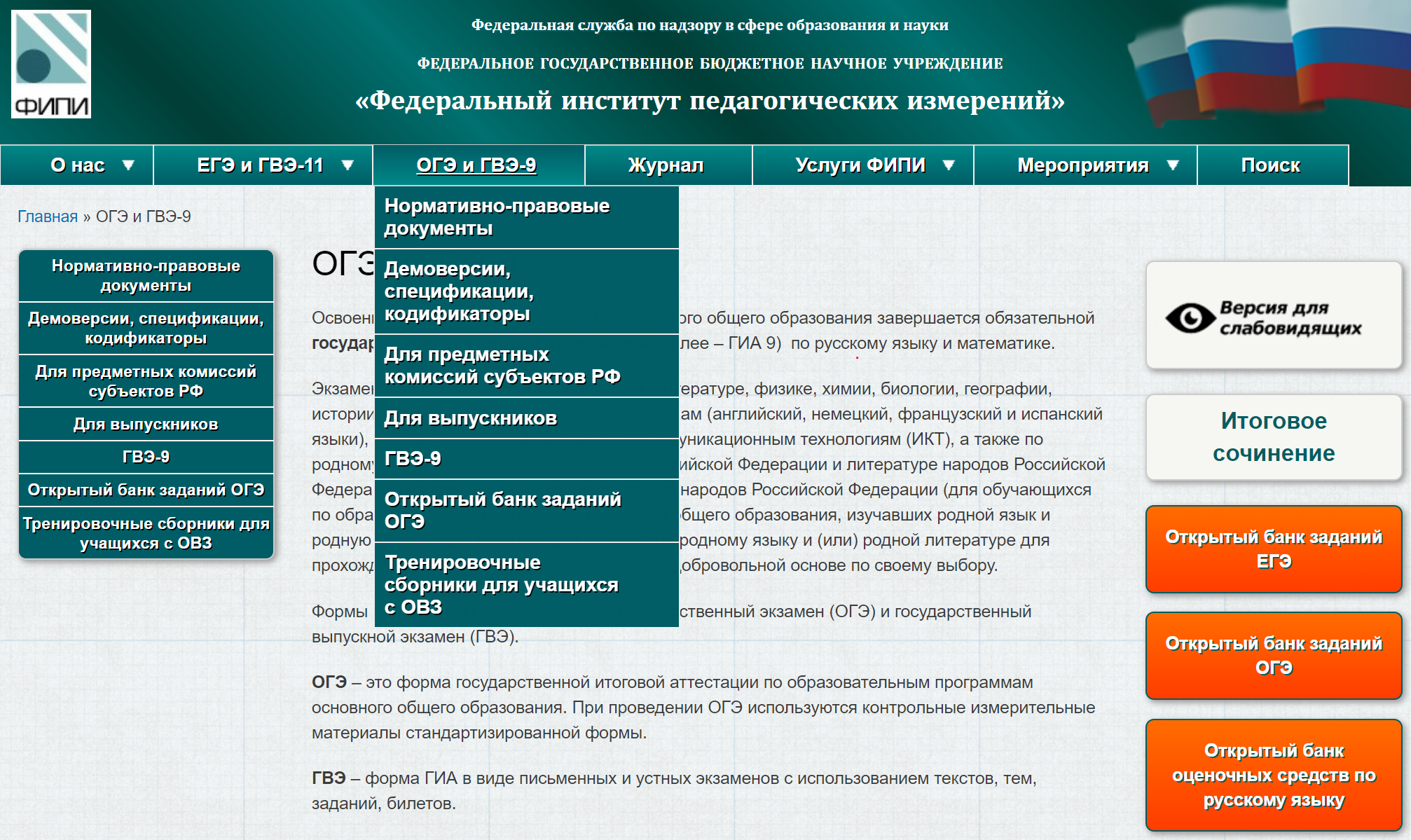 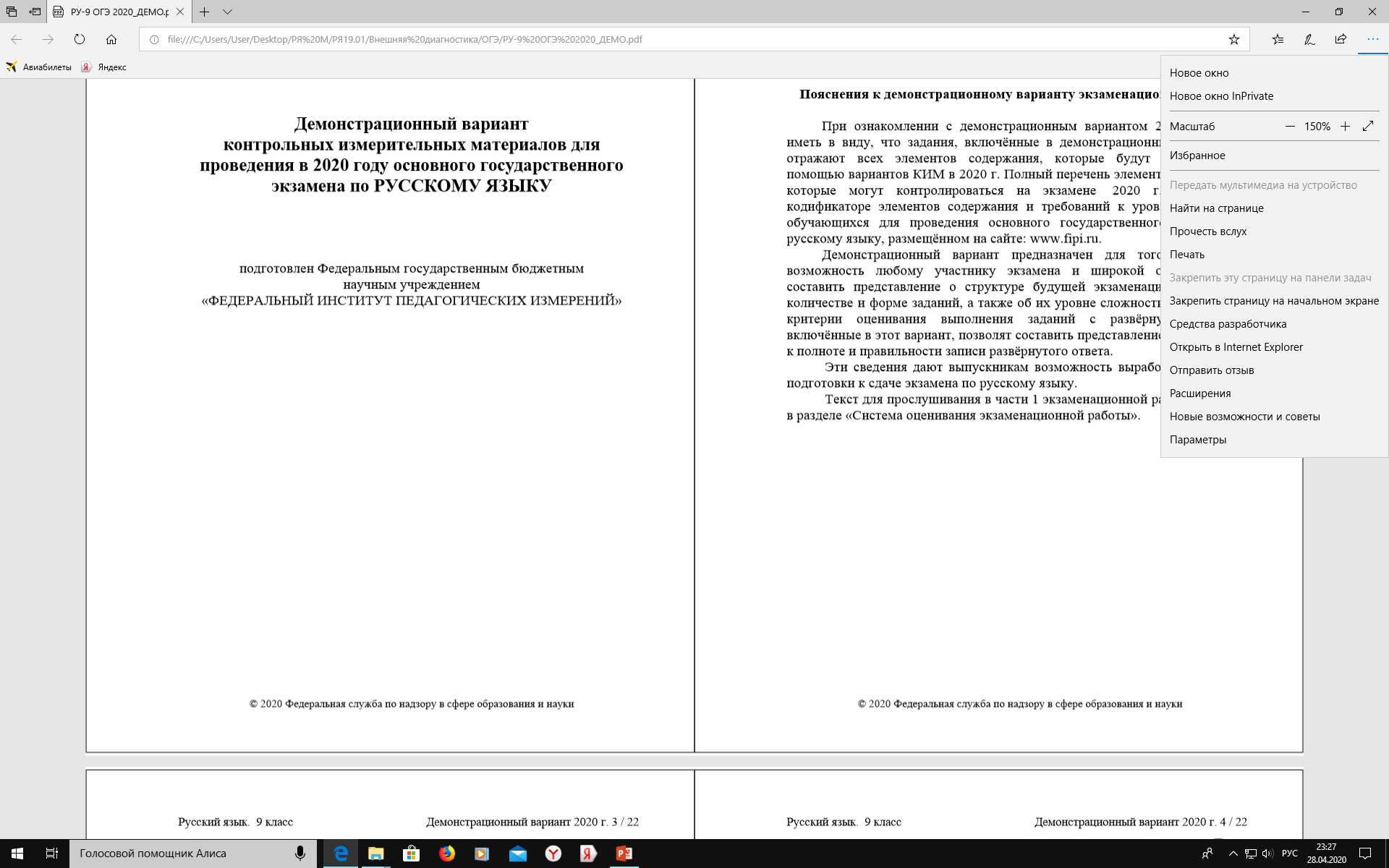 2. Где найти планируемые результаты, систему оценки, контролируемые элементы содержания?
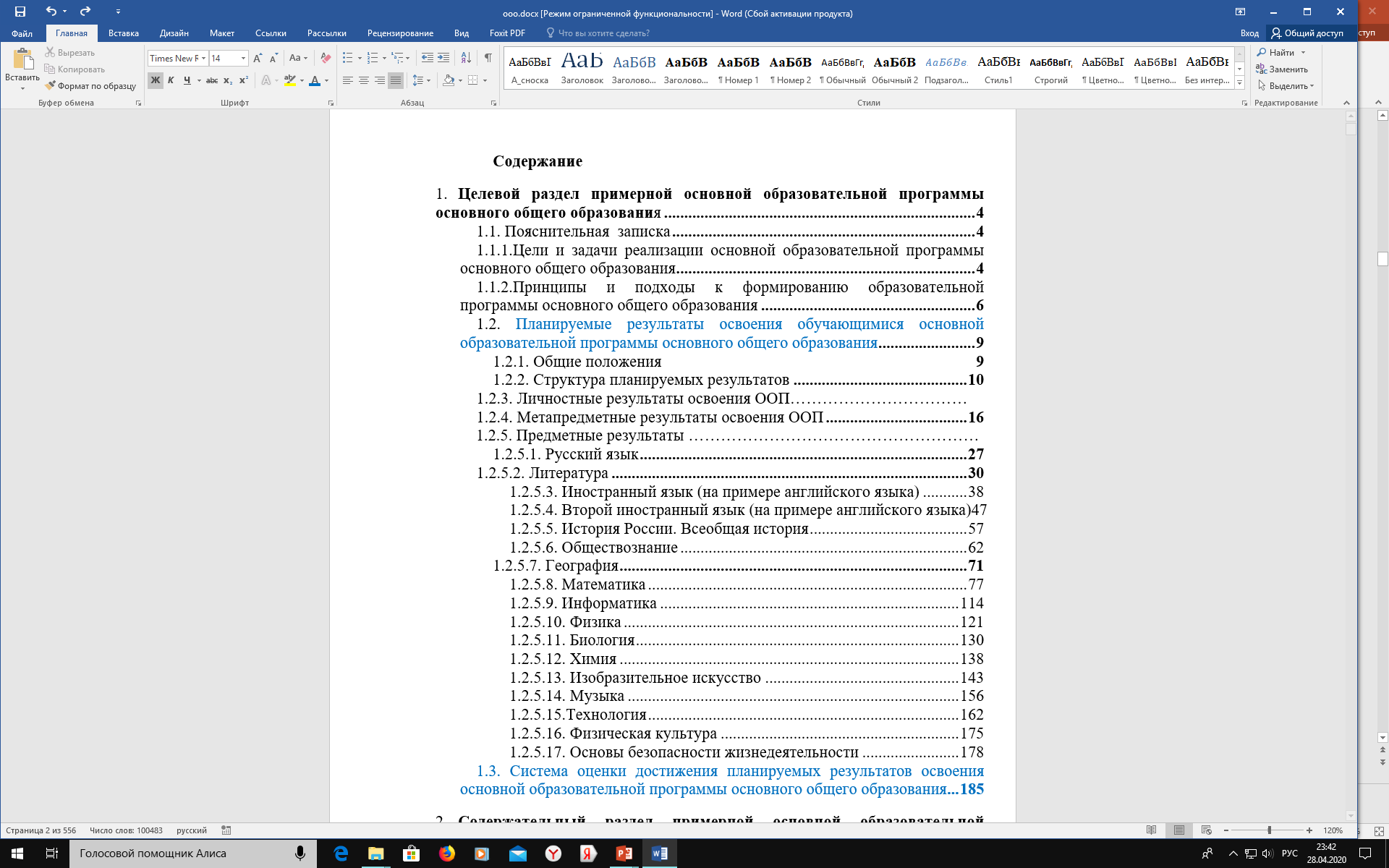 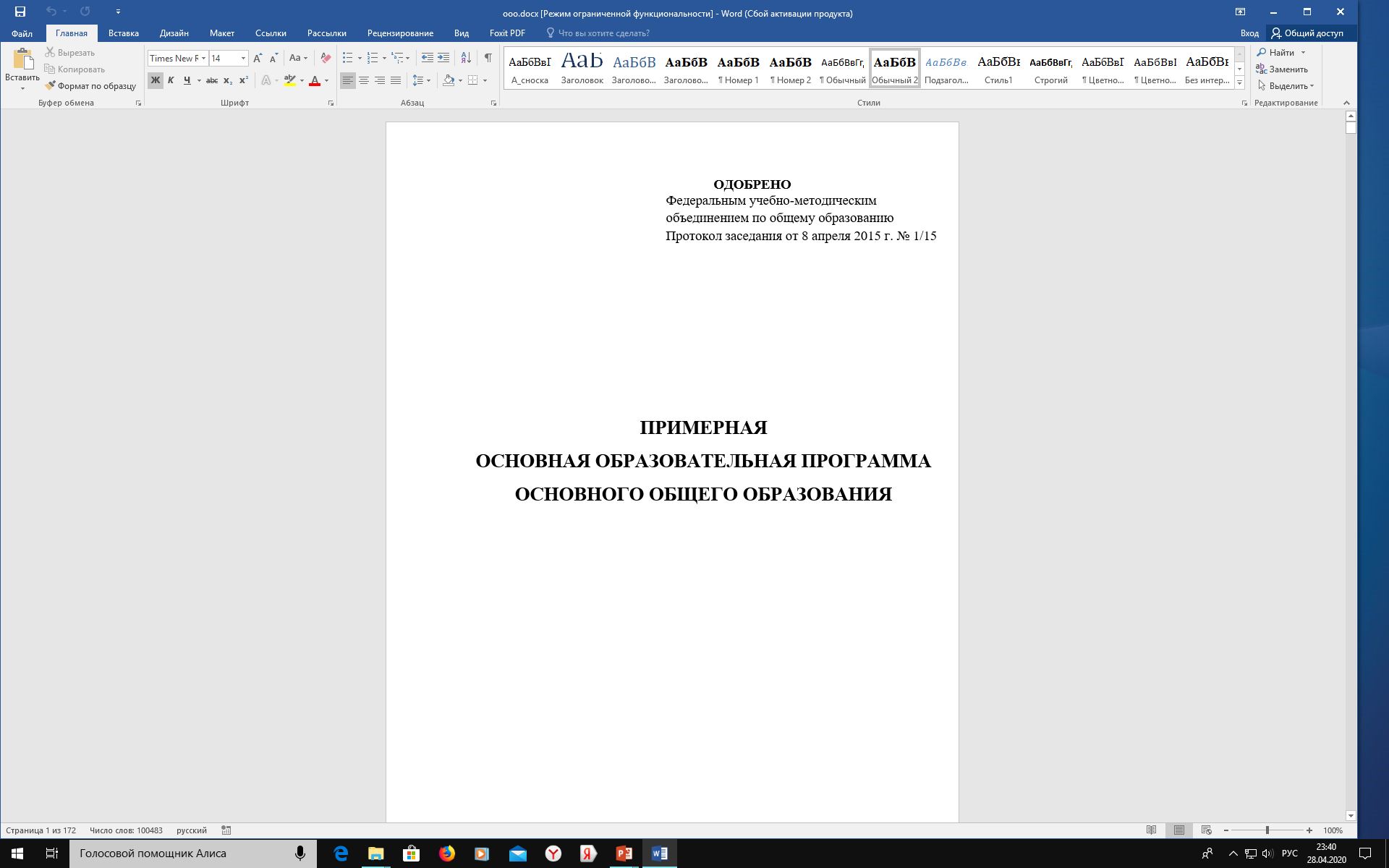 3.Как сформировать внутреннюю систему  оценки качества, ориентированную на критерии и показатели внешней оценки?
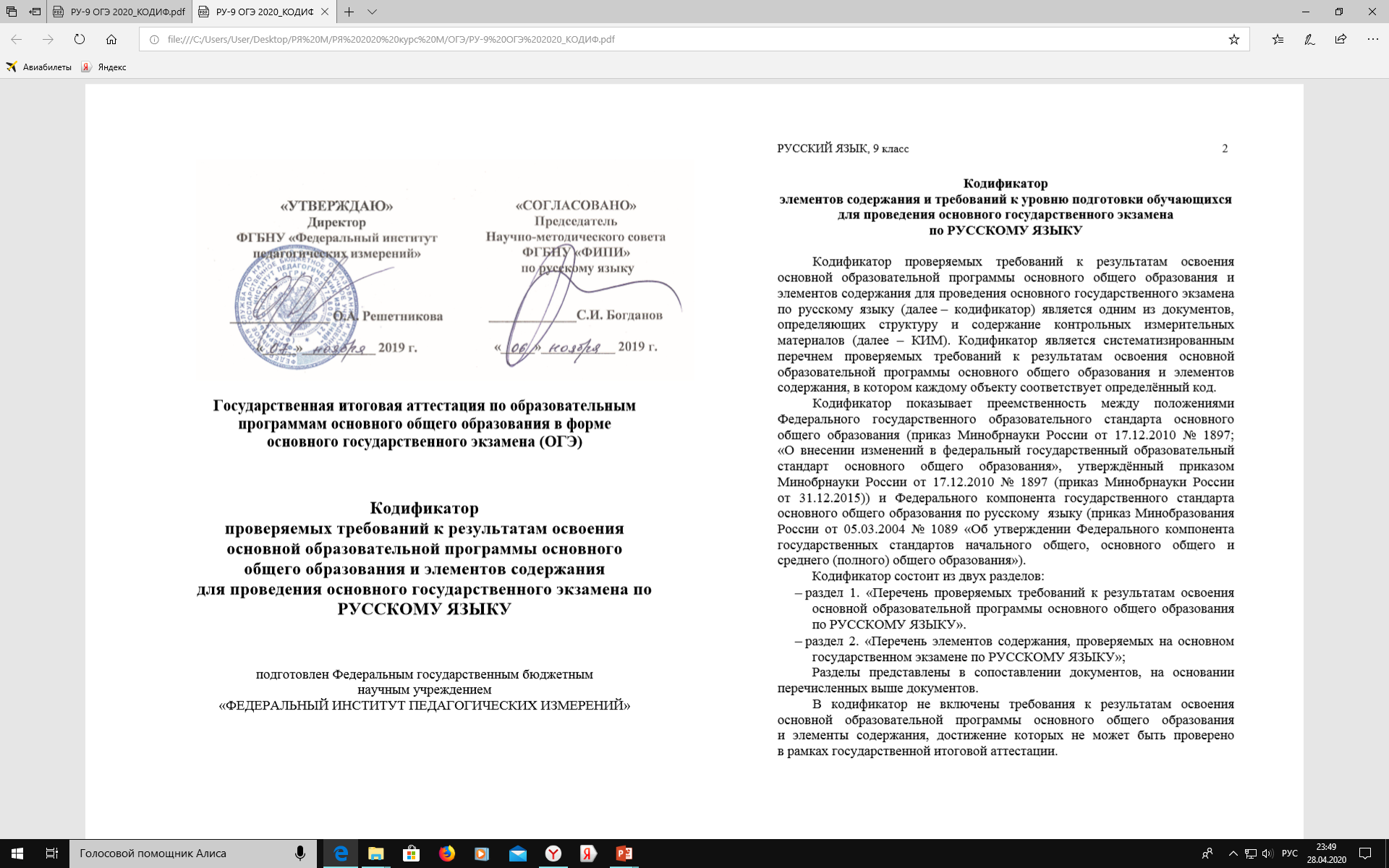 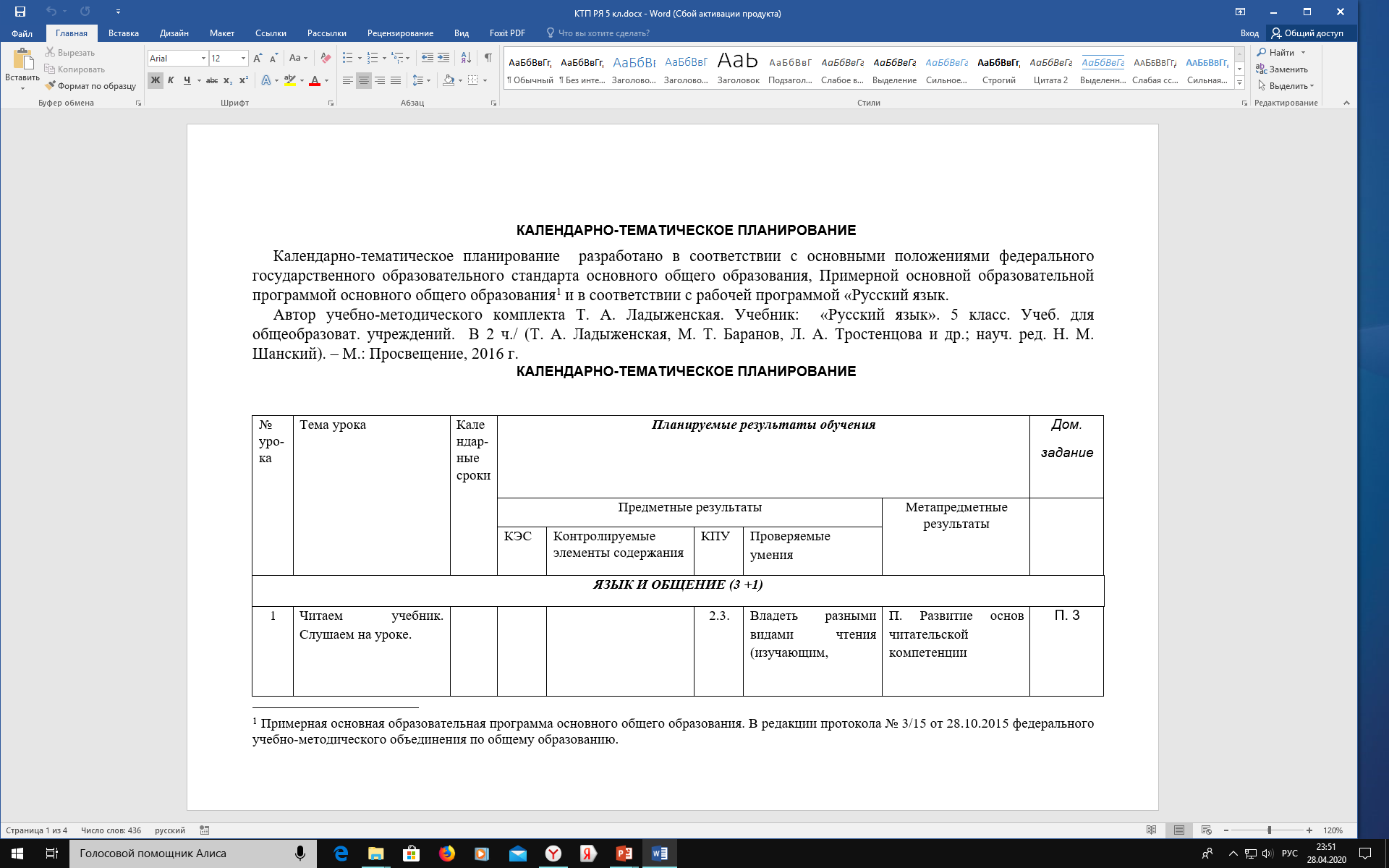 3.Как организовать внутришкольный мониторинг  освоения планируемых результатов?
Что надо учесть при формировании внутренней системы оценки качества образования?
1. Оценка качества образования стала многоуровневой
Перечень оценочных процедур ЕСОКО.
…Оценка индивидуальных достижений учащихся в рамках трех видов оценочных процедур: государственные (национальные) экзамены; национальные и международные исследования и мониторинги; внутриклассное, внутришкольное оценивание… с. 7
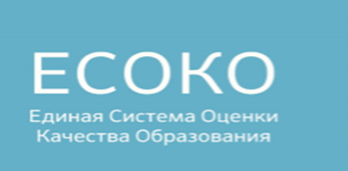 2. Изменились подходы к определению оценки качества образования 
в нормативных документах
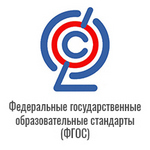 Концепция ЕСОКО, Федеральный закон «Об образовании в Российской Федерации» , ФГОС
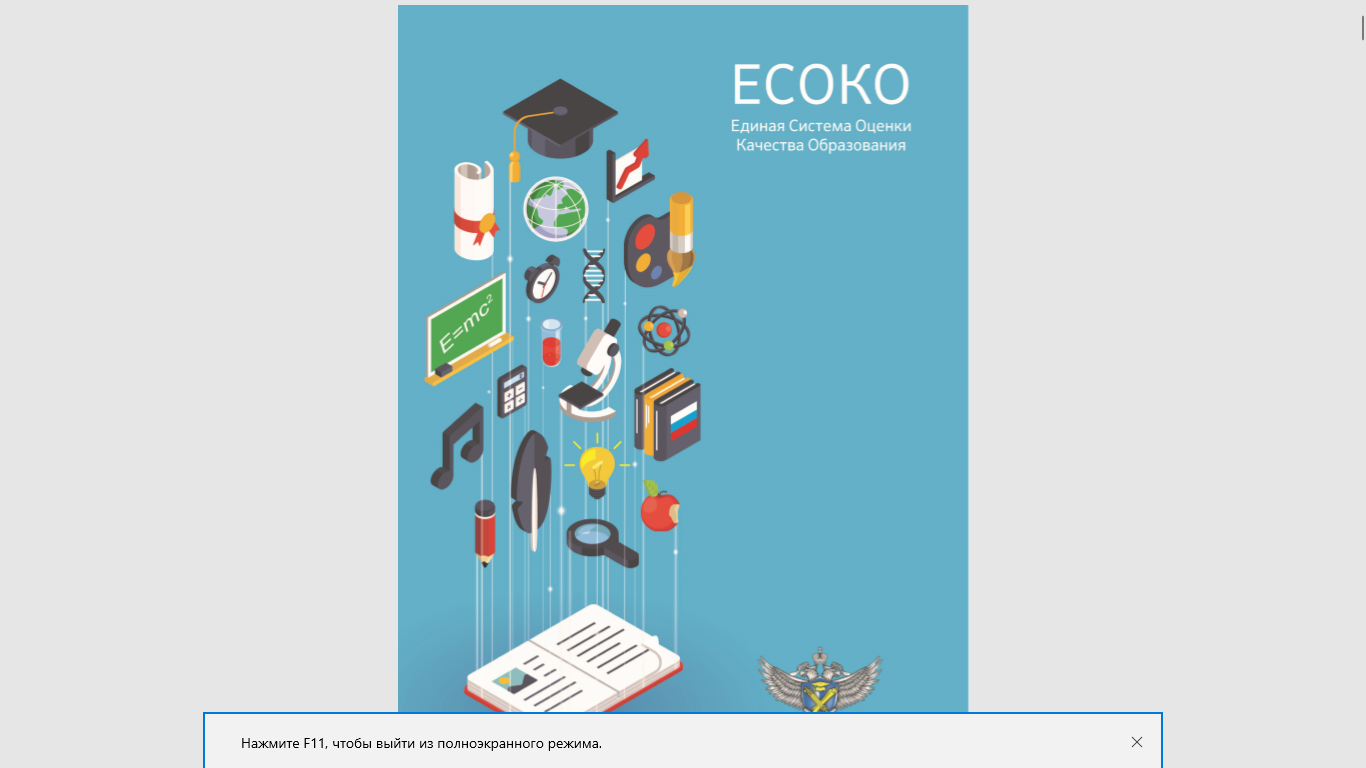 В соответствии со ст.2. 273-ФЗ 
«качество образования - комплексная характеристика образовательной деятельности и подготовки обучающегося, выражающая степень их соответствия федеральным государственным образовательным стандартам, образовательным стандартам, федеральным государственным требованиям и (или) потребностям физического или юридического лица, в интересах которого осуществляется образовательная деятельность, в том числе степень достижения планируемых результатов образовательной программы».
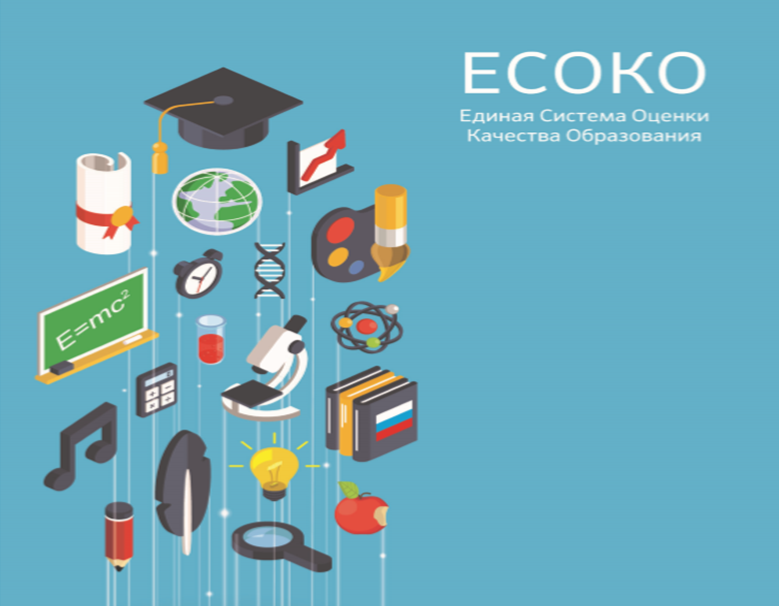 3. Изменилась система оценки: НОВЫЕ ООП НОО, ООО, СОО
Система оценки планируемых результатов обучения
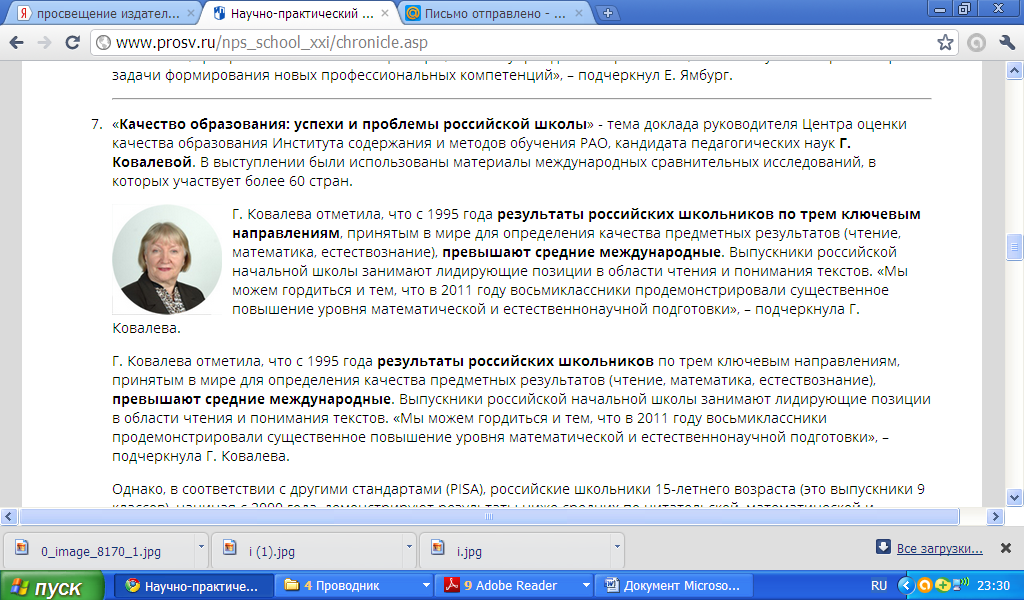 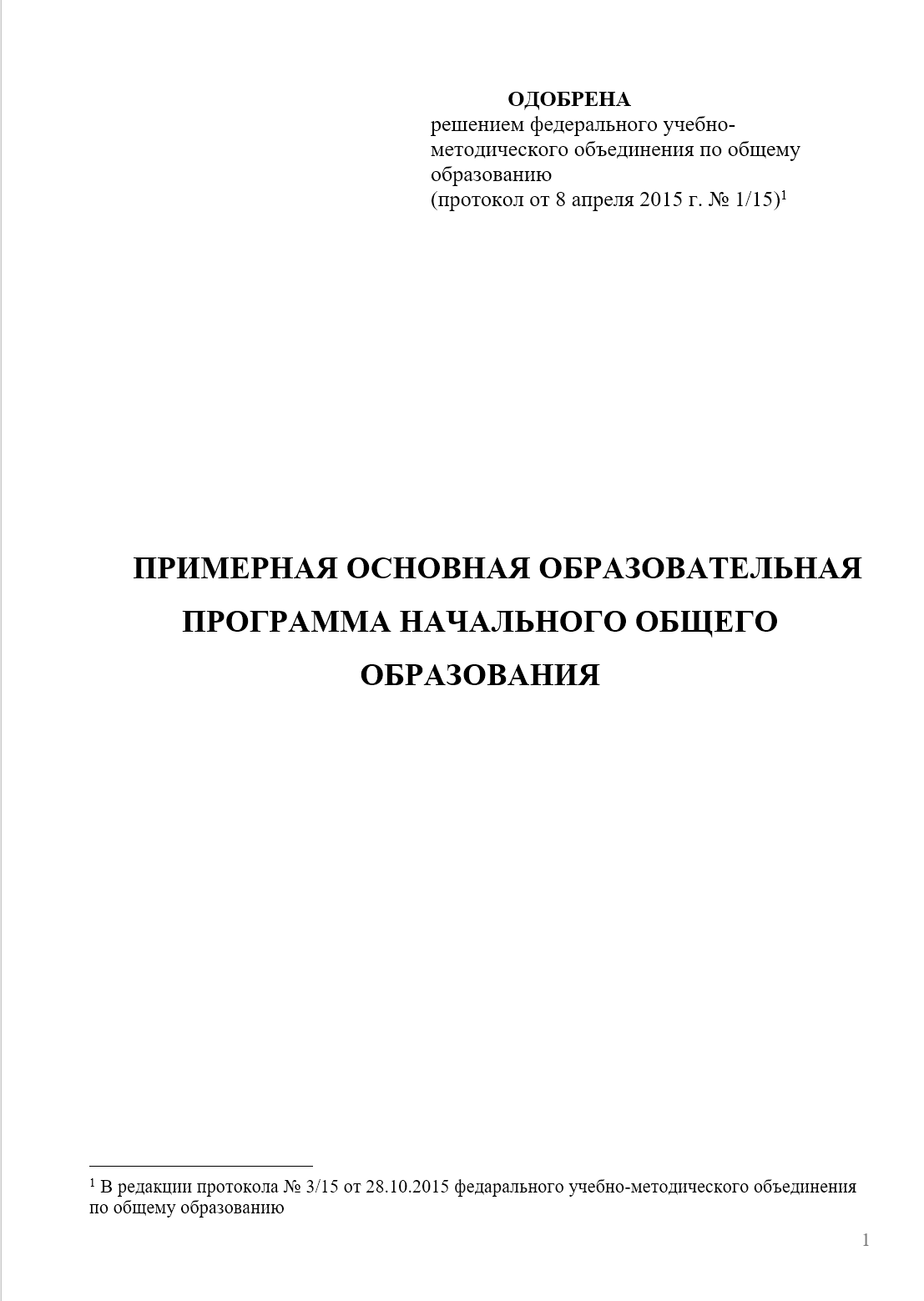 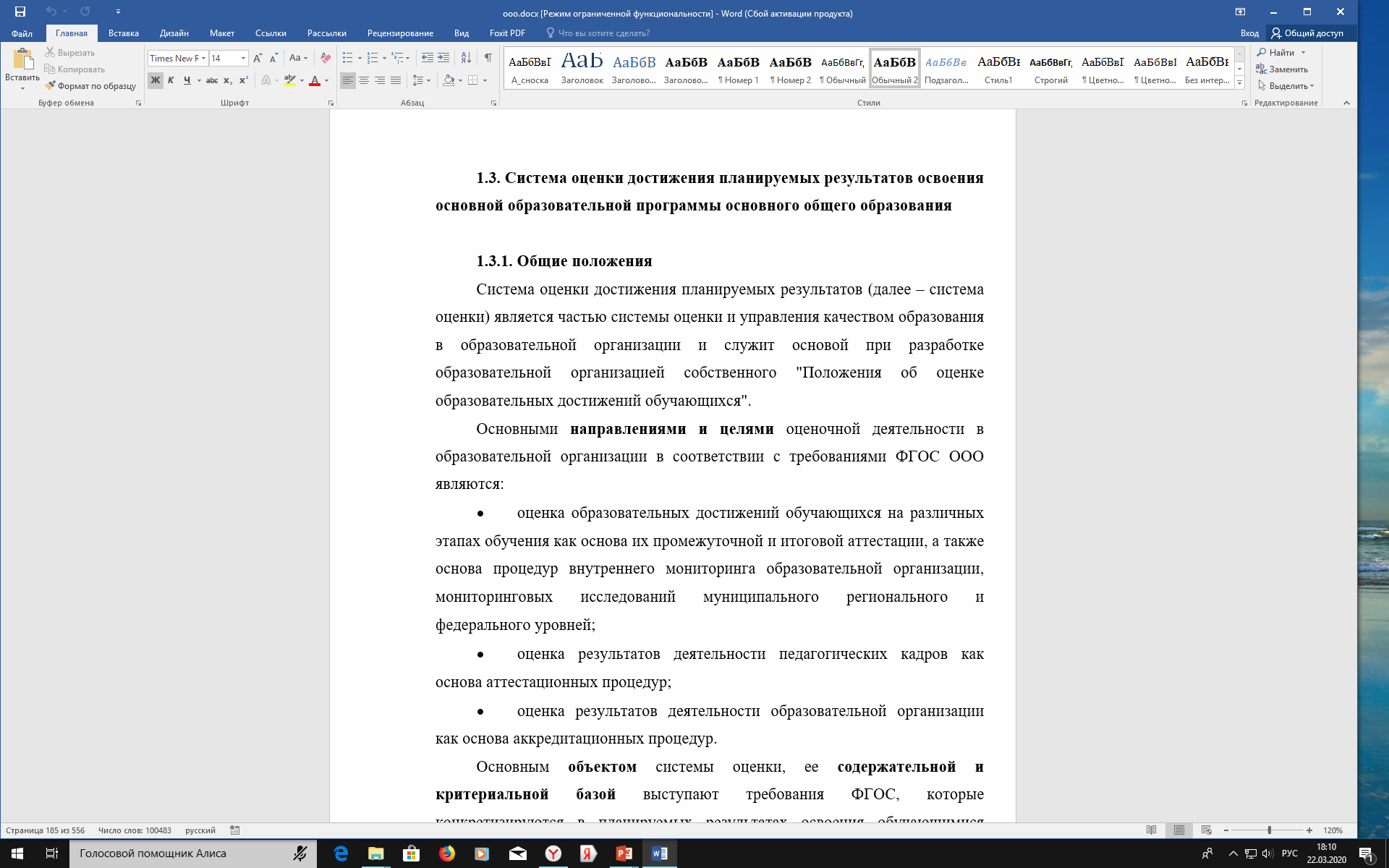 Г.С. Ковалева, руководитель Центра оценки качества образования ИСМО РАО
В соответствии с   приказом № 1577 от 31 декабря 2015 г. Минобрнауки России «О внесении изменений в федеральный государственный образовательный стандарт основного общего образования, утвержденный приказом Министерства образования и науки российской Федерации от 17 декабря 2010 г. № 1897» рабочие программы учебных предметов, курсов должны обеспечивать достижение планируемых результатов освоения основной образовательной программы основного общего образования
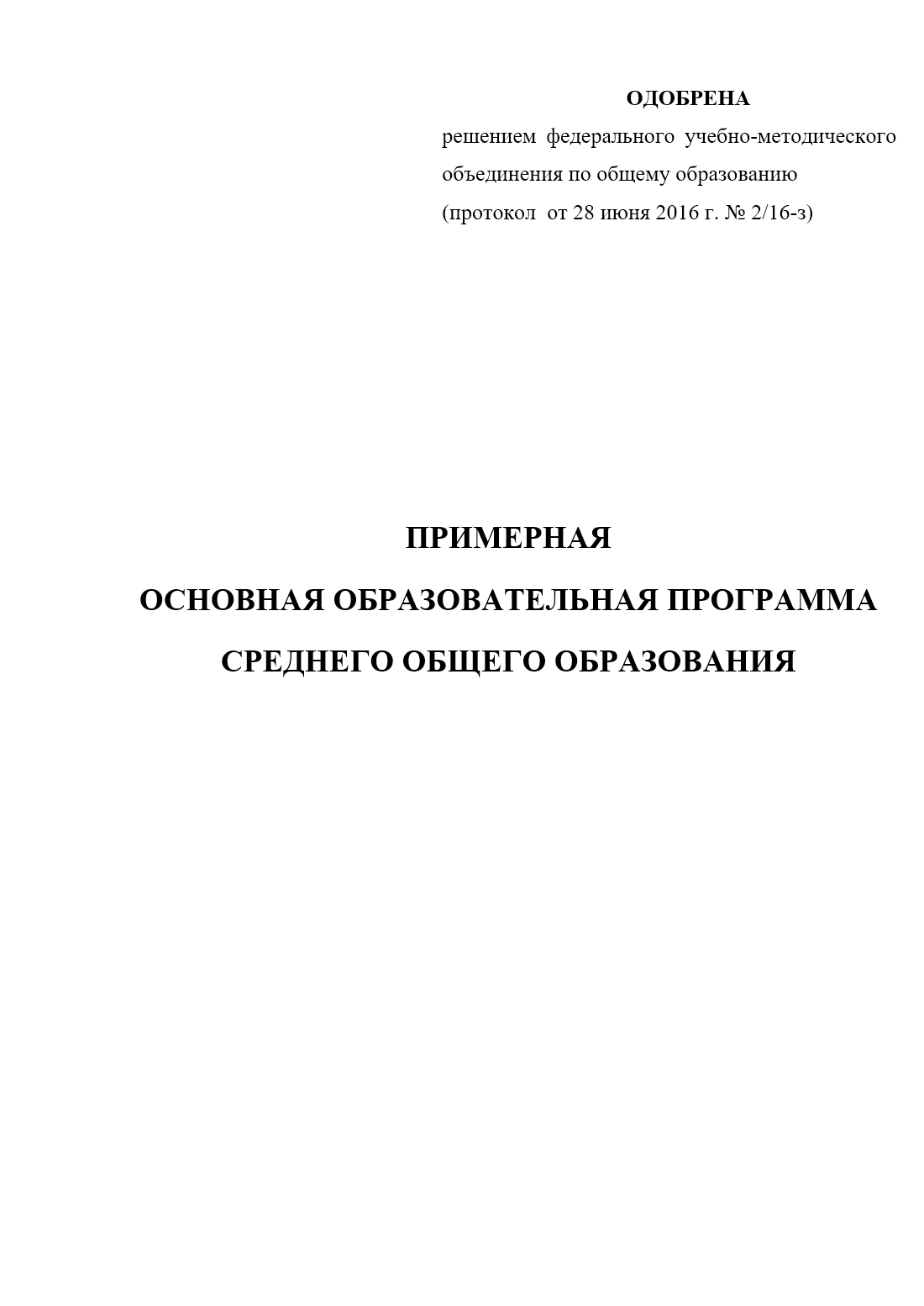 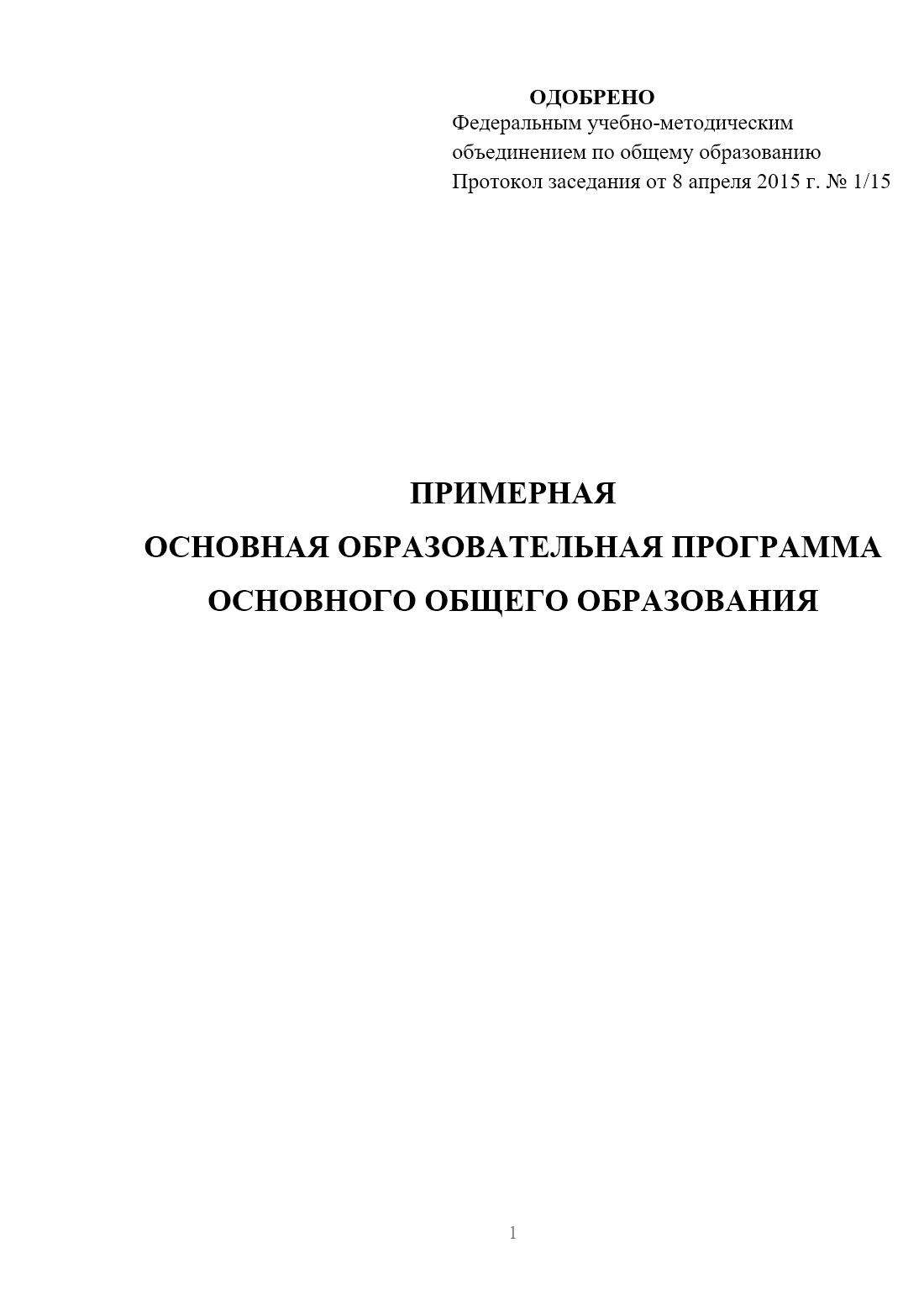 4. Возникли новые требования к профессиональной деятельности педагога: Профессиональный стандарт «Педагог»
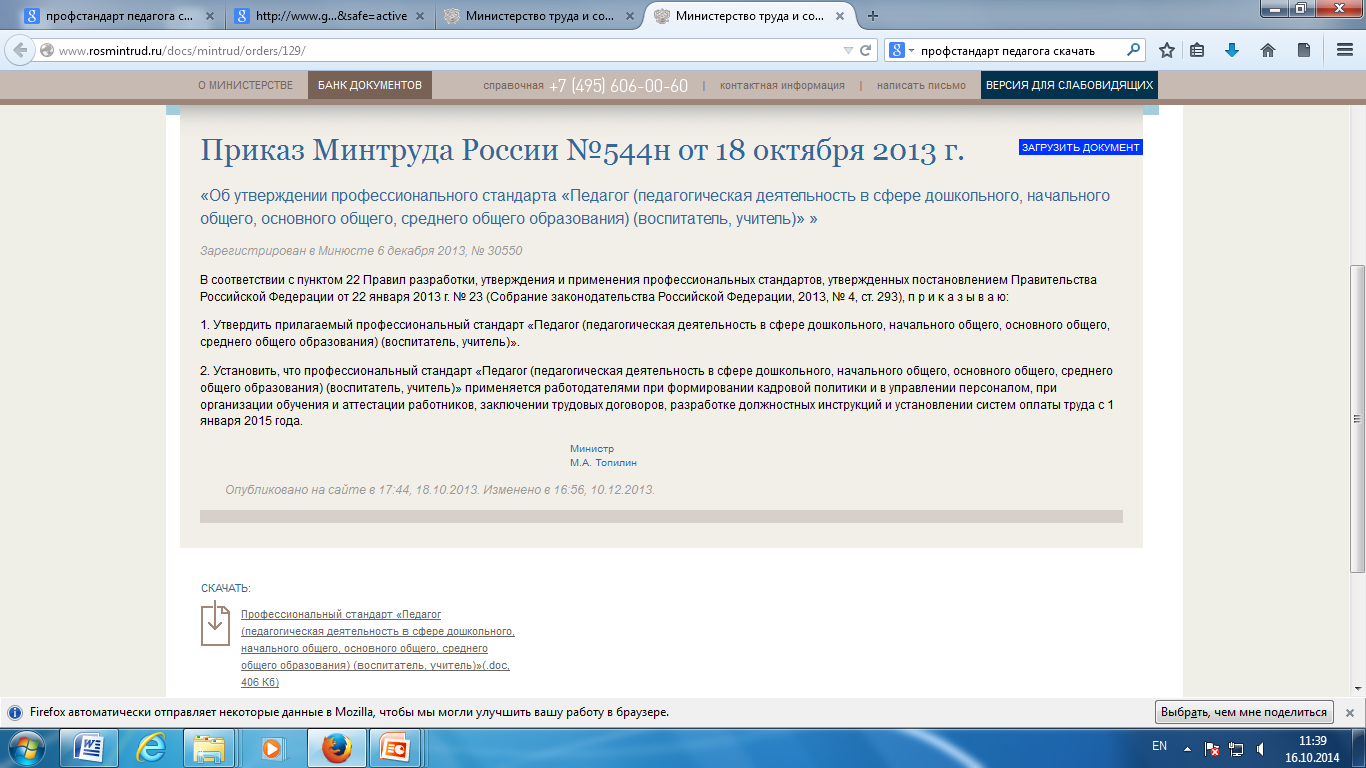 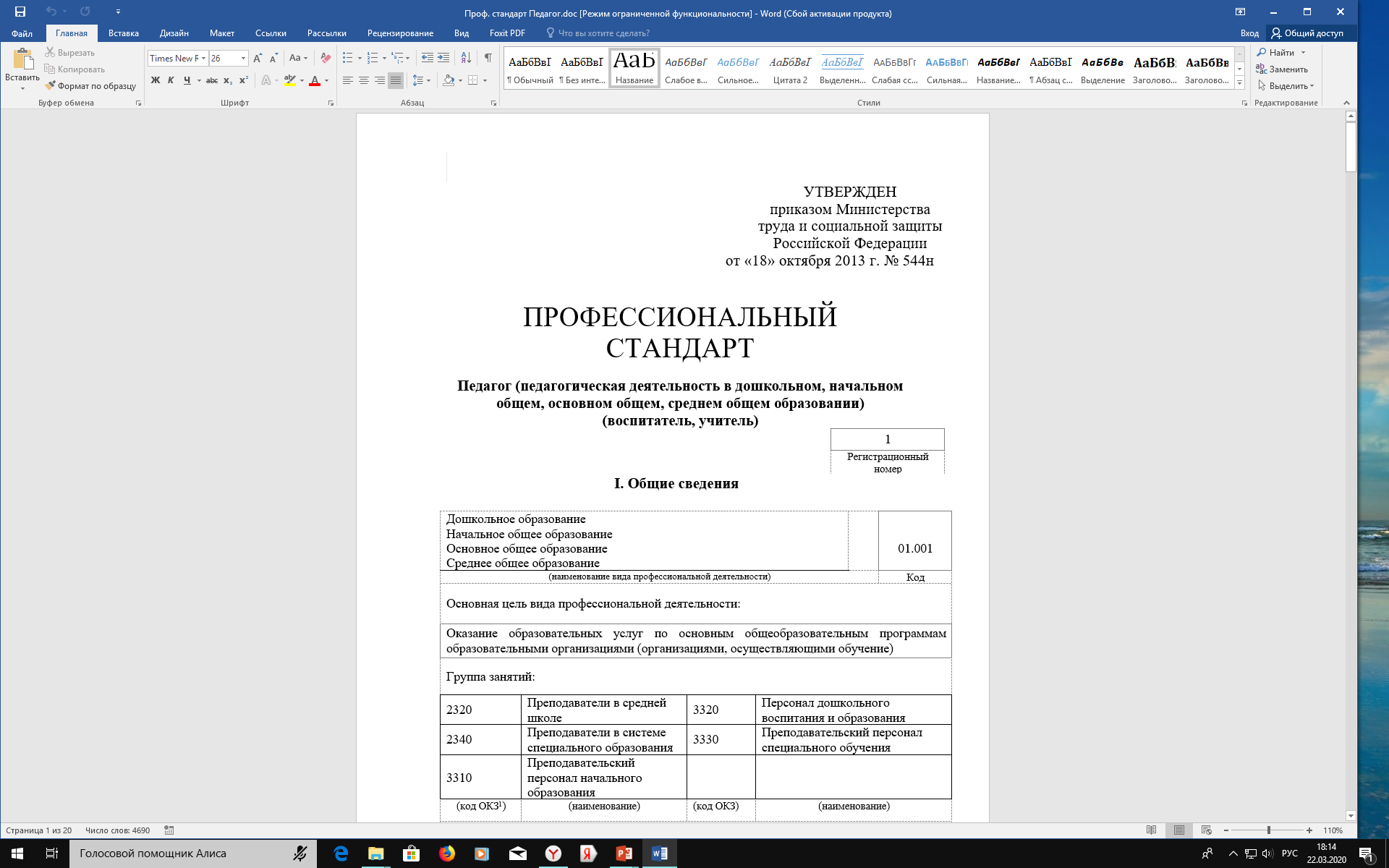 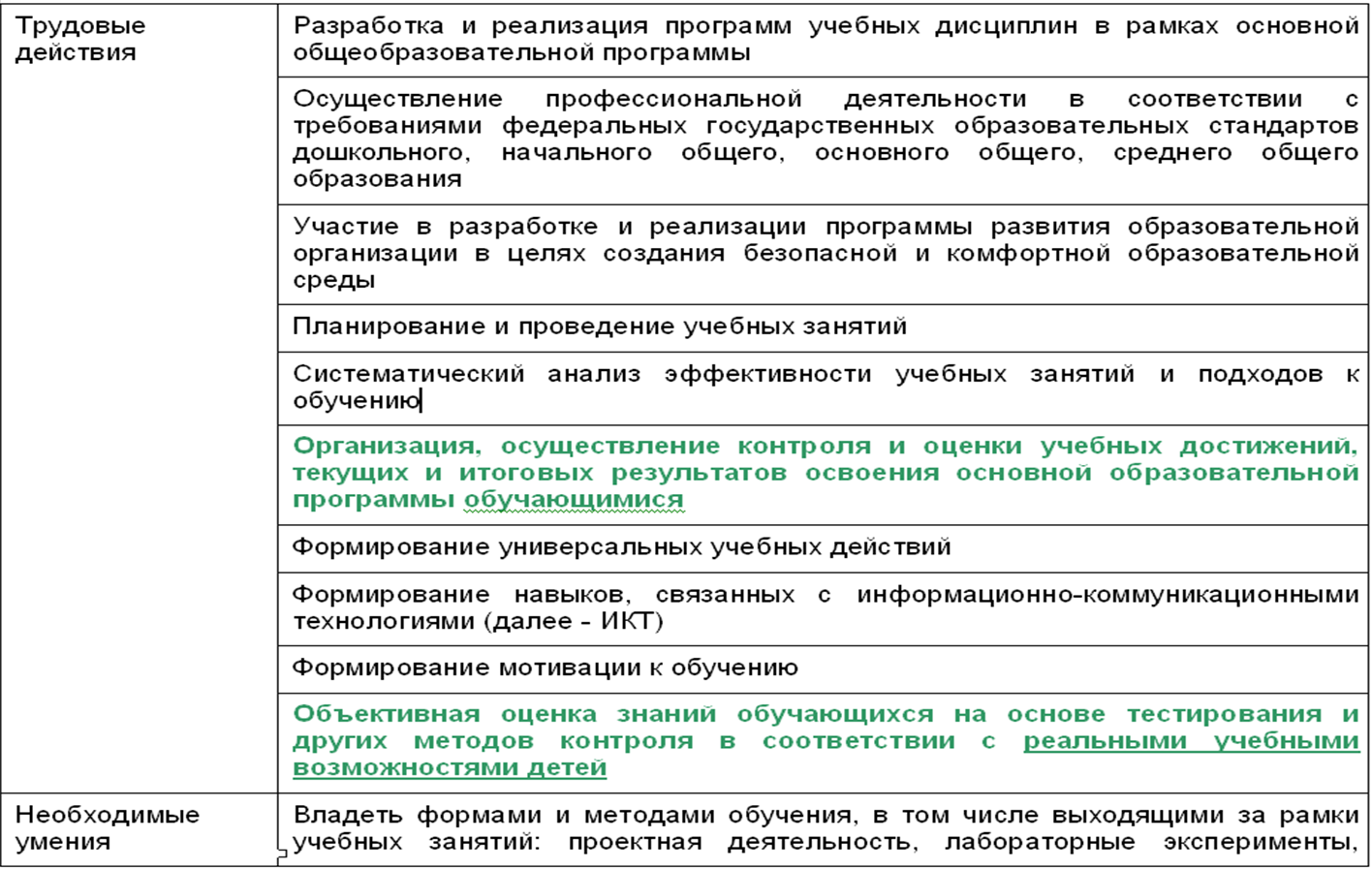 Необходимые умения - объективная оценка  на основе тестирования с учетом реальных возможностей  обучающихся
5. Определены требования к внутренней системе оценки в соответствии с целями ЕСОКО
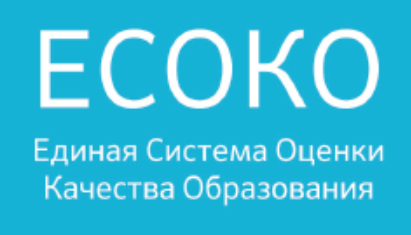 Внутренняя оценка строится на той же содержательной и критериальной основе, что и внешняя – на основе планируемых результатов освоения основной образовательной программы. 

Согласованность внутренней и внешней оценки повышает доверие к внутренней оценке, позволяет сделать её более надежной, способствует упрощению различных аттестационных процедур.
                                                  (ООП 8.04.2015 г.)
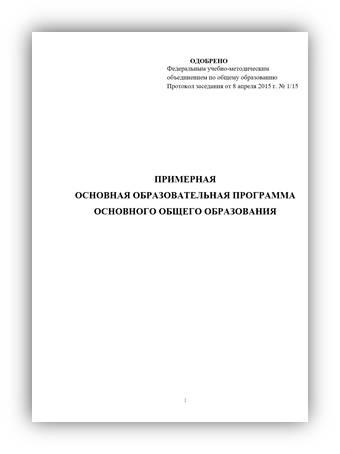 Учитель: Текущая оценка -оценка индивидуального продвижения в освоении программы    Тематическая оценка - оценка уровня достижения тематических планируемых результатов по предмету
Формирование внутренней системы оценки качества образования в ОО
.
Администрация ( ОРГАНИЗАЦИЯ ВНУТРИШКОЛЬНОГО МОНИТОРИНГА) :
оценки уровня достижения предметных и метапредметных результатов;
оценки уровня достижения части личностных результатов ( поведения, прилежания, учебной самостоятельности, готовности и способности делать осознанный выбор профиля обучения);
оценки уровня профессионального мастерства учителя, осуществляемого на основе административных проверочных работ, анализа посещенных уроков, анализа качества учебных заданий, предлагаемых учителем обучающимся.  
ПООП ОО -2015
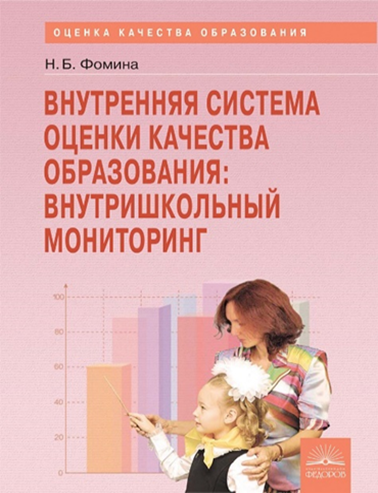 Проблемы: 1.Как сформировать оценку  индивидуальных достижений учащихся?
              2. Как осуществить внутриклассное оценивание?
              3. Как сформировать внутришкольную  систему оценки качества образования,
                  ориентированную на внешнее оценивание ?
                5. Как   оптимизировать контрольно-оценочную
                 деятельность   средствами информационных технологий ?
               
Внешний мониторинг
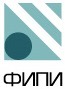 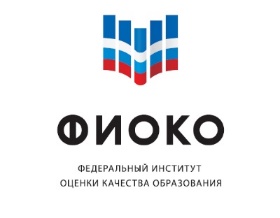 Внутришкольный мониторинг
Организация внутришкольного мониторинга в школе
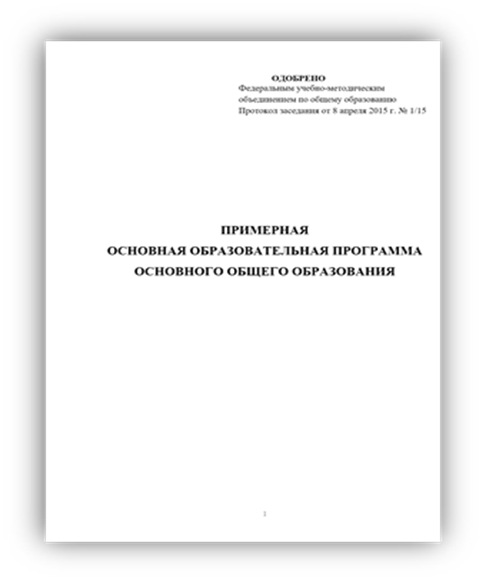 1.Оценка уровня достижения личностных  результатов:
осуществляется классным руководителем  преимущественно на основе ежедневных наблюдений в ходе учебных занятий и внеурочной деятельности, которые обобщаются в конце учебного года и представляются в виде характеристики.
2.Оценка уровня достижения матапредметных результатов:
Форма оценки читательской грамотности - письменная работа на межпредметной основе;
Оценки ИКТ-компетентности – практическая работа в сочетании с письменной (компьютеризованной) частью;
Оценки сформированности регулятивных, коммуникативных и познавательных учебных действий – наблюдение за ходом выполнения групповых и индивидуальных учебных исследований и проектов.
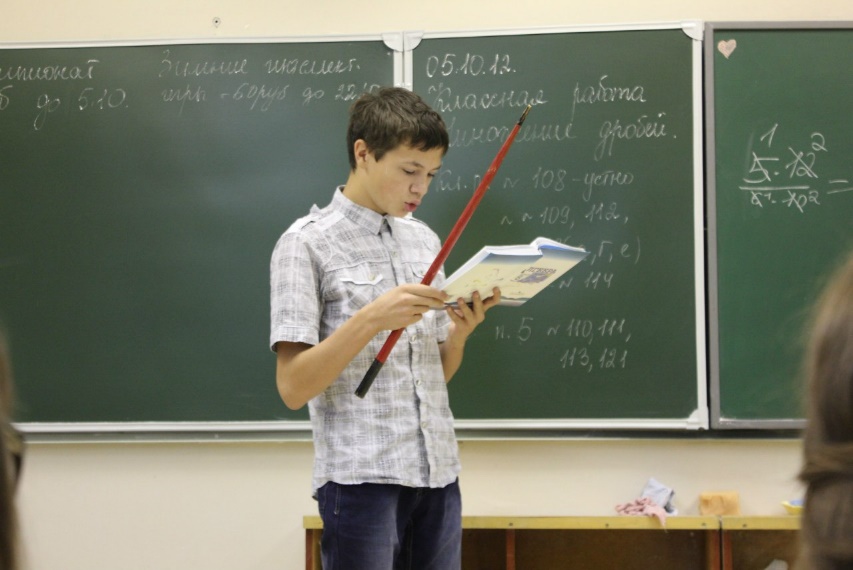 3. Оценка предметных результатов
Фрагмент КТП
Оценка предметных результатов представляет собой оценку достижения обучающимся планируемых результатов по отдельным предметам.
Оценка предметных результатов ведётся каждым учителем в ходе процедур текущей, тематической, промежуточной и итоговой оценки, а также администрацией образовательной организации в ходе внутришкольного мониторинга. 
                                          ПООП ОО-2015
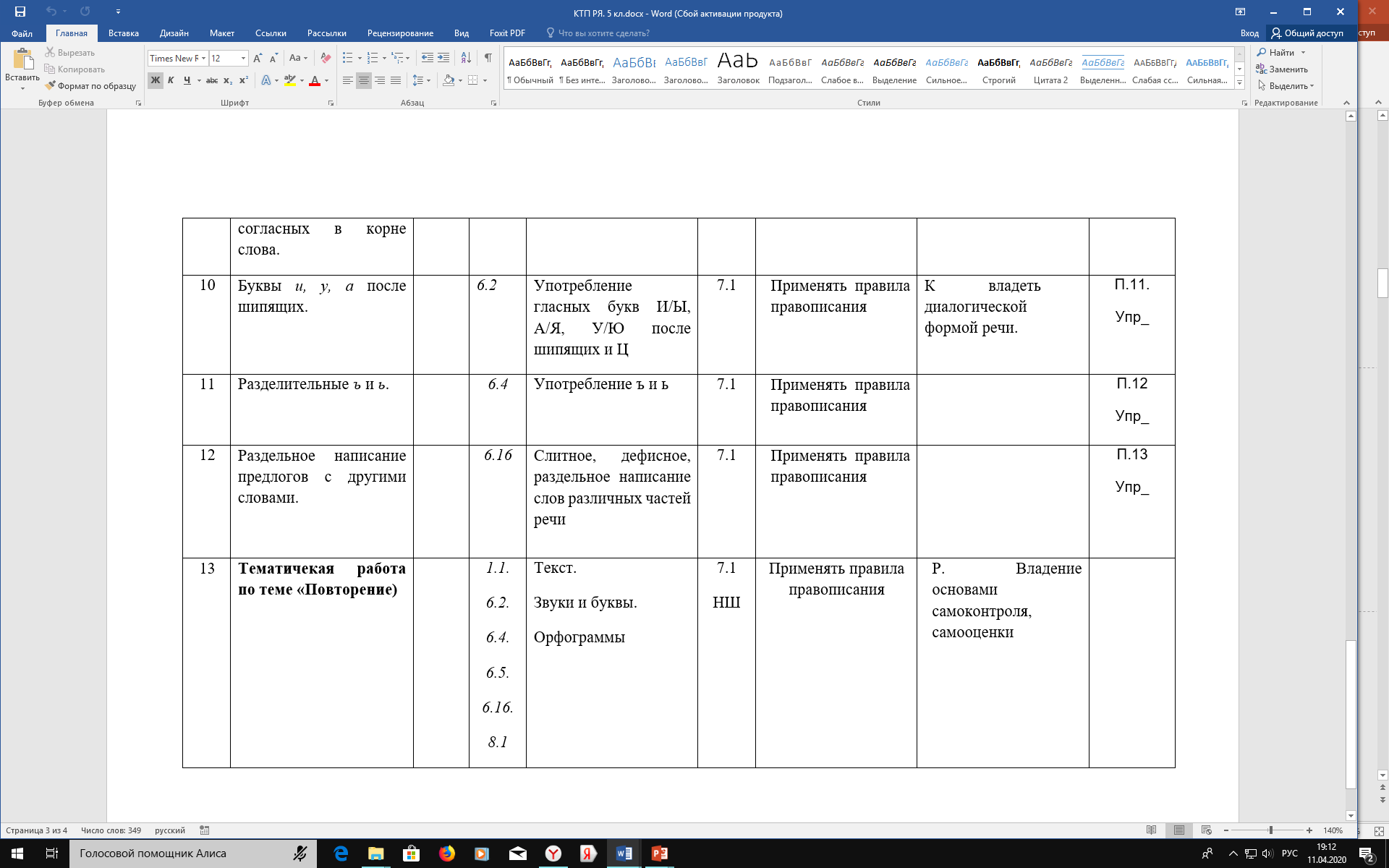 Тематическая оценка представляет собой процедуру оценки уровня достижения тематических планируемых результатов по предмету, которые фиксируются в учебных методических комплектах, рекомендованных Министерством образования и науки РФ.  ПООП ОО-2015 с.194
Процедуры внутришкольного мониторинга
Внутришкольный мониторинг представляет собой процедуры:
оценки уровня достижения предметных и метапредметных результатов;
оценки уровня достижения той части личностных результатов, которые связаны с оценкой поведения, прилежания, а также с оценкой учебной самостоятельности, готовности и способности делать осознанный выбор профиля обучения;
оценки уровня профессионального мастерства учителя, осуществляемого на основе административных проверочных работ, анализа посещенных уроков, анализа качества учебных заданий, предлагаемых учителем обучающимся. 
                                                                                                                    ООП ООО с.190
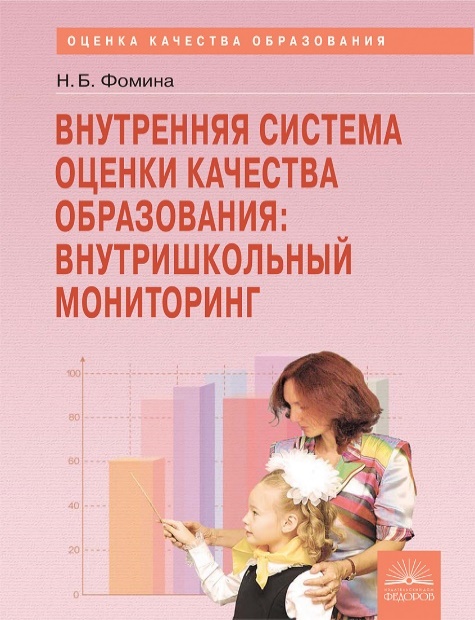 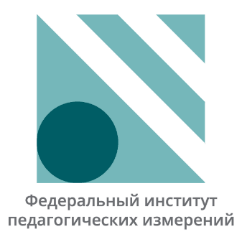 Вопросы: Где найти планируемые результаты?
                 Как включить планируемые результаты в рабочую программу учителя?
                 Как определить оптимальный уровень их достижения ?
                 Как оптимизировать контрольно-оценочную деятельность средствами 
                 информационных технологий?
В соответствии с   приказом № 1577 от 31 декабря 2015 г. Минобрнауки России «О внесении изменений в федеральный государственный образовательный стандарт основного общего образования, утвержденный приказом Министерства образования и науки российской Федерации от 17 декабря 2010 г. № 1897» рабочие программы учебных предметов, курсов должны обеспечивать достижение планируемых результатов освоения основной образовательной программы основного общего образования
«Рабочие программы учебных предметов, курсов должны содержать:

Планируемые результаты освоения учебного предмета, курса;
2. Содержание учебного предмета, курса;
3. Тематическое планирование с указанием количества часов, отводимых на освоение каждой темы» (приказ МОиН).
Оценка образовательных достижений обучающихся осуществляется в рамках внутренней оценки образовательной организации, включающей различные оценочные процедуры (стартовая диагностика, текущая и тематическая оценка, портфолио, процедуры внутреннего мониторинга образовательных достижений, промежуточная и итоговая аттестации обучающихся), а также процедур внешней оценки, включающей государственную итоговую аттестацию, независимую оценку качества подготовки обучающихся и мониторинговые исследования муниципального, регионального и федерального уровней.
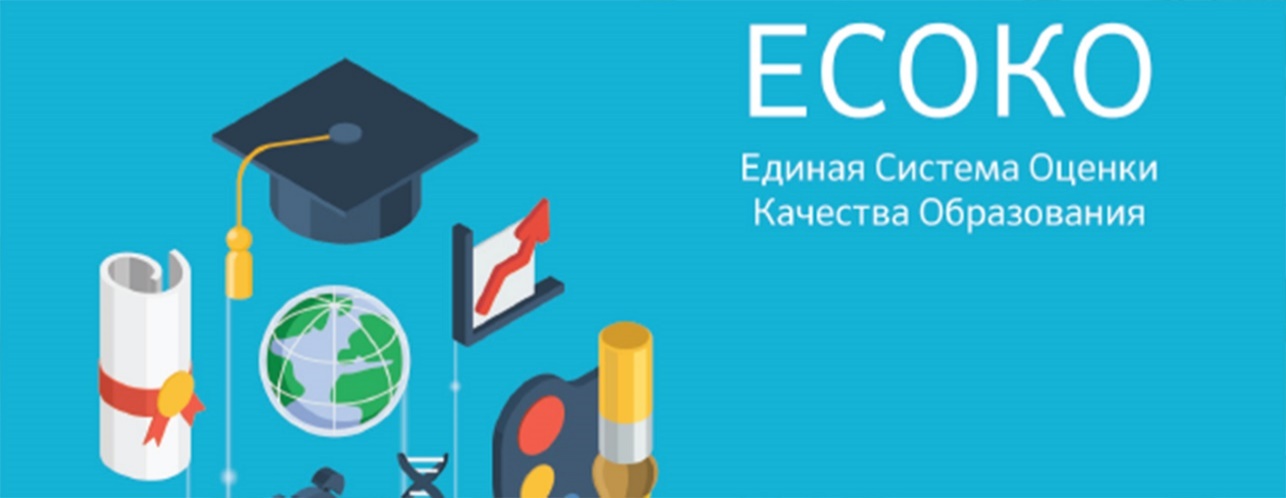 Согласованность внутренней и внешней оценки повышает доверие к внутренней оценке, позволяет сделать её более надежной, способствует упрощению различных аттестационных процедур.

ПООП 2016
Тематическое (календарно-тематическое) планирование – основа внутришкольного мониторинга качества образования (ВМКО).
Система действий учителя по осуществлению 
контрольно-оценочной деятельности
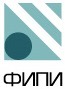 Кодификатор элементов содержания  по предмету  – основа планируемых результатов освоения ОП
Сформировать календарно-тематическое планирование (КТП).
 Внести планируемые результаты. 
 Сформировать план диагностической работы
 Найти задания в соответствии с планом
 Провести диагностическую работу
 Проверить работу с учетом норм оценивания
 Выполнить анализ результатов
 Сформировать управленческие действия
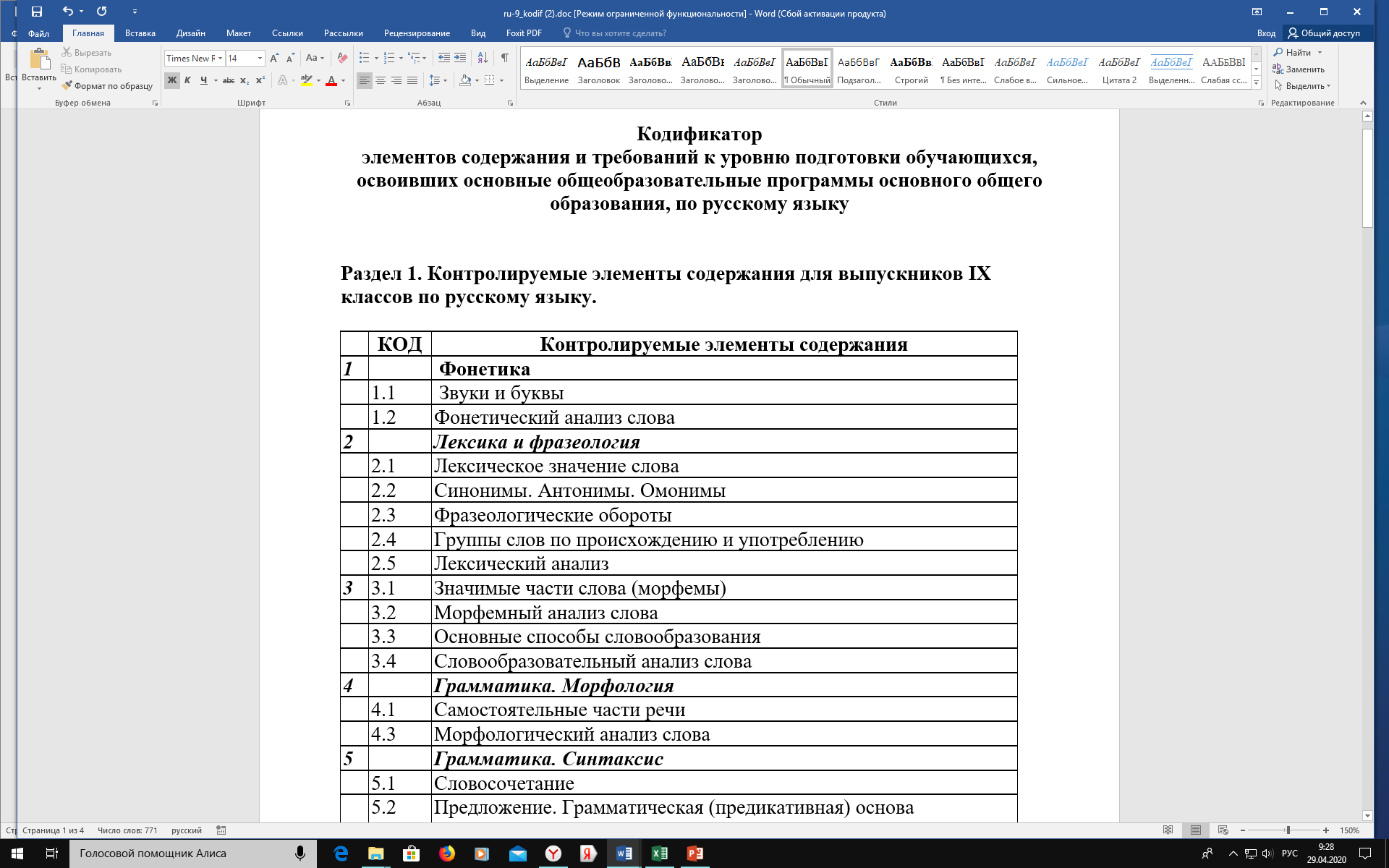 Система действий учителя по осуществлению 
контрольно-оценочной деятельности
Сформировать календарно-тематическое планирование
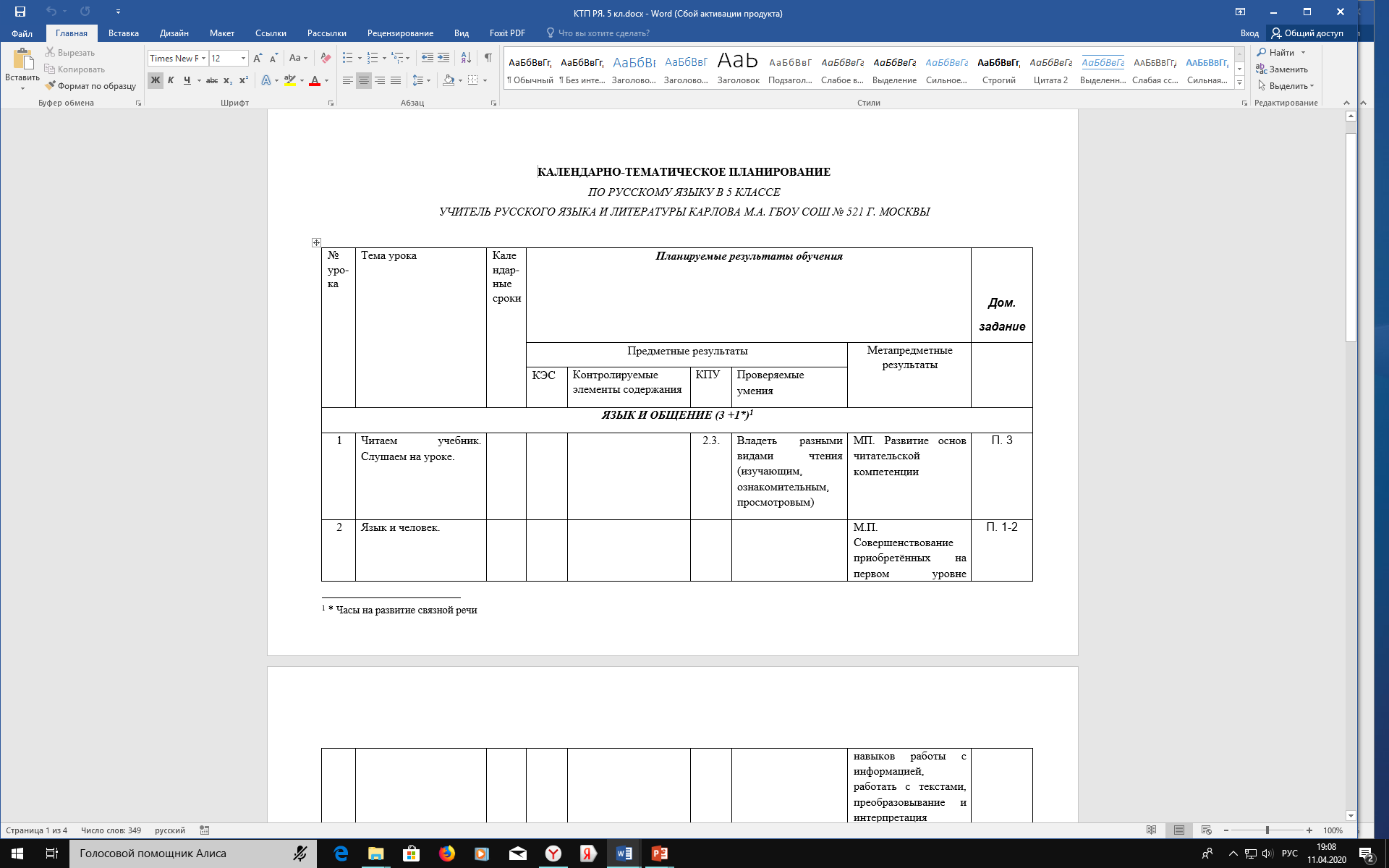 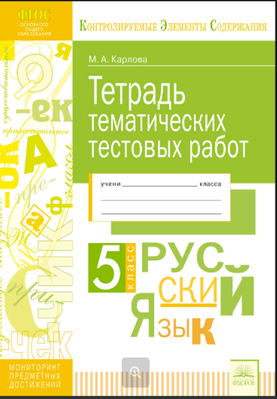 Формирование КТП (продолжение)
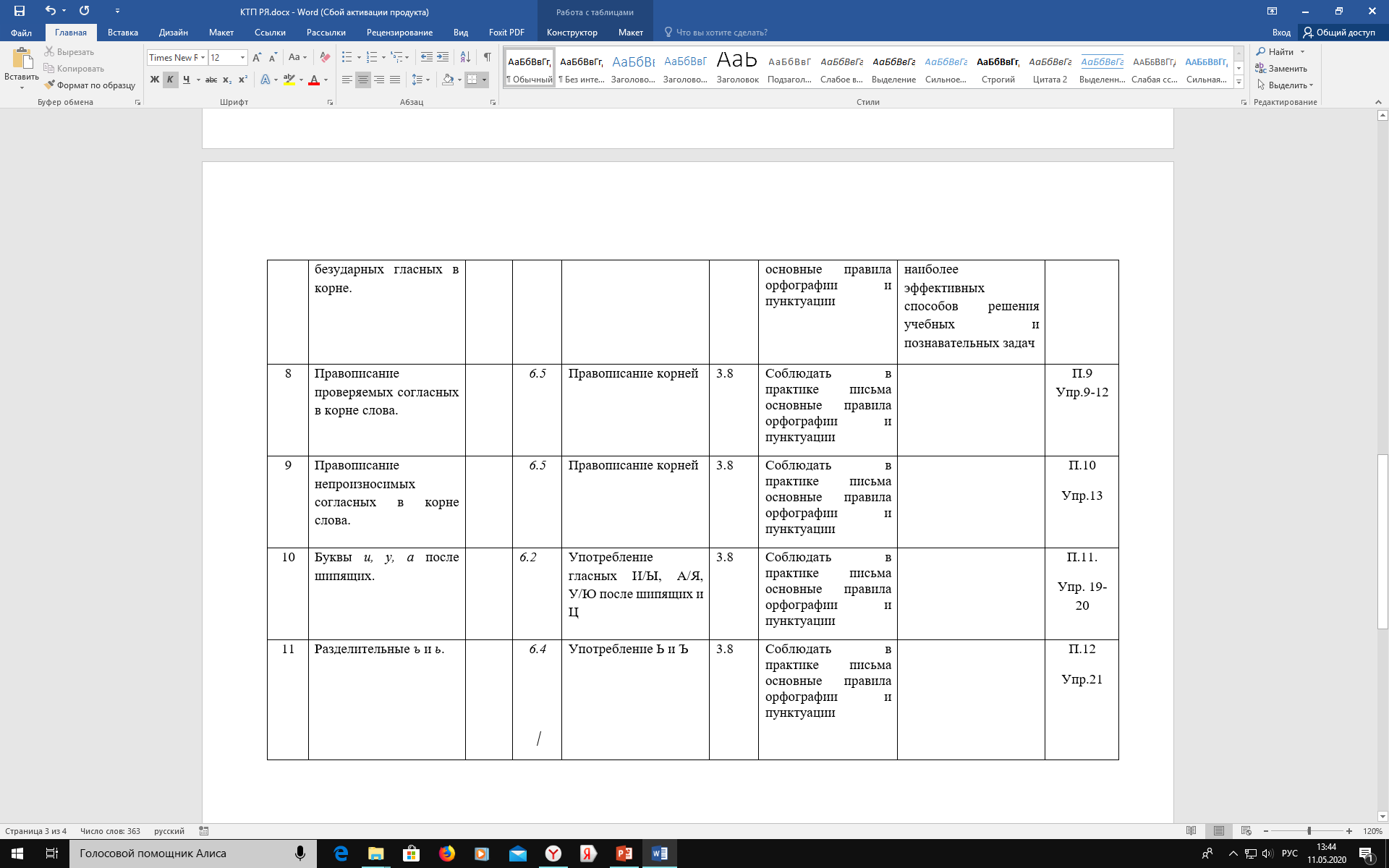 2. Сформировать план тематической  работы
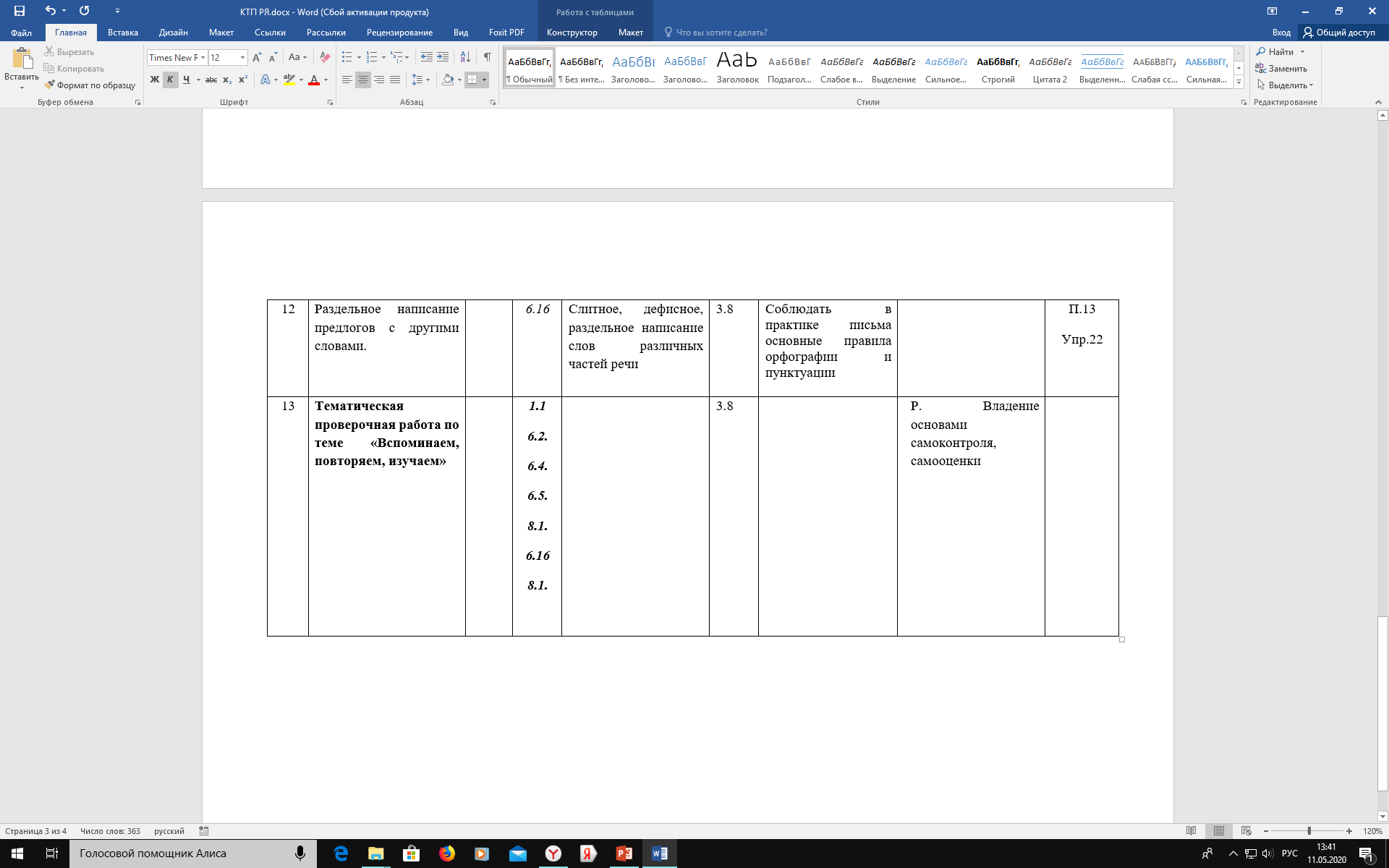 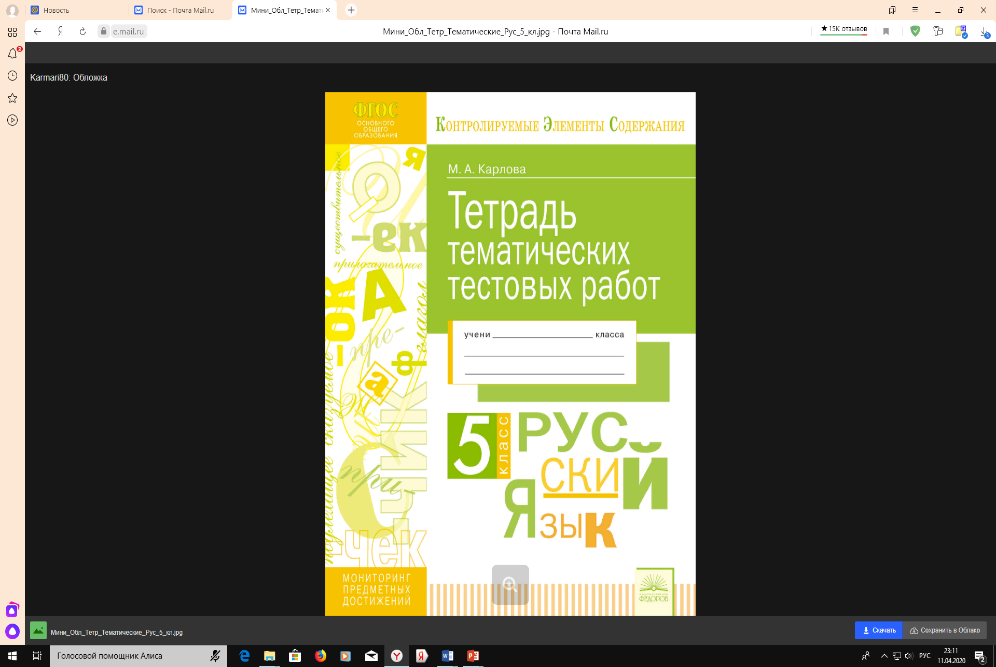 Подобрать  задания в соответствии с планом
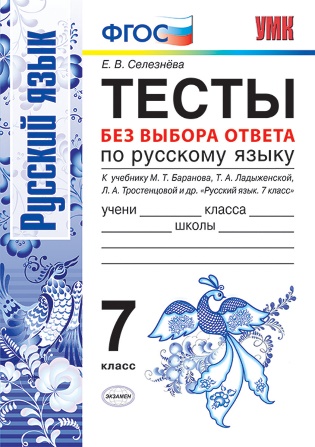 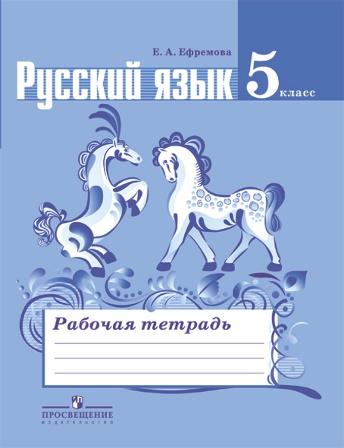 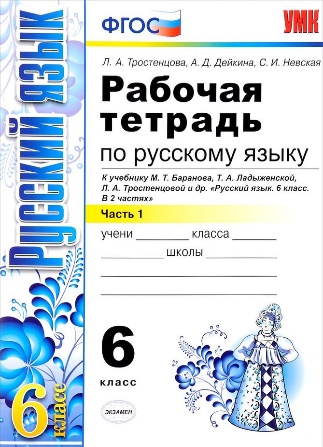 3. Подобрать соответствующие задания.
План диагностической работы по русскому  языку  для учащихся 5-х классов
Типы заданий: ВО – задание с выбором одного ответа, КО – задание с кратким ответом. 
Уровни сложности заданий: Б – базовый, П – повышенный
Таблица 2.
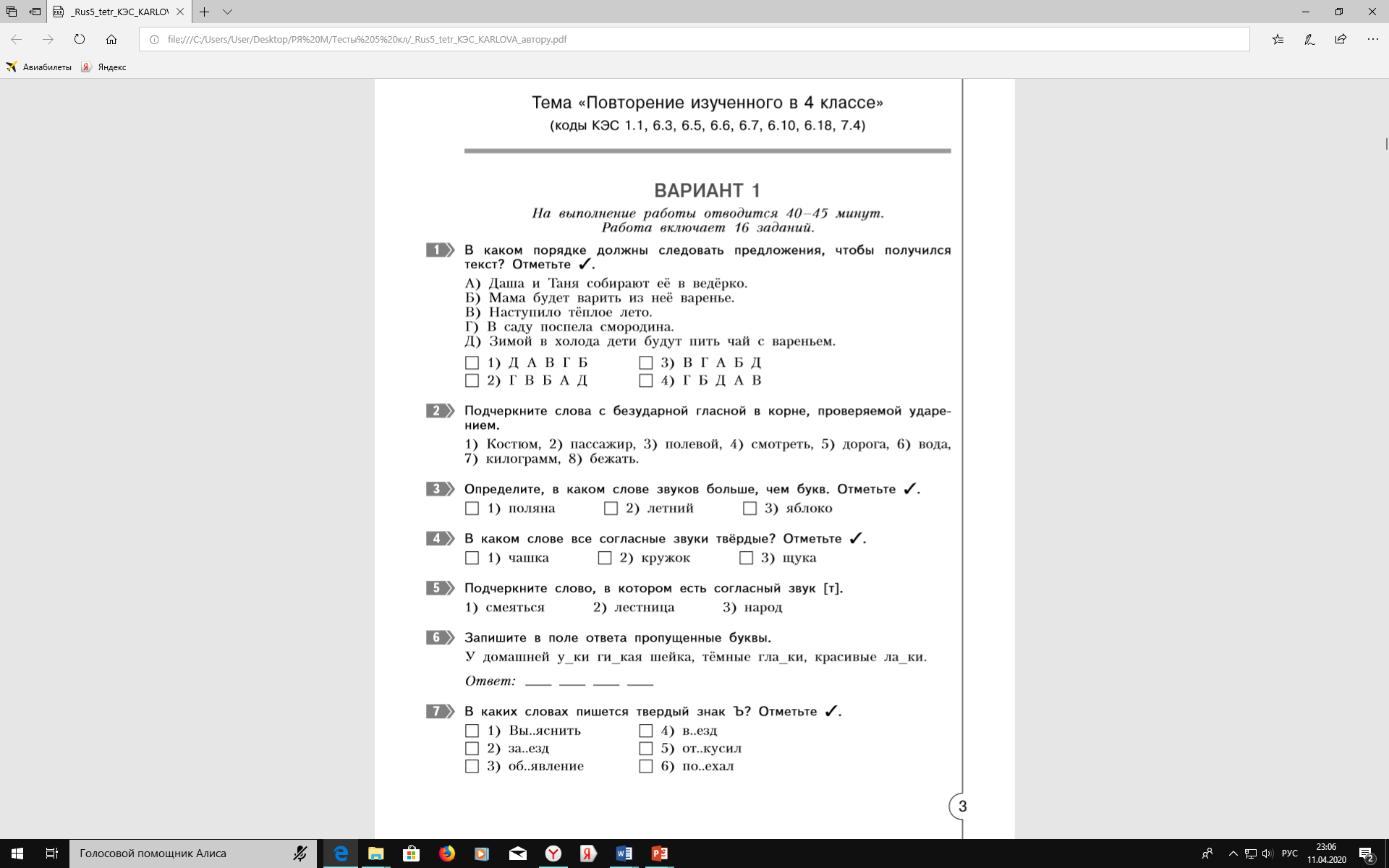 4. Провести работу, проверить. Внести полученные данные в аналитическую программу.
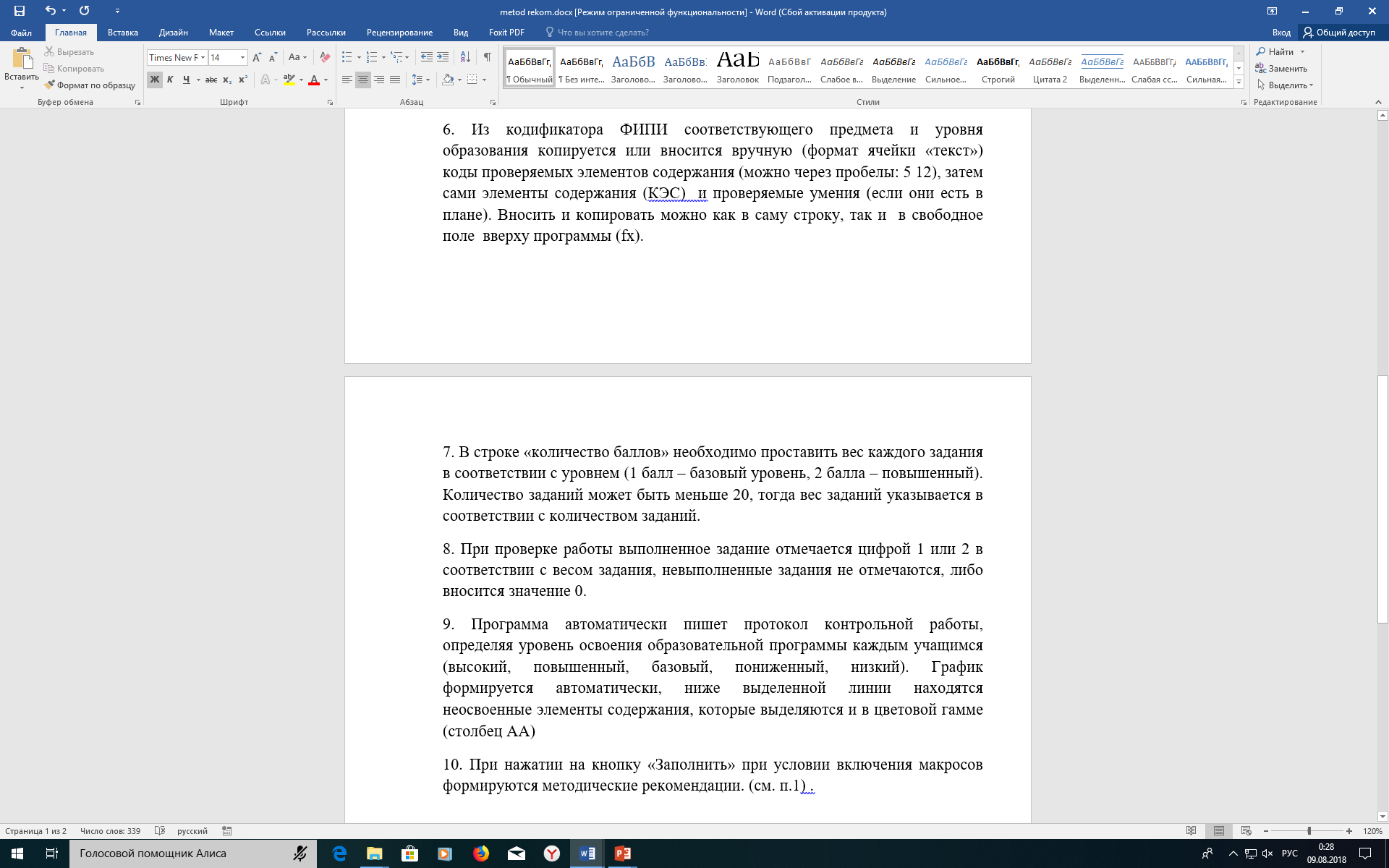 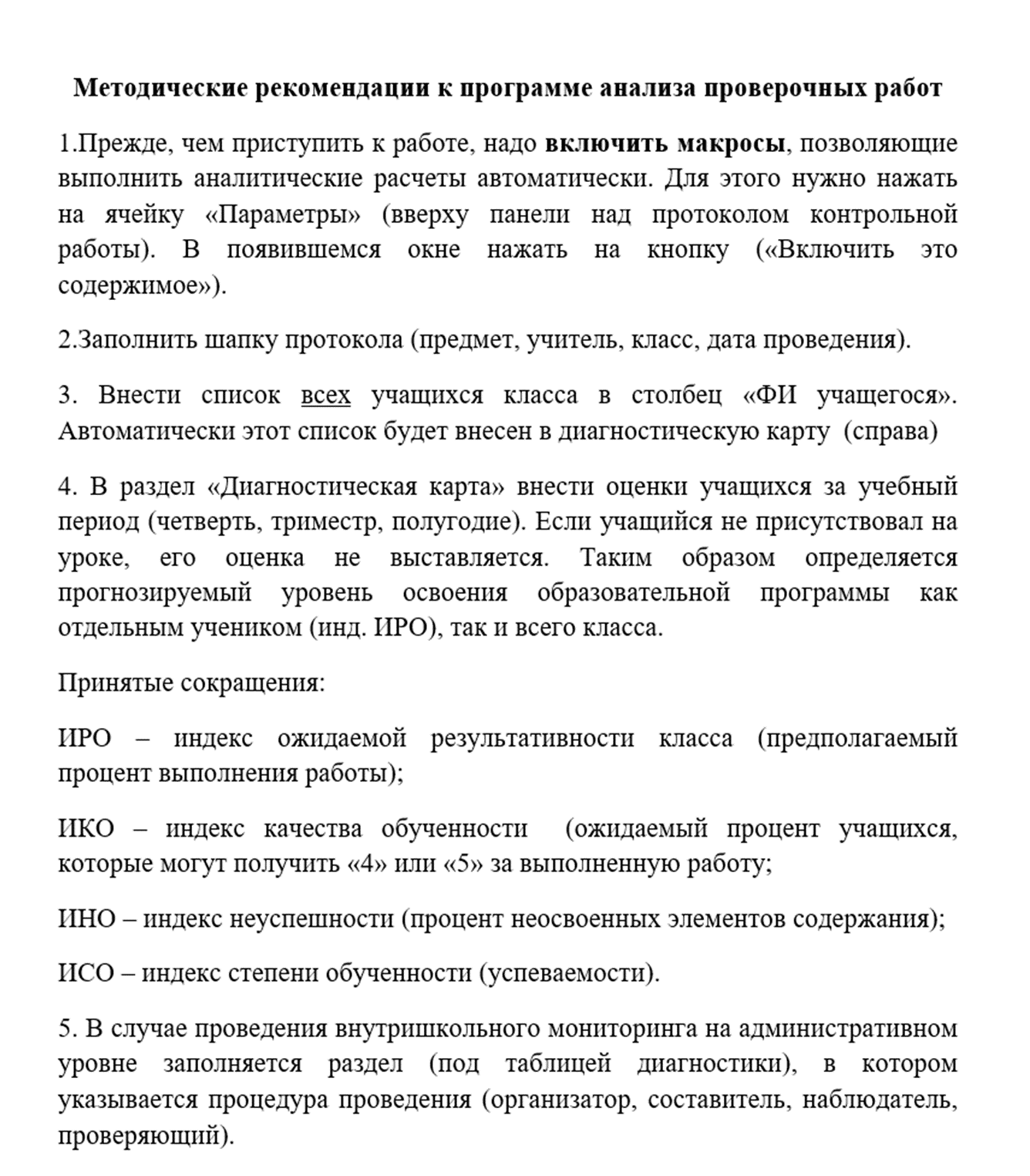 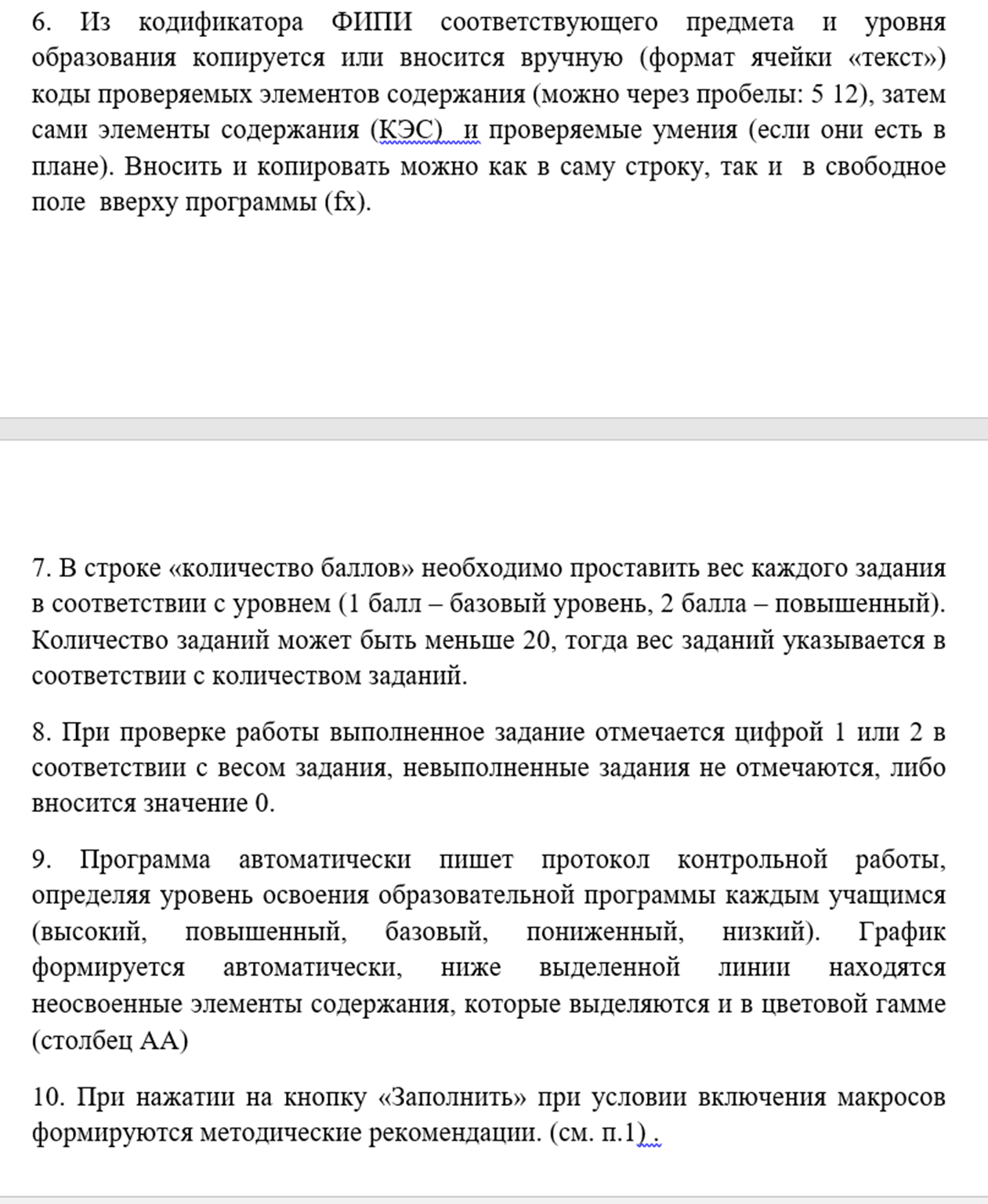 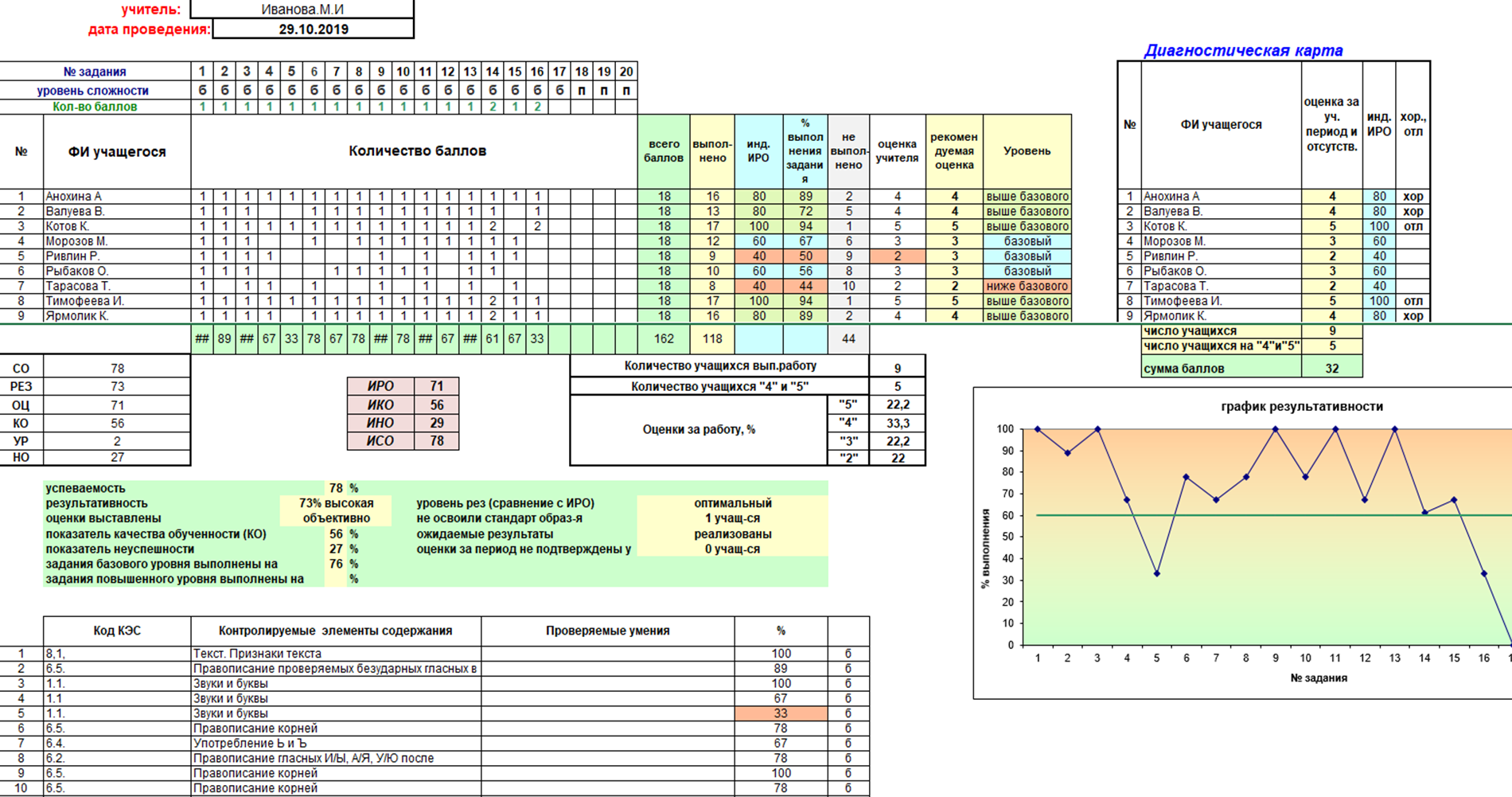 Программное обеспечение системы оценки результатов обучения по русскому языку
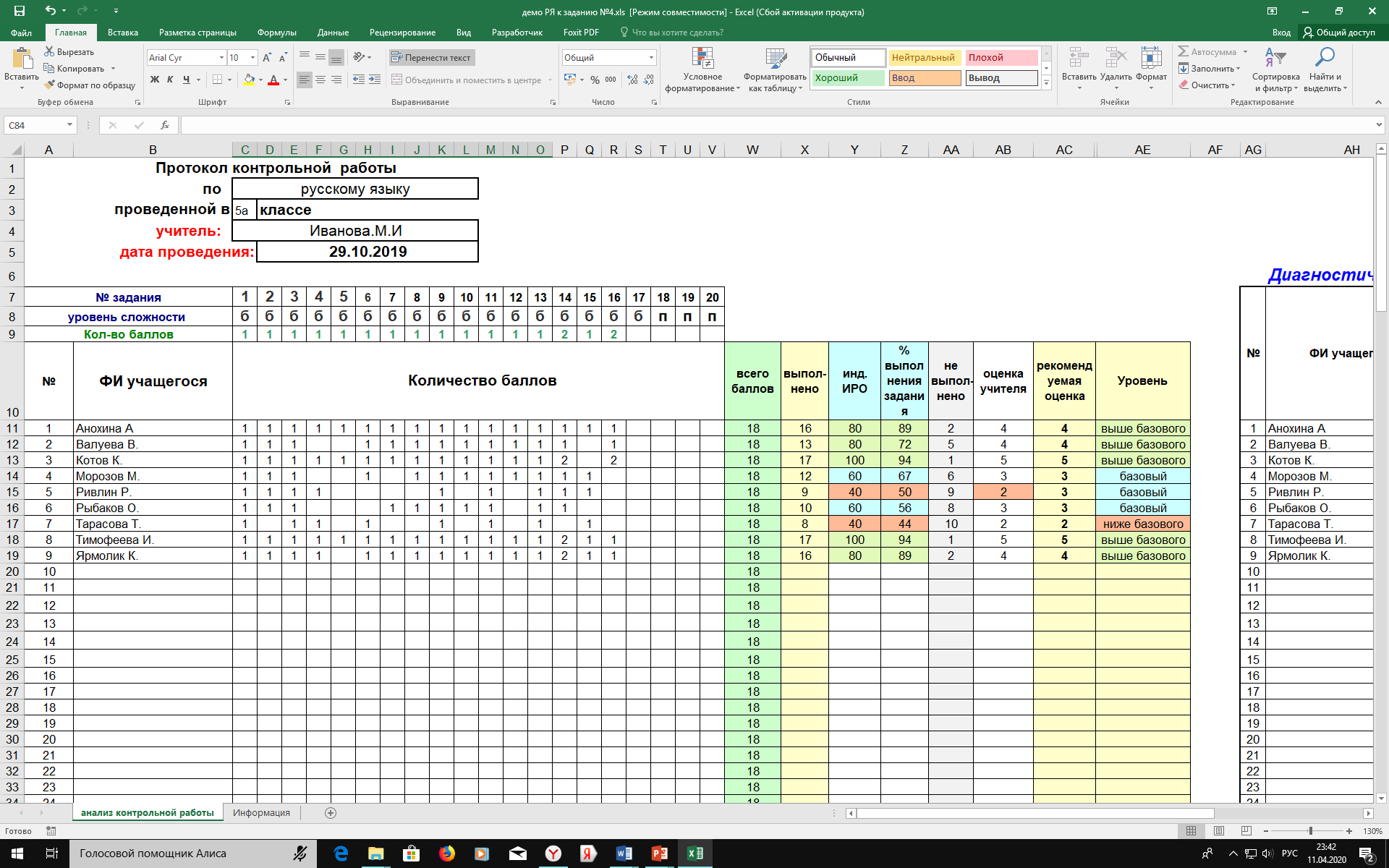 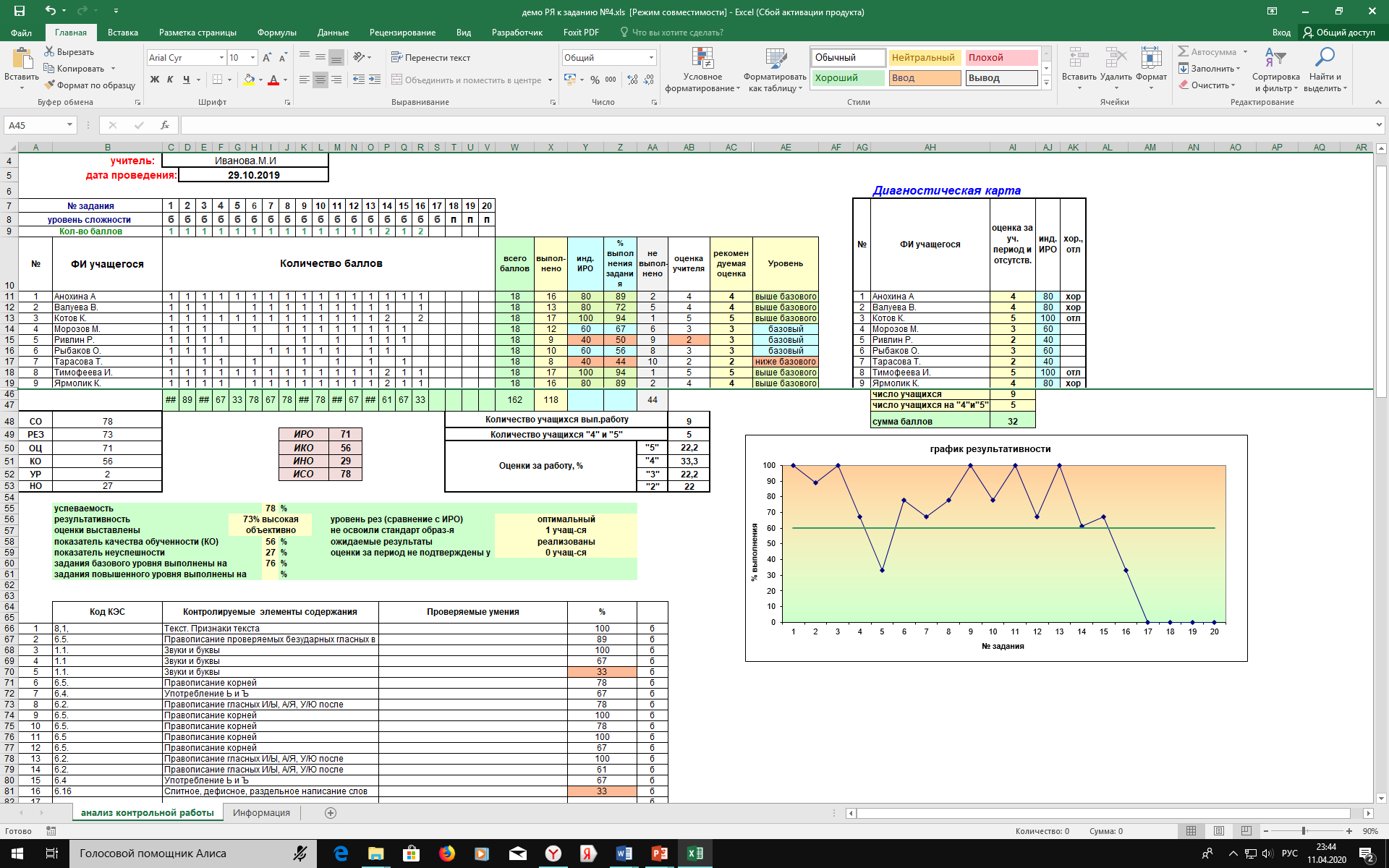 Общий вид программы
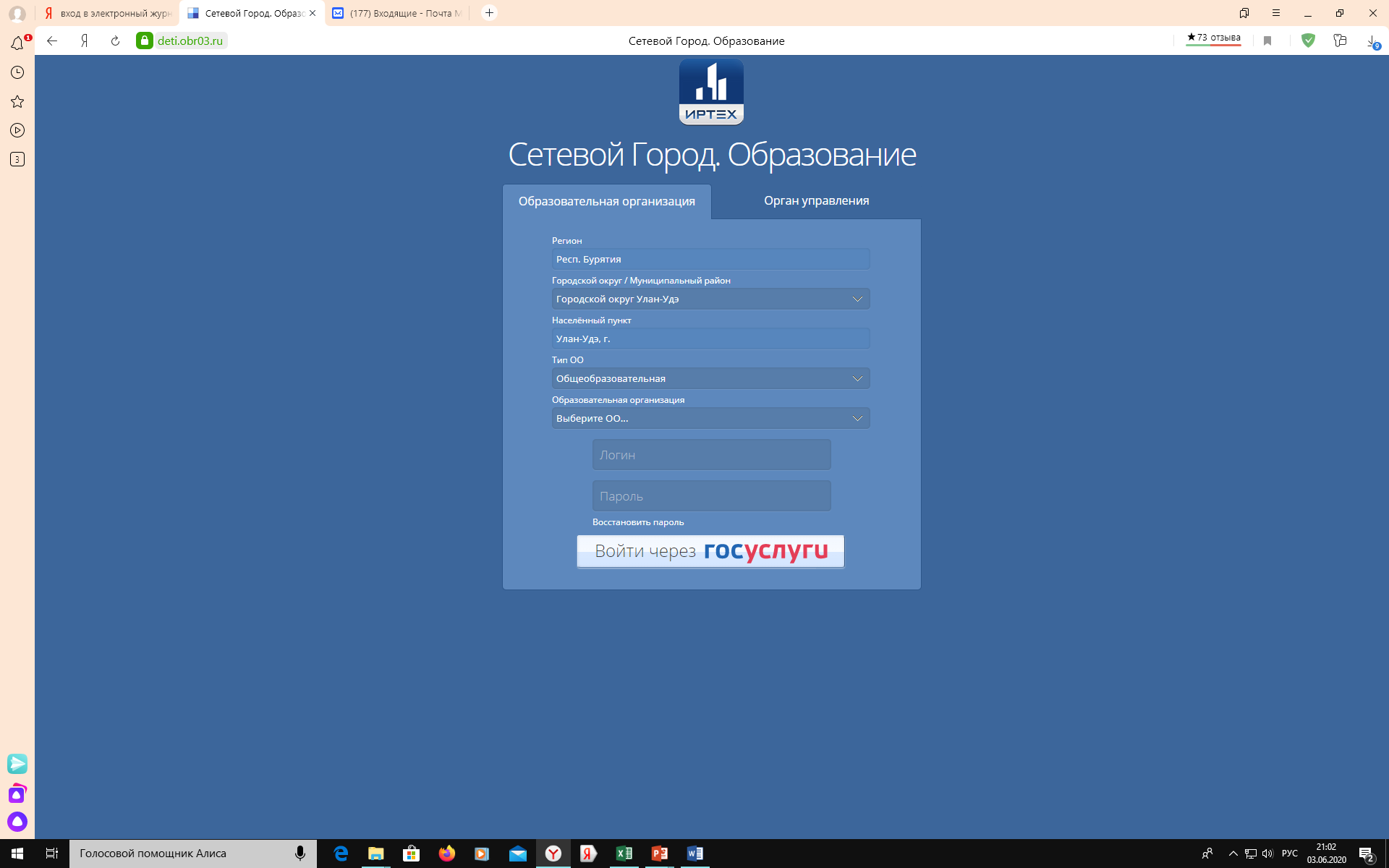 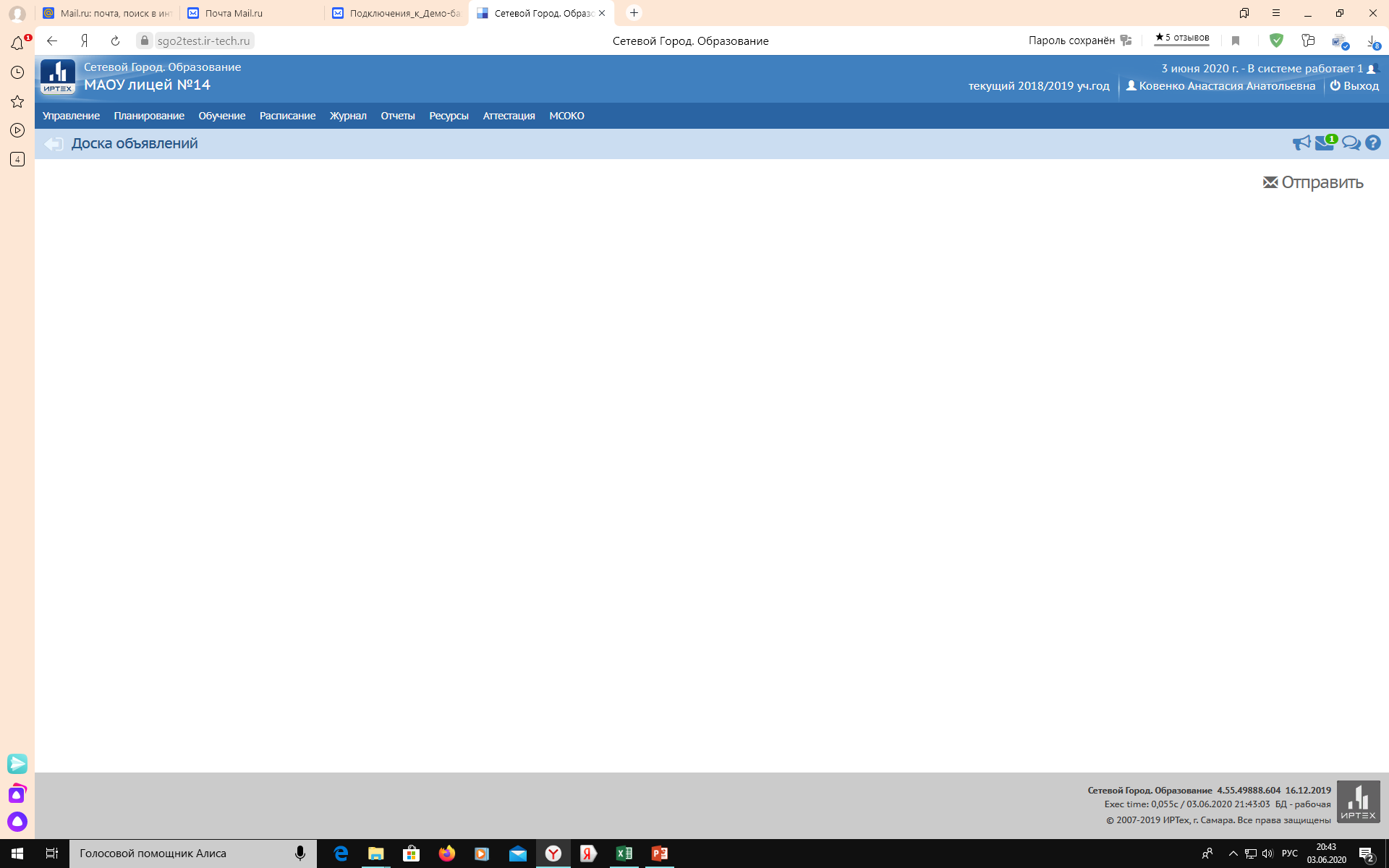 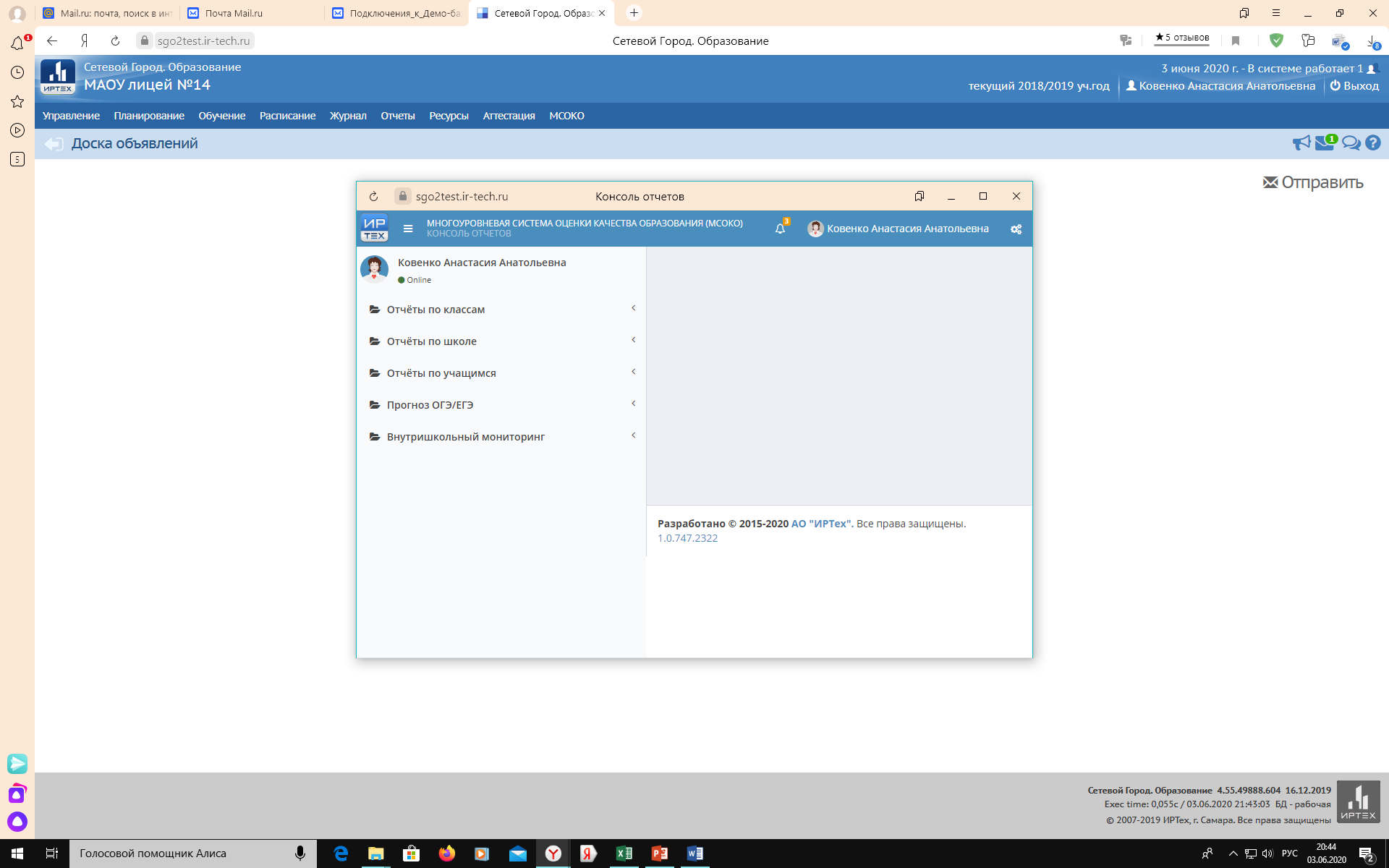 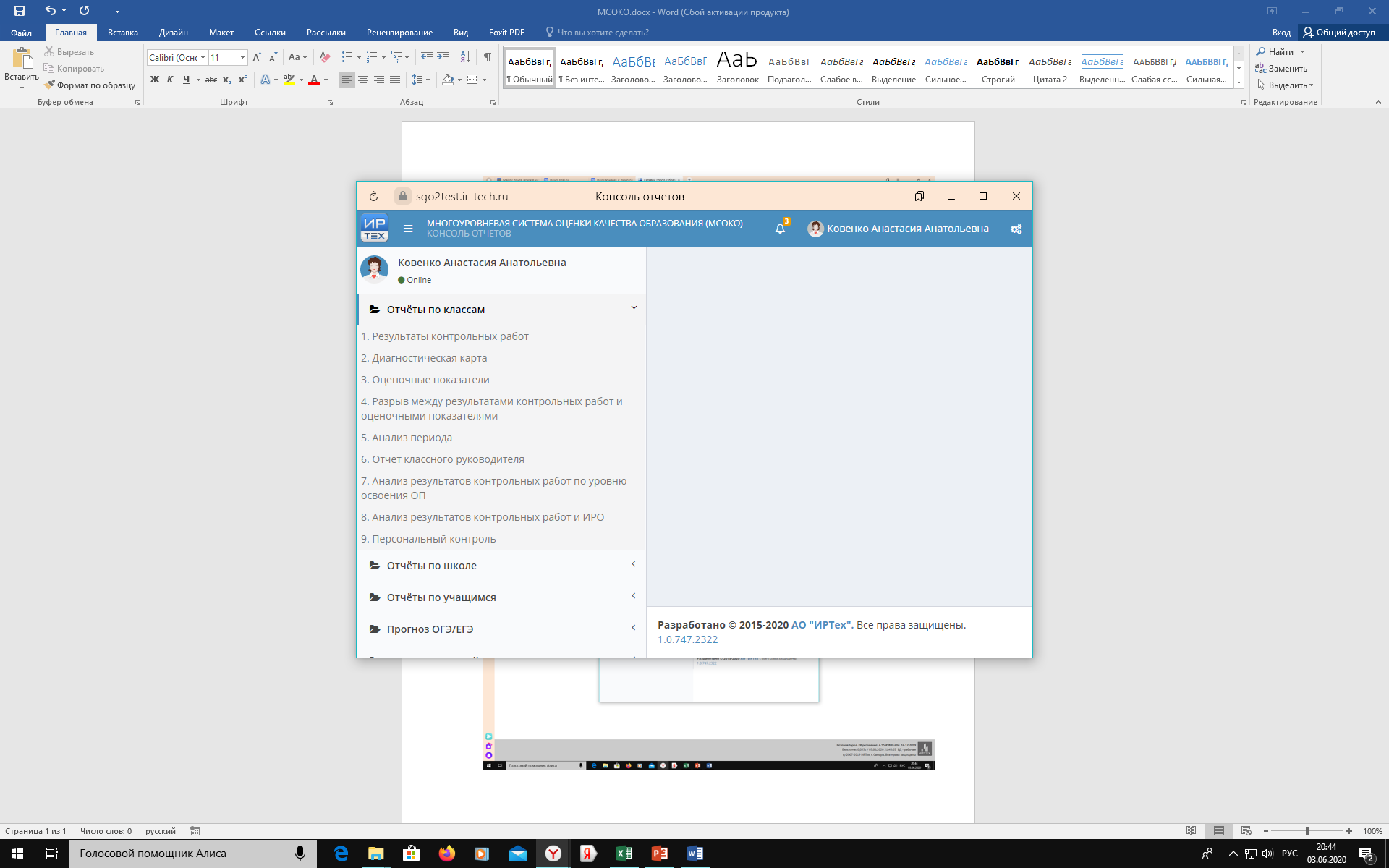 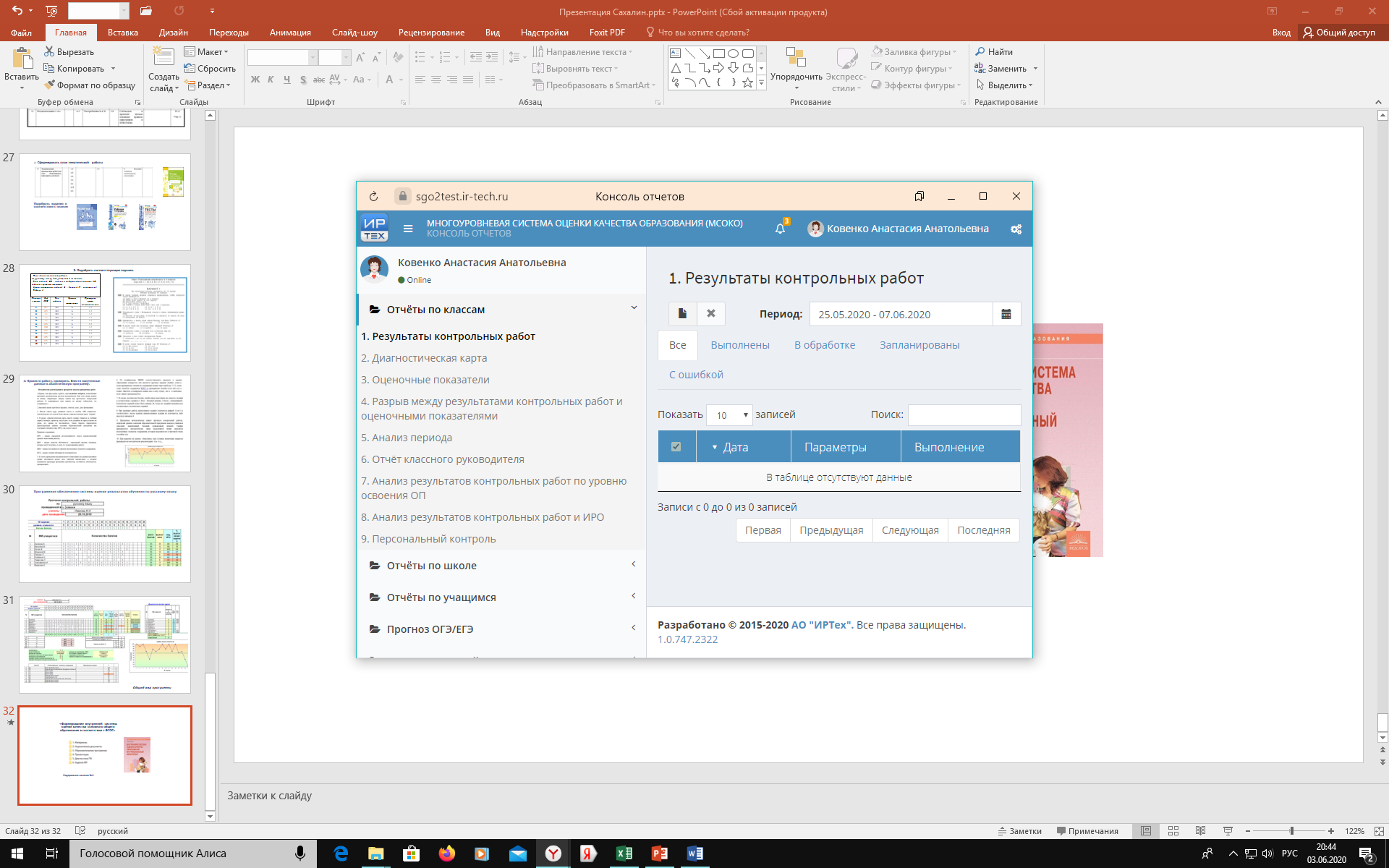 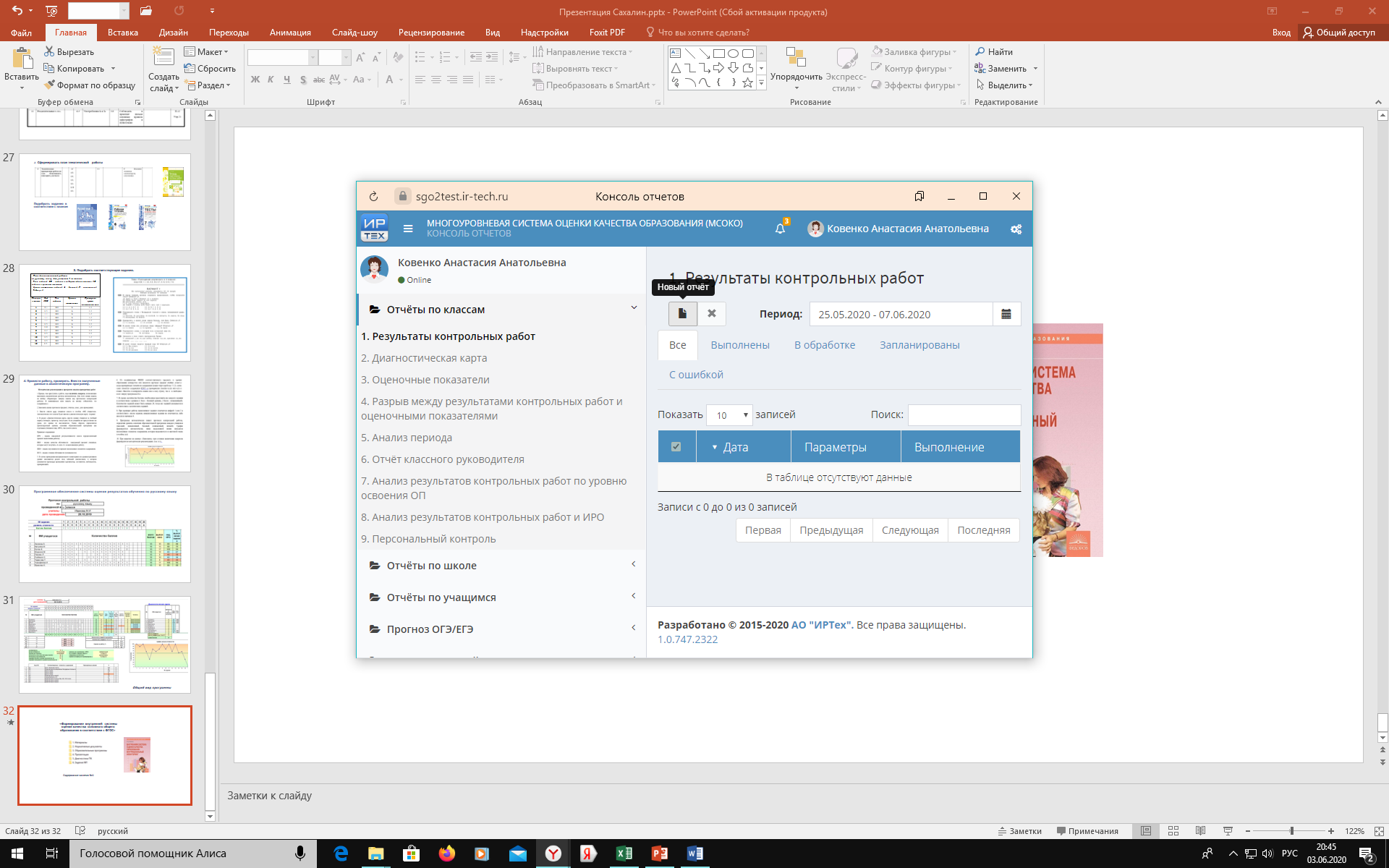 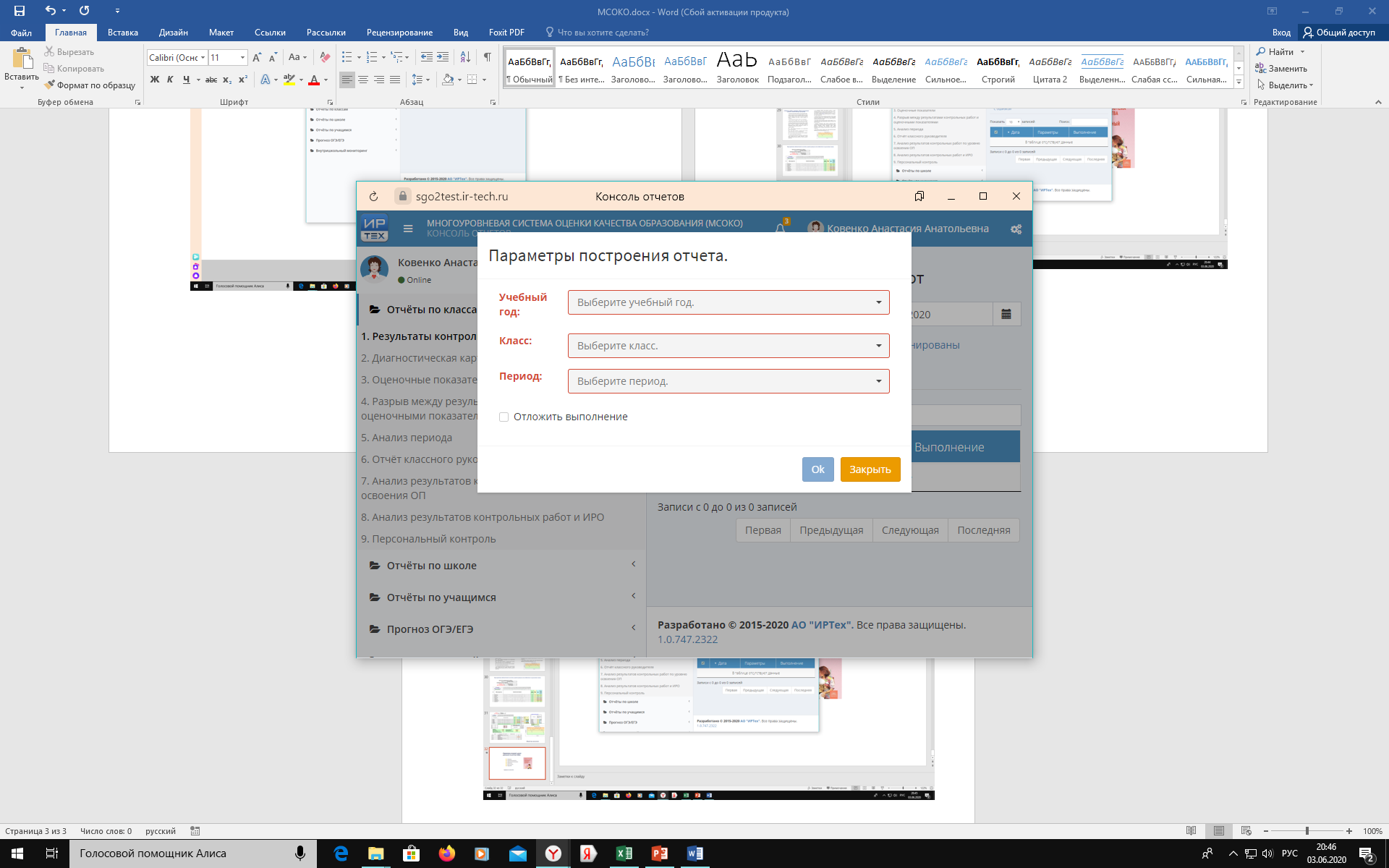 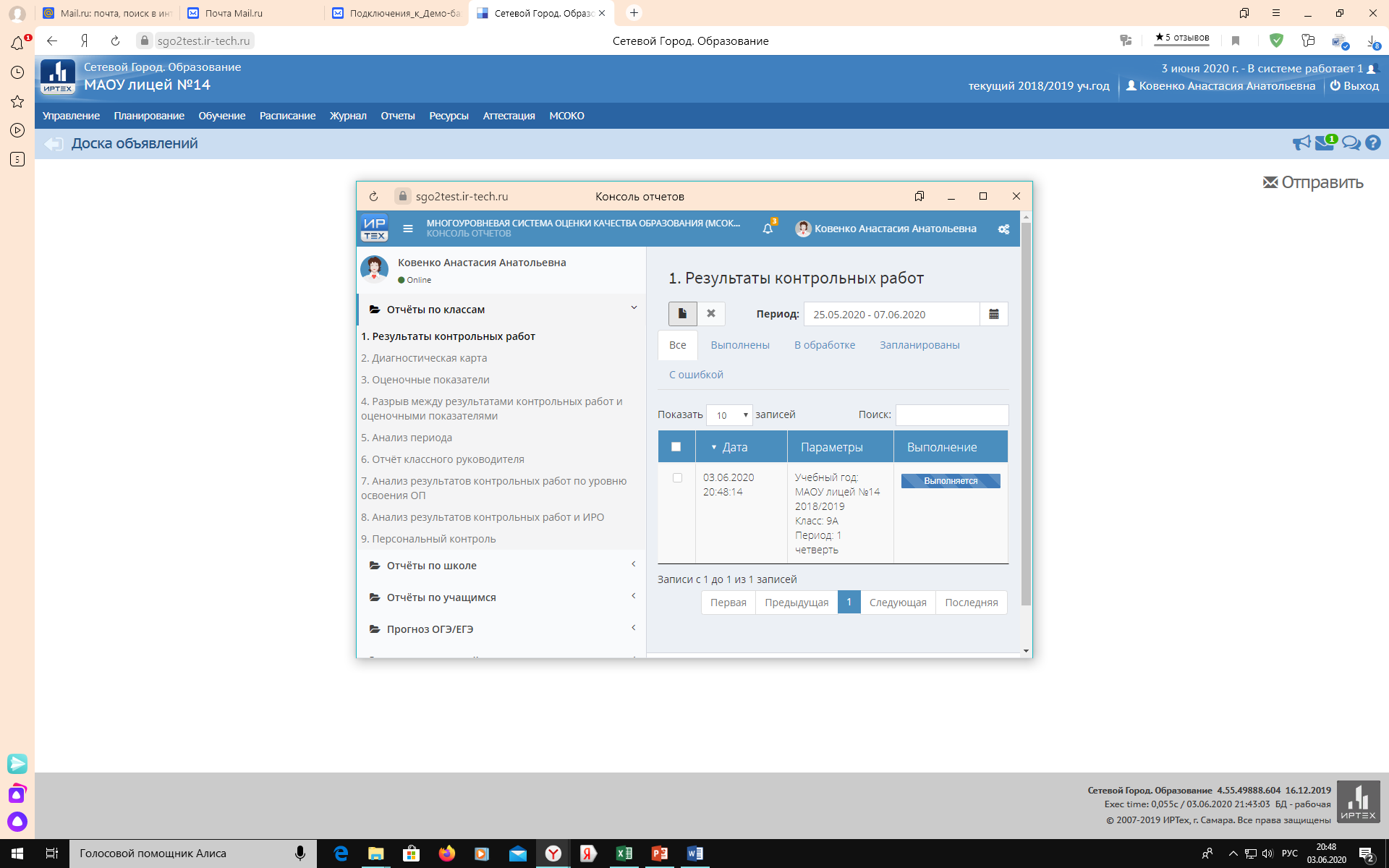 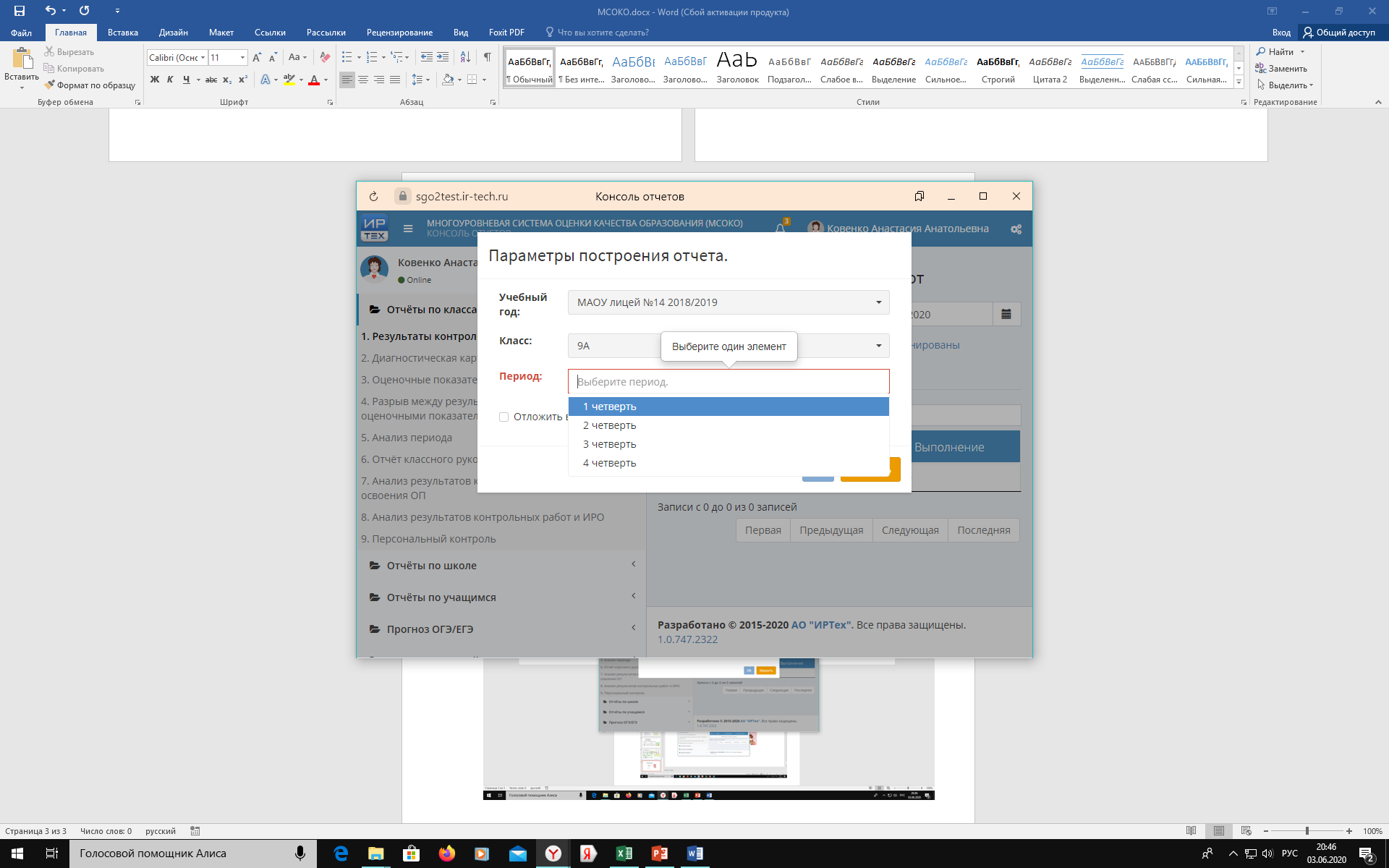 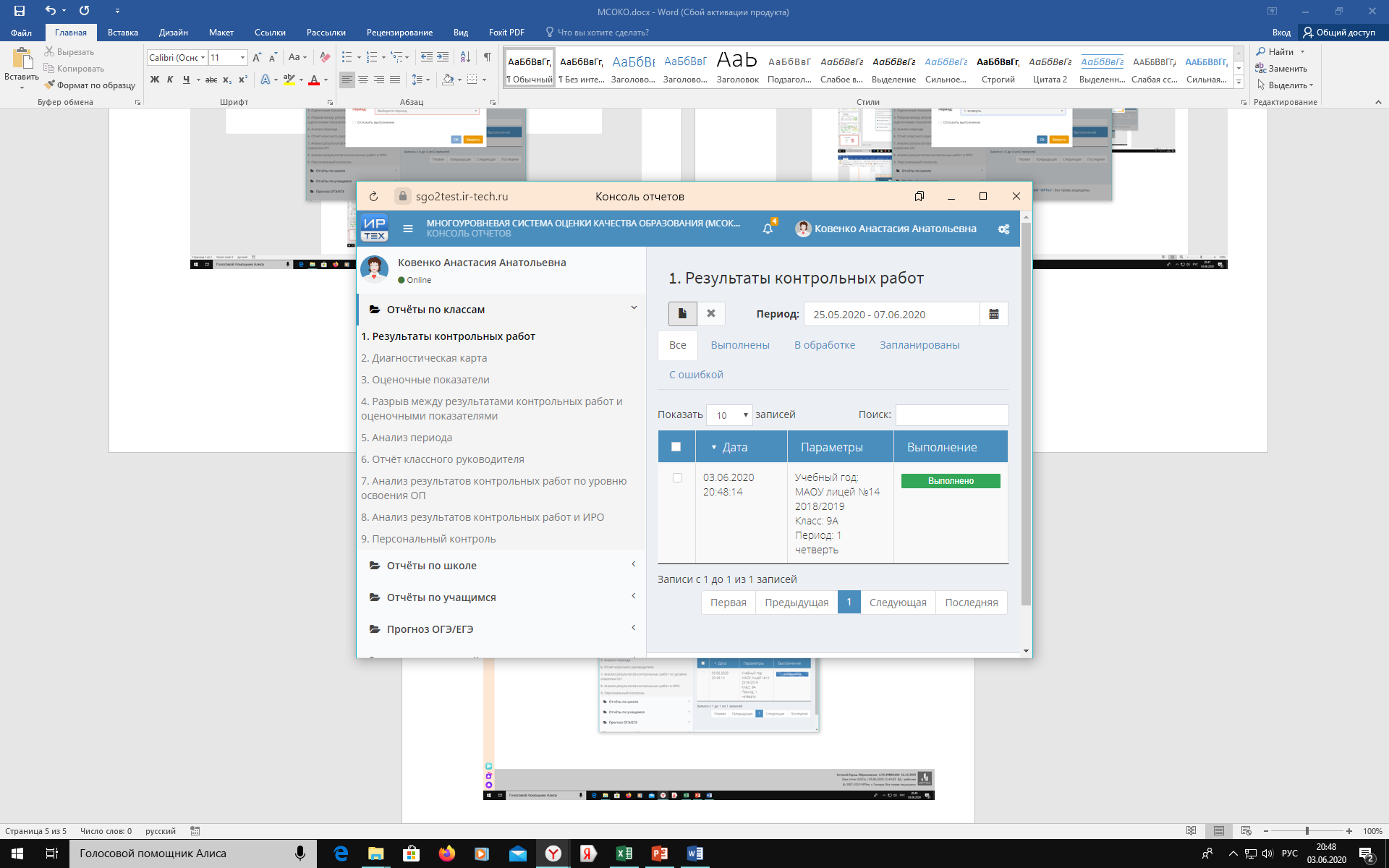 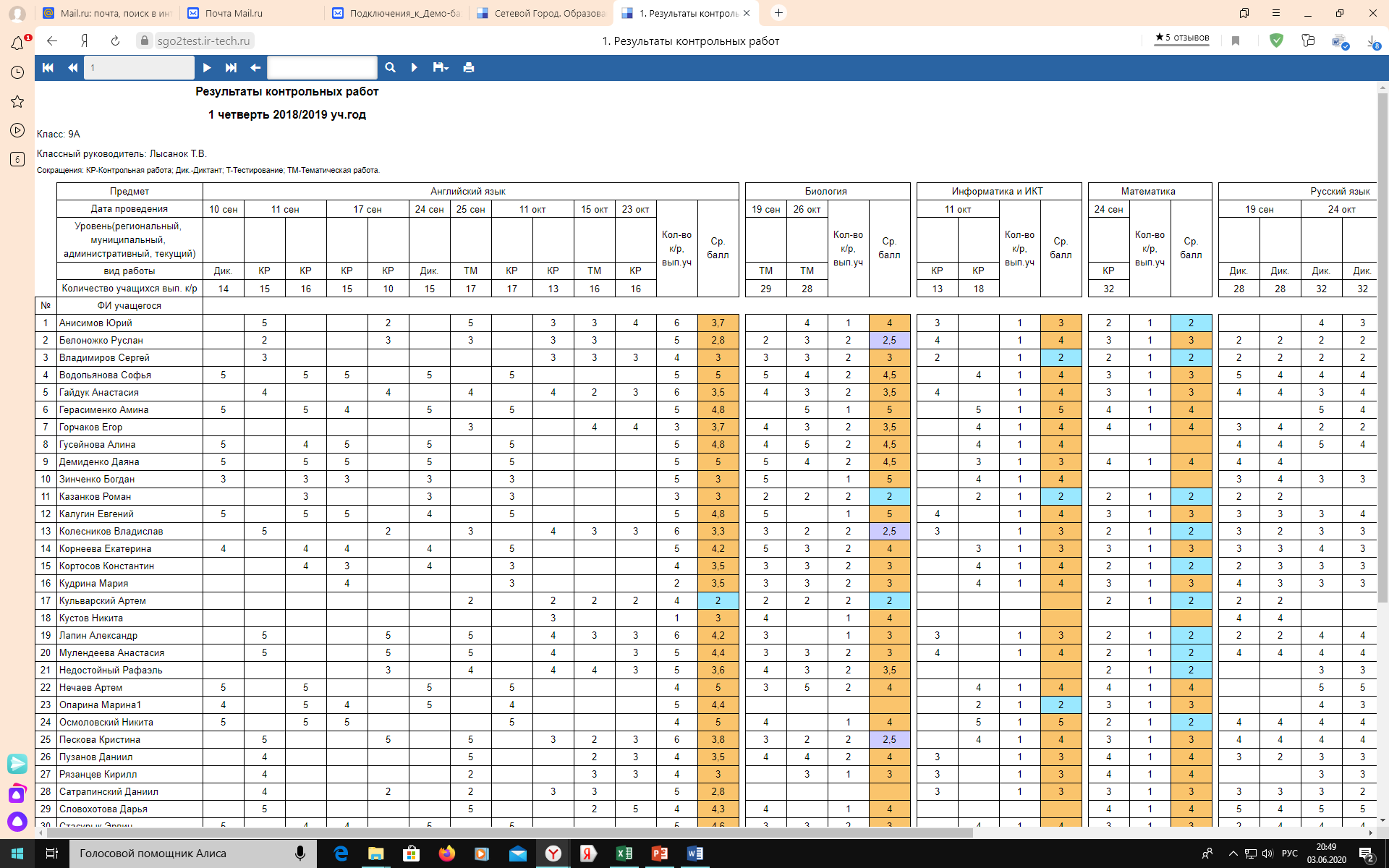 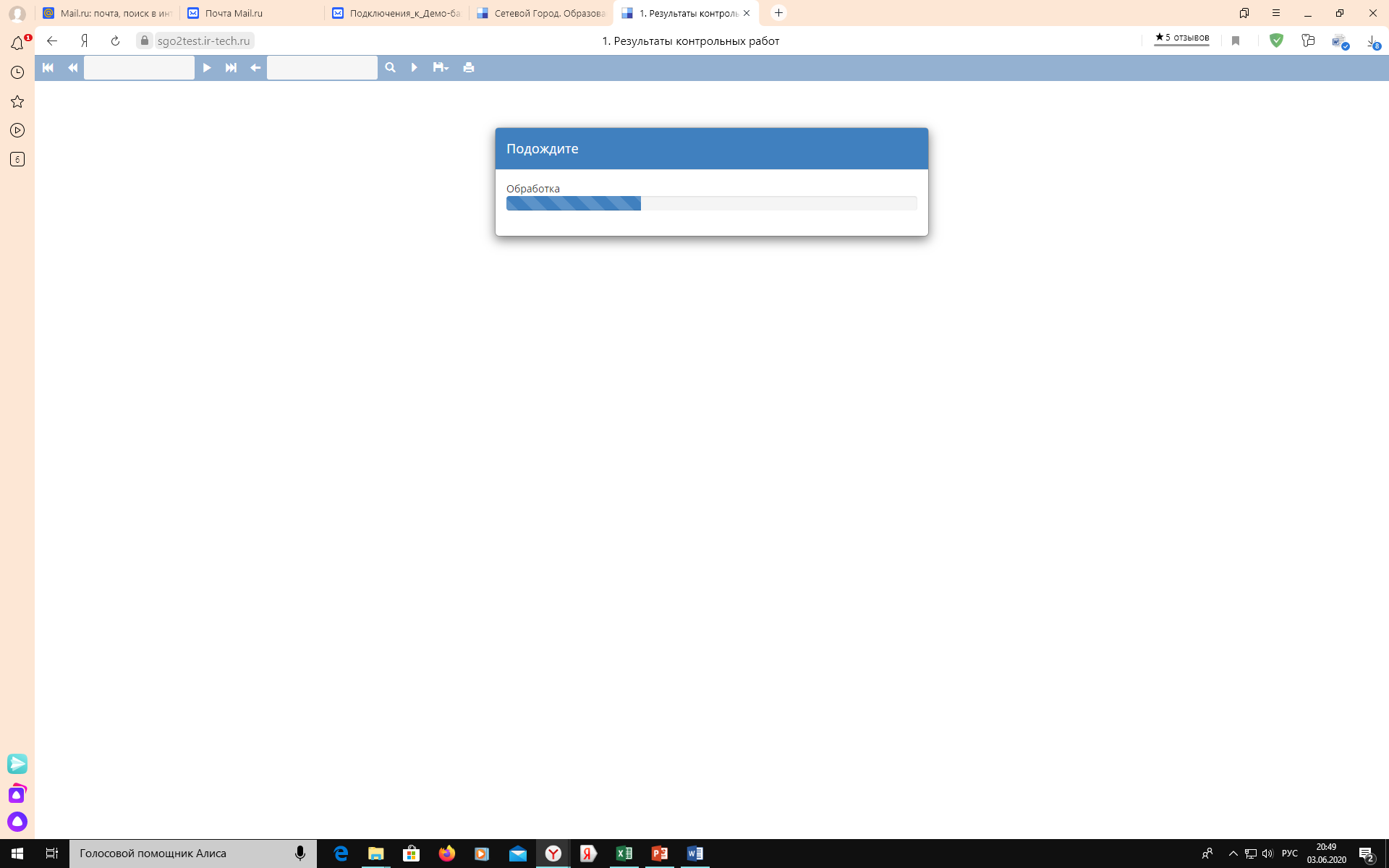 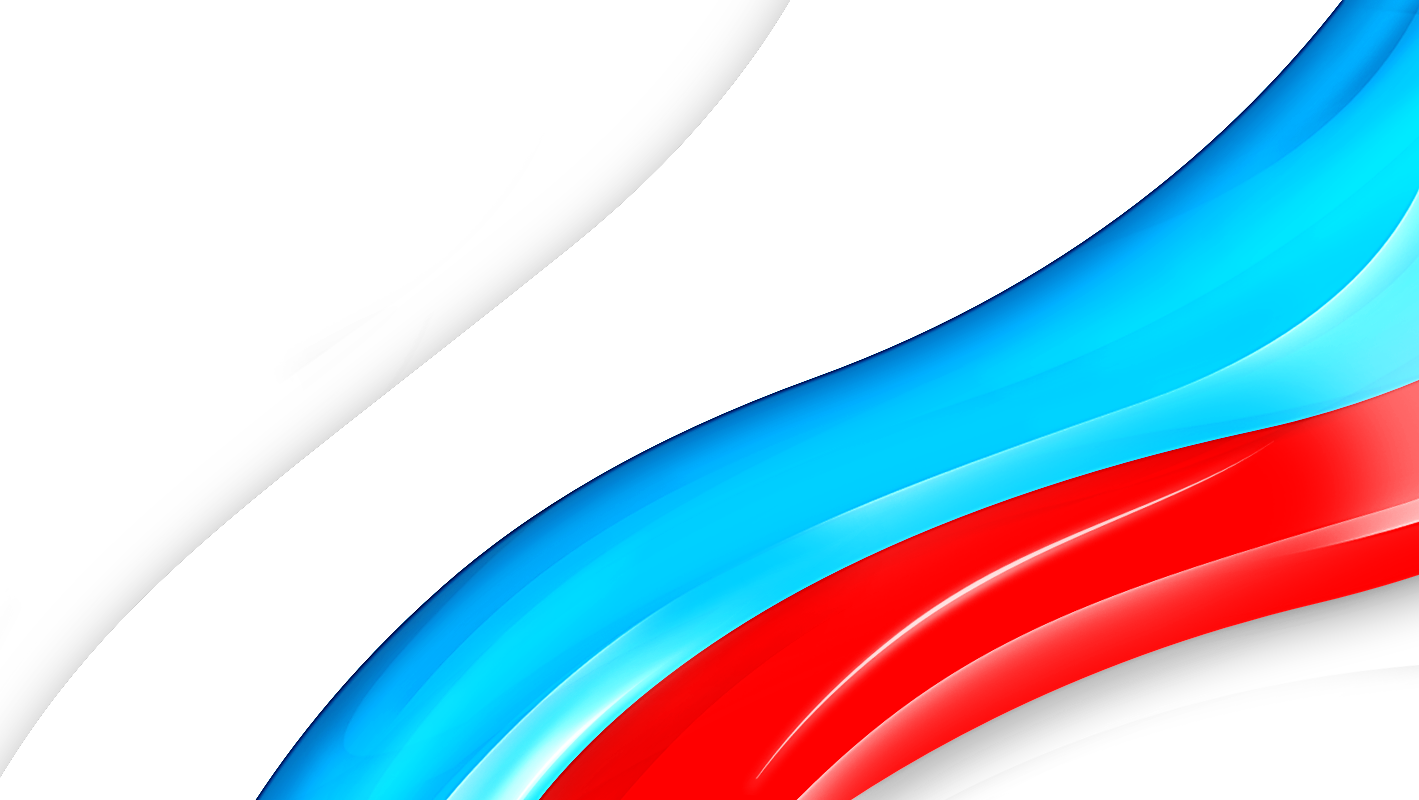 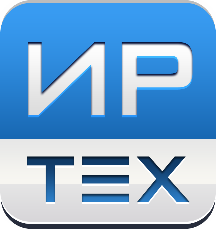 ИННОВАЦИОННЫЕ РЕШЕНИЯ                 ДЛЯ CИСТЕМЫ ОБРАЗОВАНИЯ
Модуль «Многоуровневая система оценки качества образования»(МСОКО)
ЗАО «ИРТех»
www.ir-tech.ru
г. Самара
ОТЧЕТЫ УРОВНЯ КЛАССА:
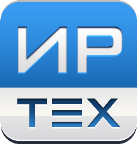 Отчеты  уровня класса
Результаты контрольных работ
Диагностическая карта
Оценочные показатели
Разрыв между результатами контрольных работ и оценочными показателями
Анализ периода
Отчет классного руководителя
Анализ результатов контрольных работ по уровню усвоения ОП
Анализ результатов контрольных работ и ИРО
Персональный контроль
ОТЧЕТЫ УРОВНЯ КЛАССА:
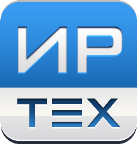 Содержат результаты всех контрольных работ
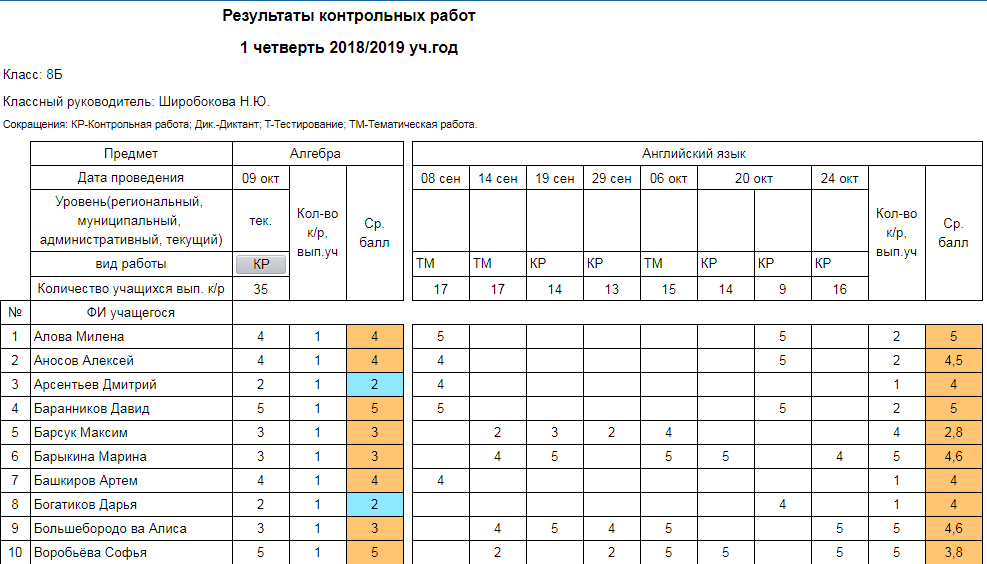 ОТЧЕТЫ УРОВНЯ КЛАССА:
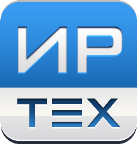 Содержат результаты тематических проверочных работ (с расшифровкой каждого задания в соответствии с кодификатором ФИПИ, а также, с информацией об освоенных и неосвоенных контролируемых элементах содержания (КЭС).
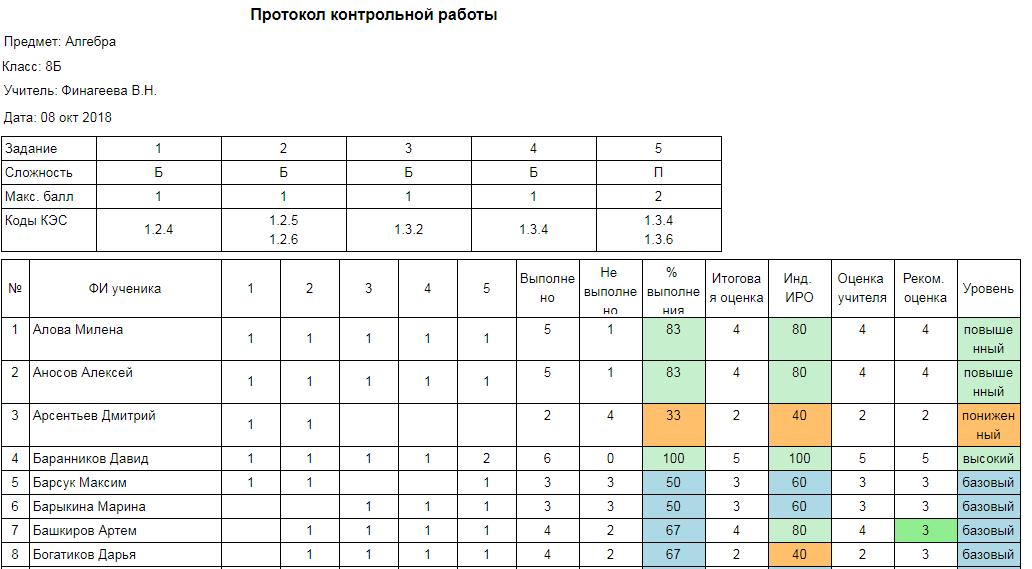 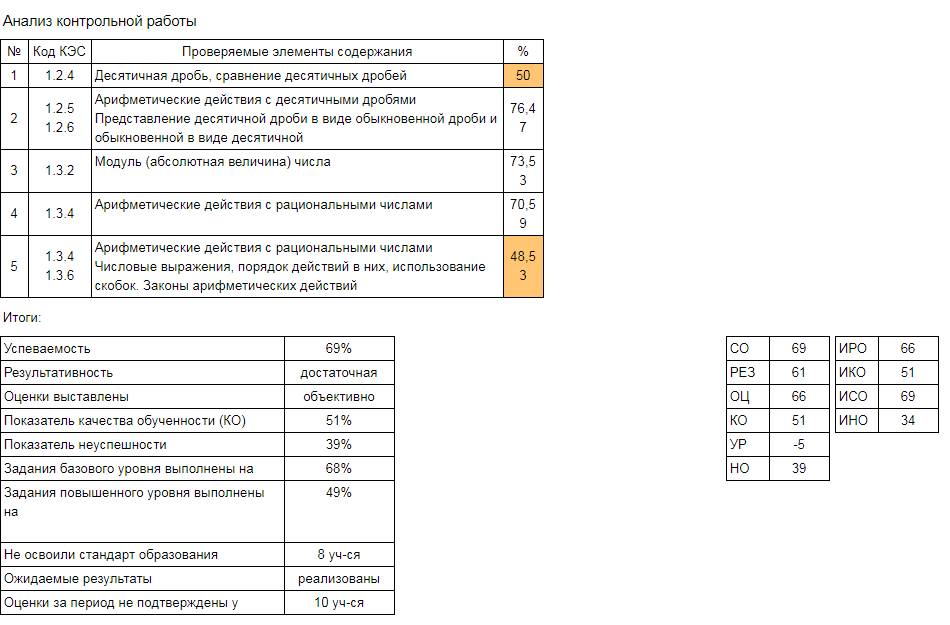 КОДИФИКАТОР ЭЛЕМЕНТОВ СОДЕРЖАНИЯ
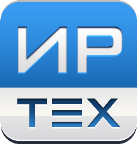 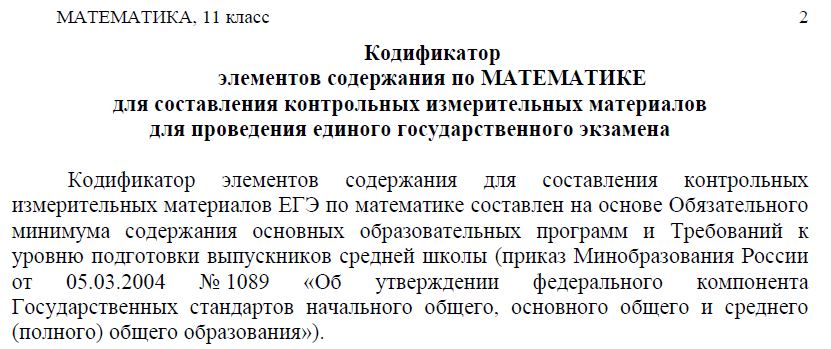 Кодификатор ФИПИ  содержит перечень контролируемых элементов содержания (КЭС) по всем предметам, по которым проводится государственная аттестация.

В МСОКО  - используется для составления планов контрольных работ, анализа проведенных работ, анализа неусвоенных тем по ученикам.
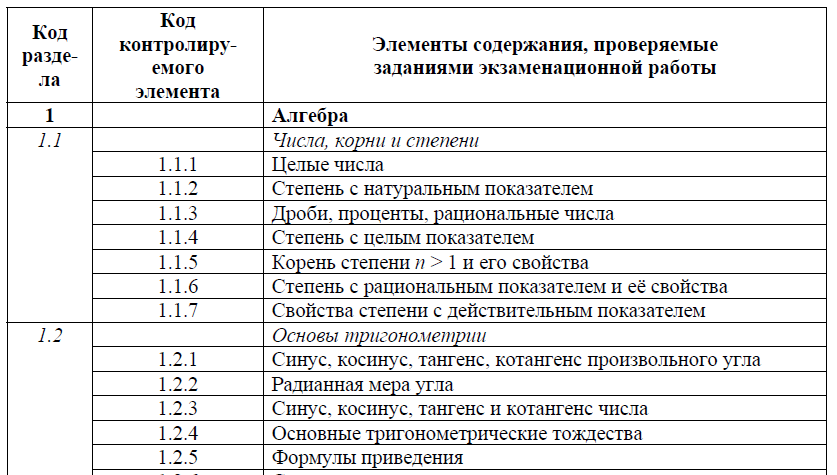 ОТЧЕТЫ УРОВНЯ КЛАССА:
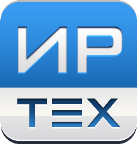 О динамике индивидуальных достижений каждого учащегося класса по учебным периодам в разрезе предметов
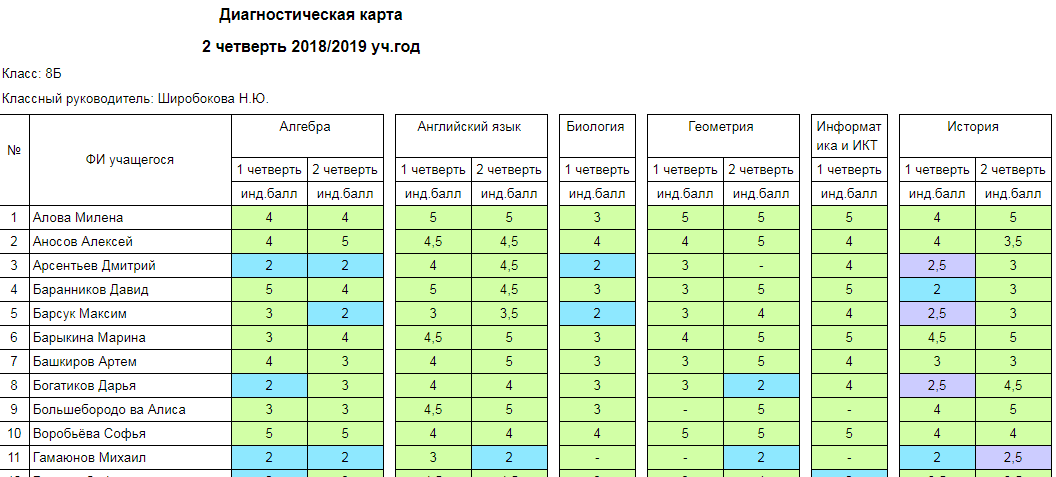 ОТЧЕТЫ УРОВНЯ КЛАССА:
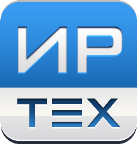 Оценочные показатели класса за учебный период
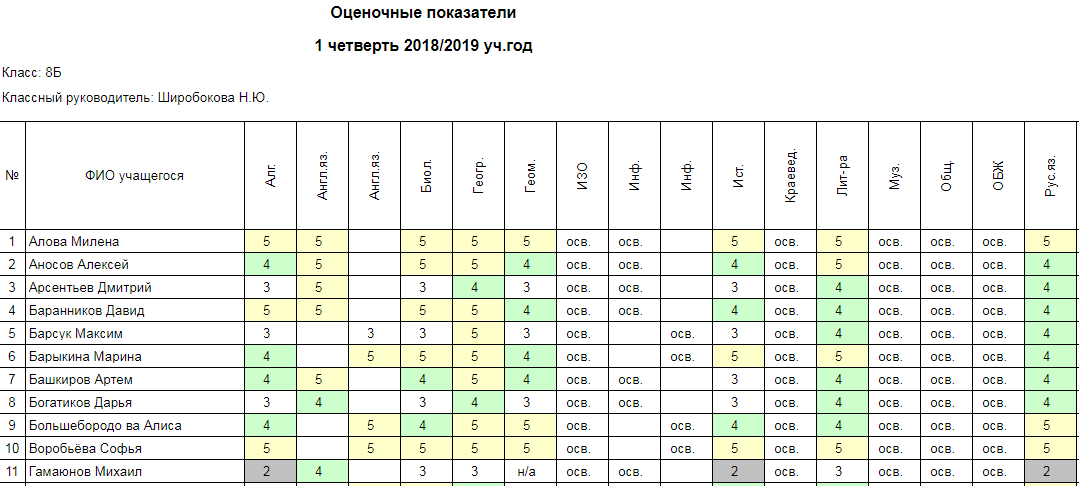 ОТЧЕТЫ УРОВНЯ КЛАССА:
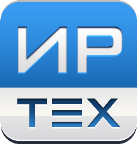 Разрыв между результатами контрольных работ и оценочными показателями (ВПР)
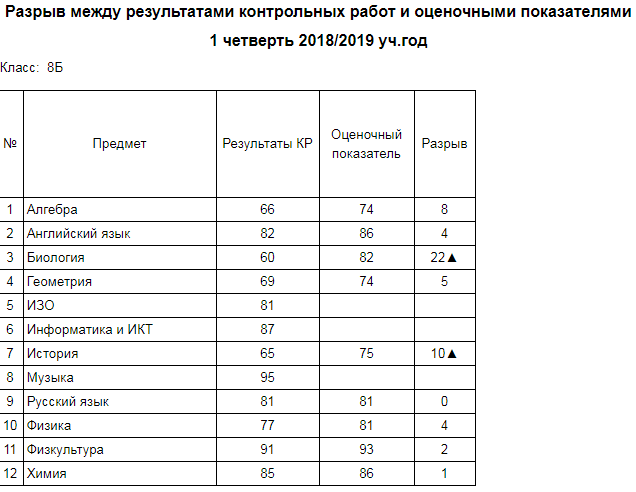 ОТЧЕТЫ УРОВНЯ КЛАССА:
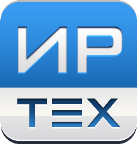 Анализ периода
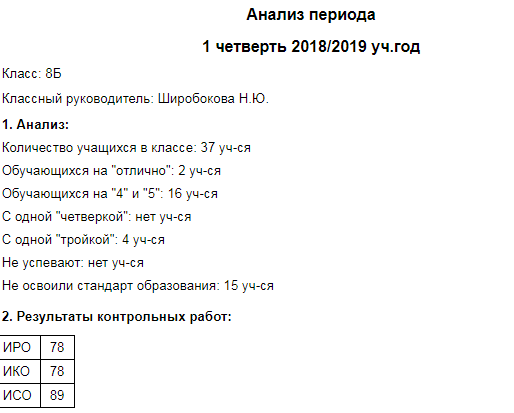 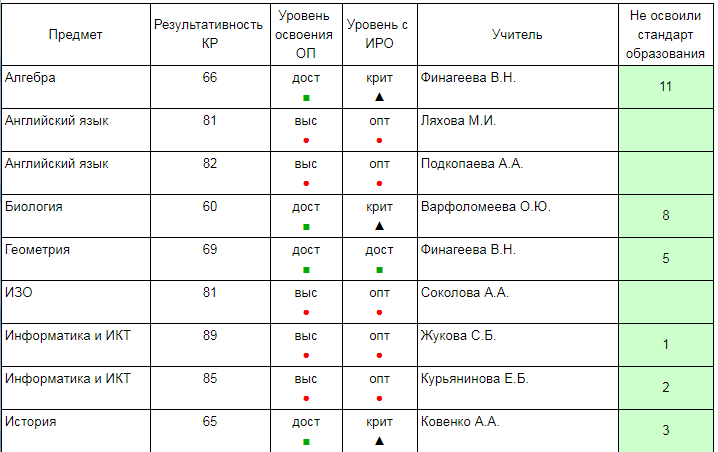 ОТЧЕТЫ УРОВНЯ КЛАССА:
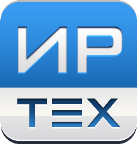 Анализ периода (продолжение)  Рособрнадзор
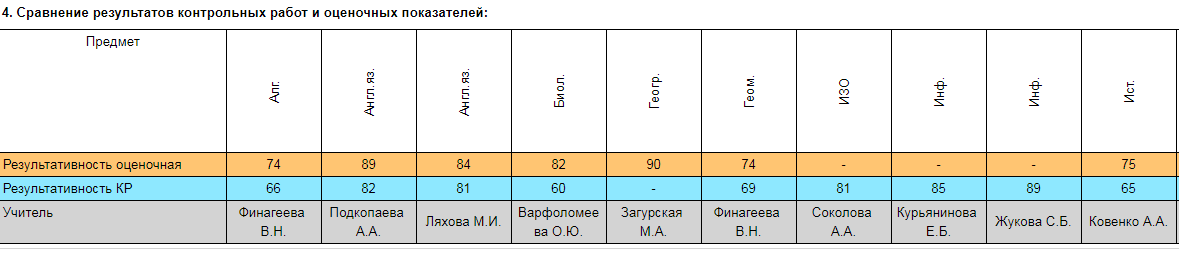 ОТЧЕТЫ УРОВНЯ КЛАССА:
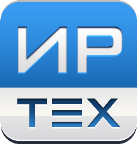 Анализ периода (продолжение)
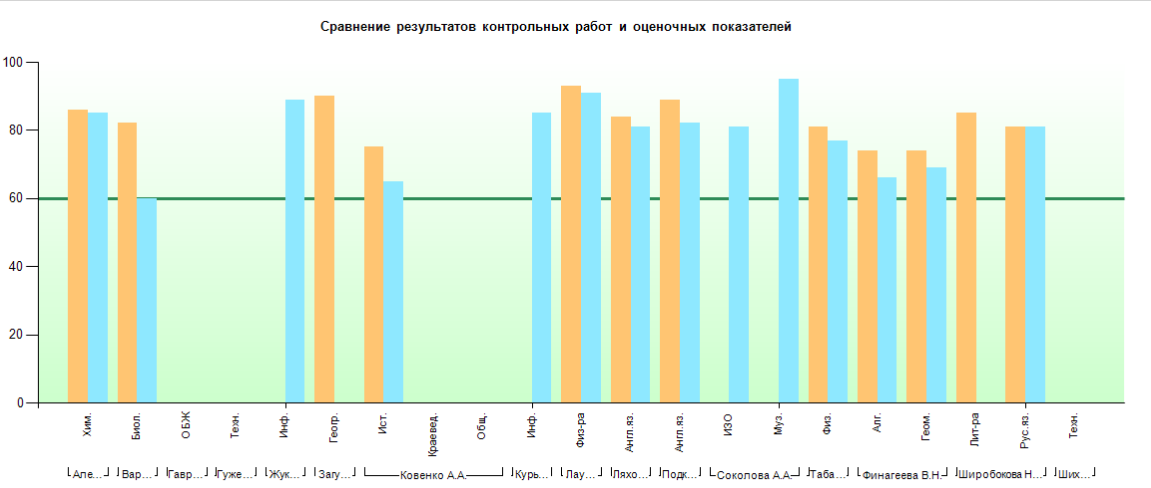 ОТЧЕТЫ УРОВНЯ КЛАССА:
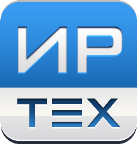 О результатах образовательных достижений класса с детализацией по показателям результатов обучения по сравнению с требованиями стандарта, с перечислением учеников, имеющих проблемы в освоении образовательной программы
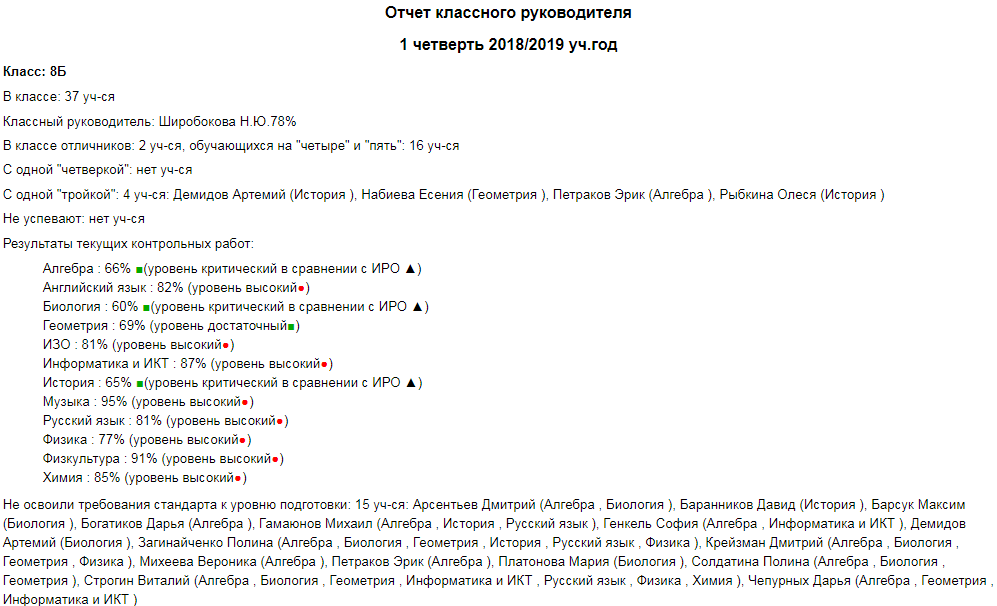 ОТЧЕТЫ УРОВНЯ КЛАССА:
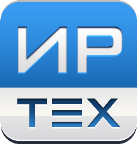 Отчет классного руководителя. Классный контроль. Персональный контроль.
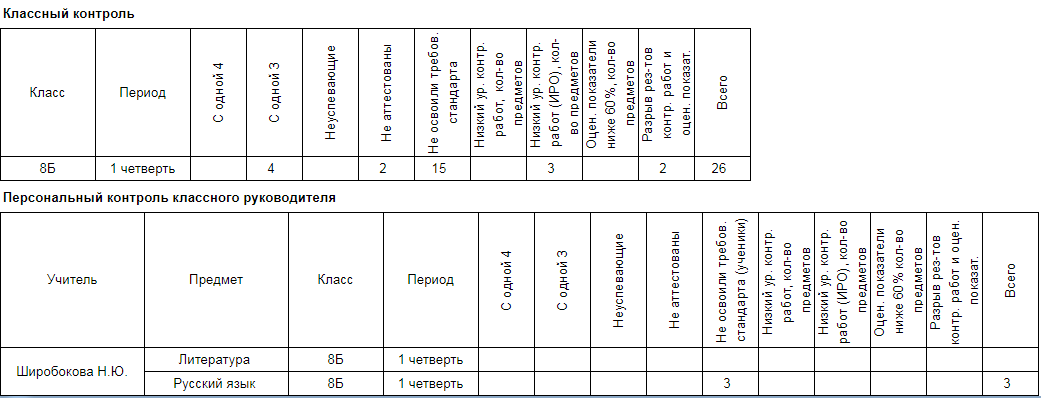 ОТЧЕТЫ УРОВНЯ КЛАССА:
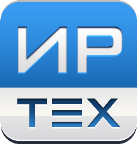 Анализ результатов контрольных работ по уровню освоения образовательной программы и с в соответствии с прогнозируемыми результатами
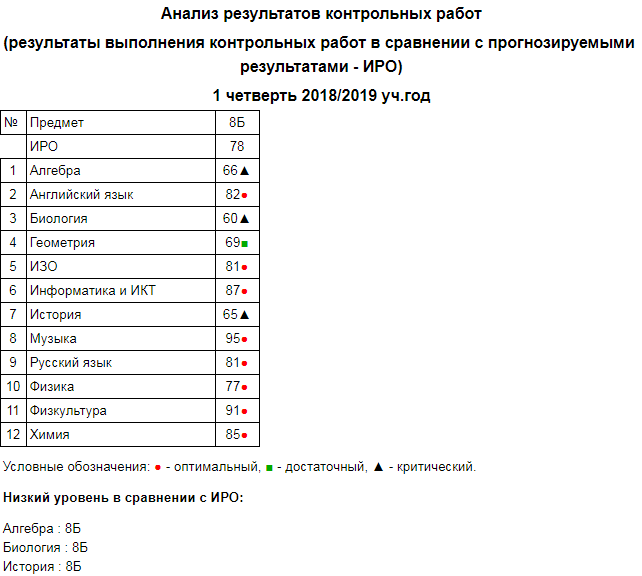 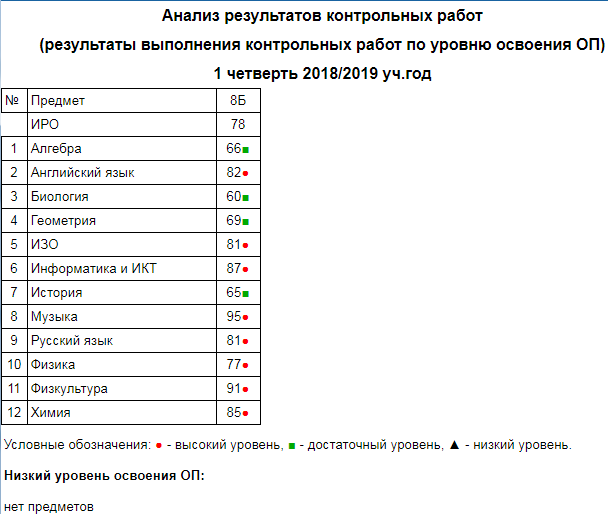 ОТЧЕТЫ УРОВНЯ КЛАССА:
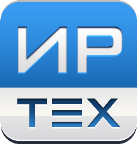 Выявление проблем для оказания методической помощи
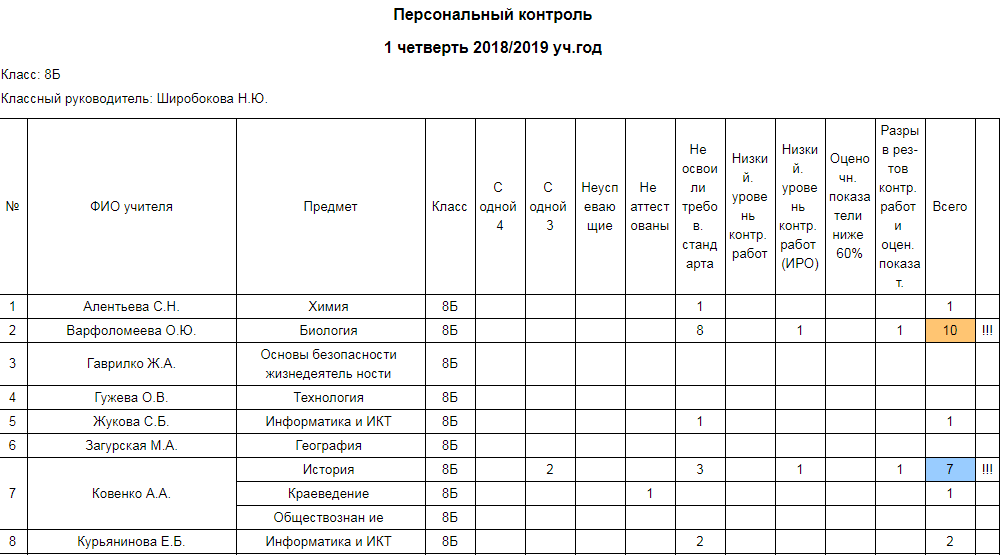 ПРОГНОЗИРОВАНИЕ РЕЗУЛЬТАТОВ ГОСУДАРСТВЕННОЙ АТТЕСТАЦИИ:
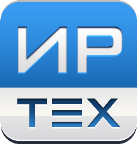 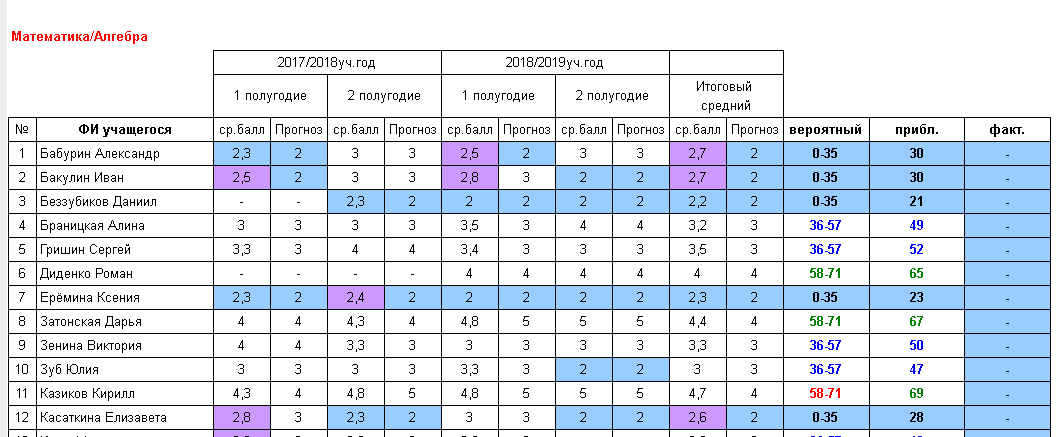 Для параллелей 9 и 11 предусмотрено получение прогноза итога экзаменов – ОГЭ и ЕГЭ соответственно
Прогноз считается исходя из результатов контрольных работ по предмету за текущий и предыдущий учебный год
Диапазоны баллов выставляются в настройках для каждого предмета
ОТЧЕТЫ УРОВНЯ ШКОЛЫ:
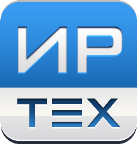 Отчеты уровня школы
Общие итоги
Итоги по классам
Анализ результатов контрольных работ
Анализ контрольных работ и ИРО
Анализ оценочных показателей
Разрыв между результатами контрольных работ и оценочными показателями
Классный контроль
Классный контроль – динамика
Персональный контроль результатов деятельности учителей
Итоги результатов деятельности учителей по предметам
Персональный контроль – динамика проблемных компонентов
Текстовый анализ результатов учебного процесса
ОТЧЕТЫ УРОВНЯ ШКОЛЫ:
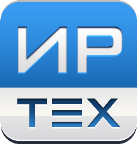 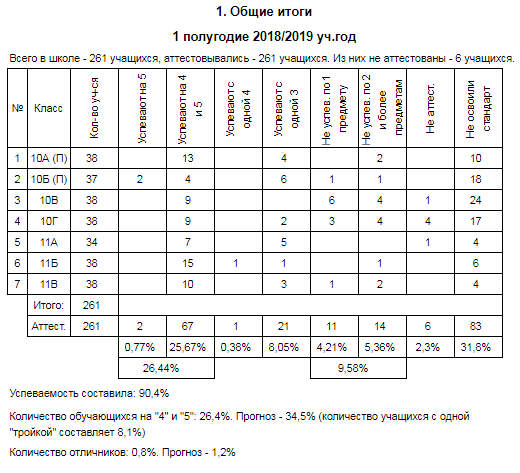 Отчет по общим итогам (с подсчетом общей успеваемости, качества обученности и прогноза повышения качества в процентах, а также выделением проблемных компонентов по каждому классу)
ОТЧЕТЫ УРОВНЯ ШКОЛЫ:
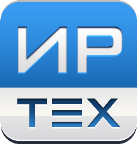 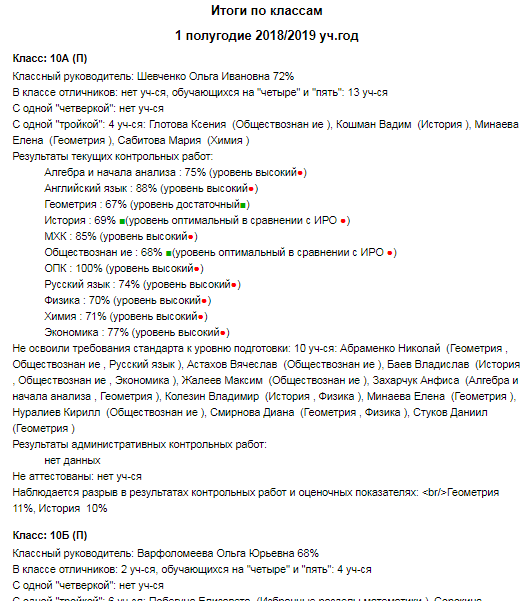 Развернутые отчеты по классам (с оценкой результатов обучения по каждому анализируемому предмету с перечислением учащихся, имеющих проблемы в обучении по отдельным предметам с выделением учащихся, не освоивших стандарт образования)
ОТЧЕТЫ УРОВНЯ ШКОЛЫ:
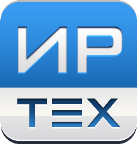 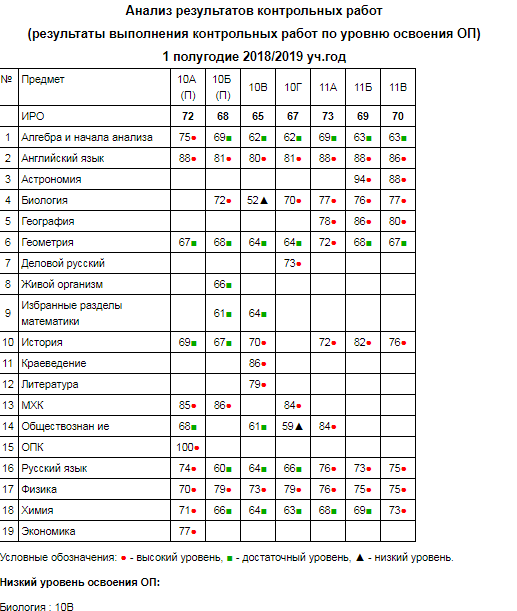 Сводный отчет с анализом результатов всех контрольных работ, проведенных в школе за учебный период, в сравнении с уровнем освоения образовательной программы
ОТЧЕТЫ УРОВНЯ ШКОЛЫ:
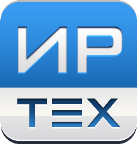 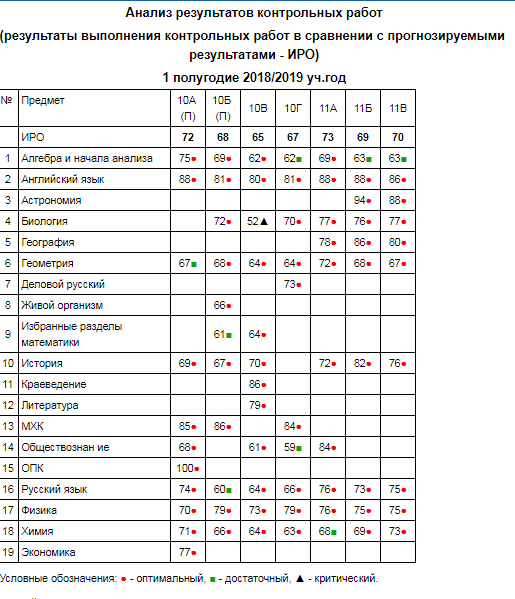 Сводный отчет с анализом результатов всех контрольных работ, проведенных в школе за учебный период, в сравнении с прогнозируемыми по классу и школе и в сравнении с итоговыми оценками за период
ОТЧЕТЫ УРОВНЯ ШКОЛЫ:
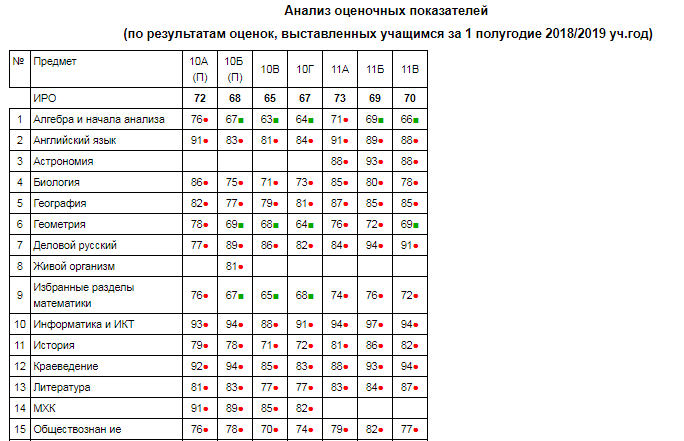 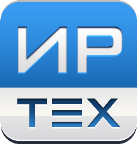 Сводный отчет с анализом оценочных показателей и разрыв между результатами контрольных работ и оценочными показателями за период.
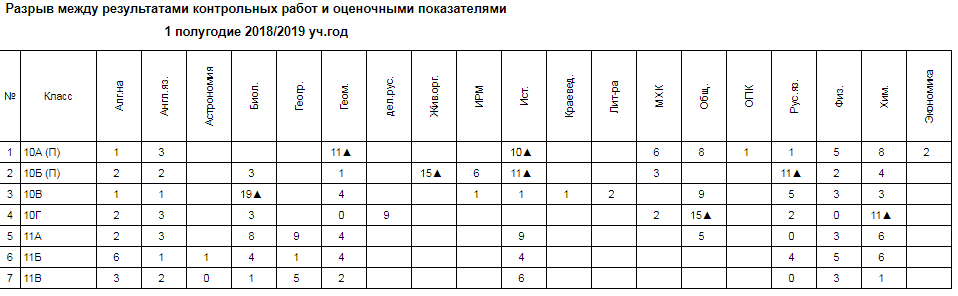 ОТЧЕТЫ УРОВНЯ  ШКОЛЫ:
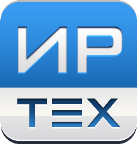 Формирование рейтингов классов среди аттестованных классов, в том числе, и в динамике по учебным периодам
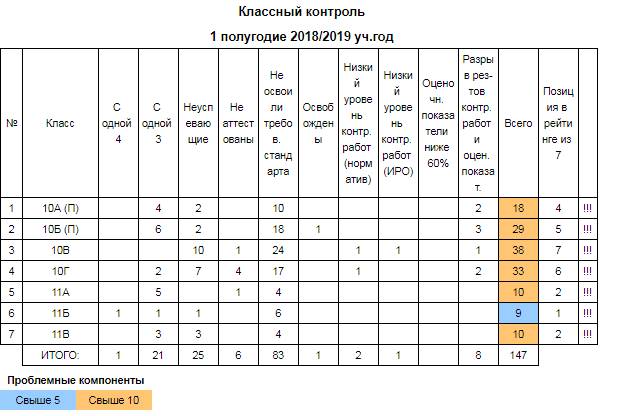 ОТЧЕТЫ УРОВНЯ ШКОЛЫ:
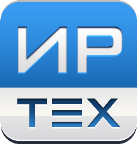 О качестве образовательной деятельности каждого педагогического работника с информацией  по учебным периодам и с выделением проблемных компонентов в результатах деятельности.
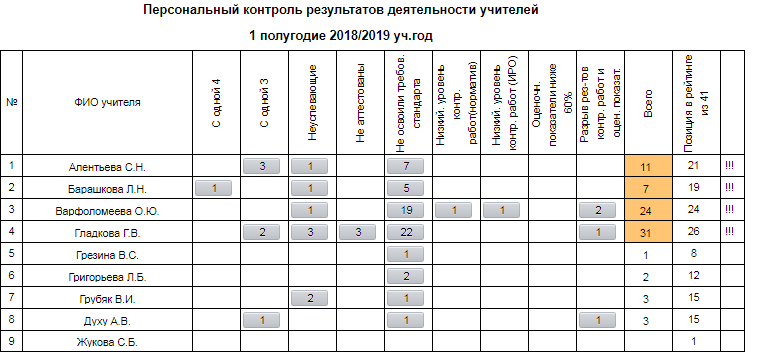 ОТЧЕТЫ УРОВНЯ ШКОЛЫ:
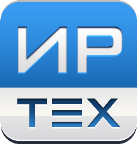 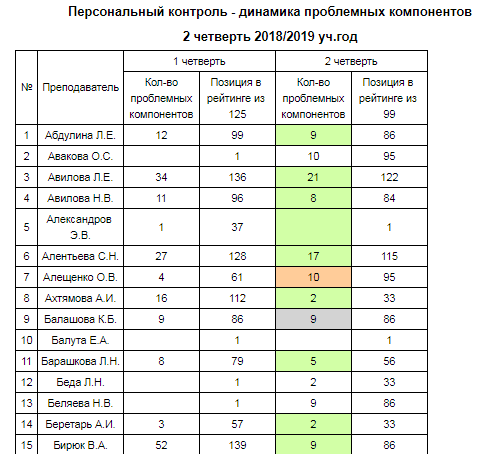 Формирование рейтинга учителей-предметников в зависимости от количества проблемных компонентов в деятельности, в том числе и в динамике по учебным периодам.
ОТЧЕТЫ УРОВНЯ ШКОЛЫ:
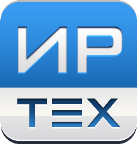 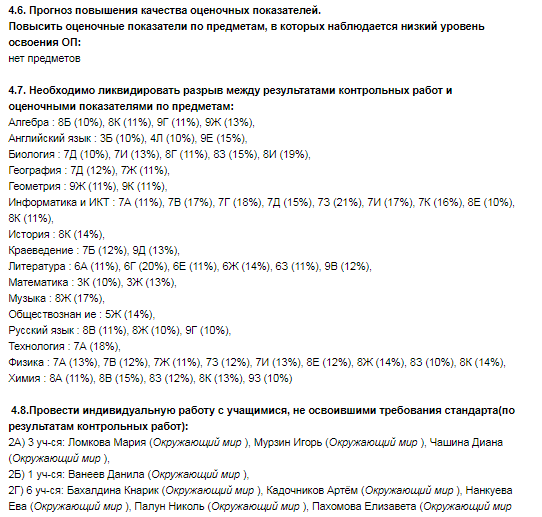 Расчет прогноза качества образования 
с перечислением управленческих действий по реализации прогноза
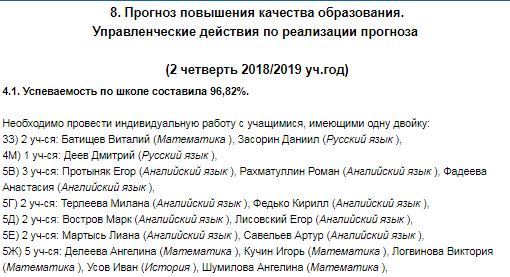 ОТЧЕТЫ УРОВНЯ ШКОЛЫ:
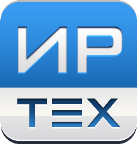 Файл с анализом результатов работы за период
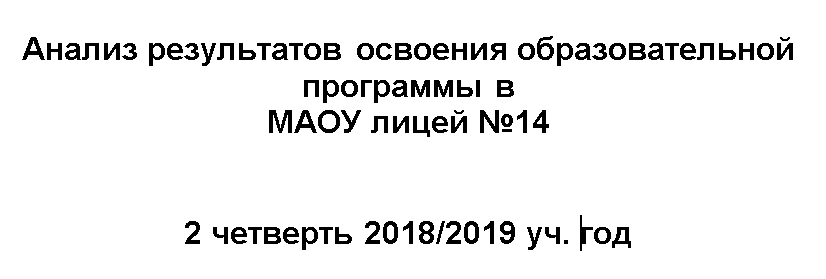 ОТЧЕТЫ УРОВНЯ ШКОЛЫ:
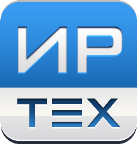 Анализ внутришкольного  и внешнего мониторинга
Анализ контрольной работы
Результаты оценки в ходе федерального государственного контроля
Результаты качества в ходе проведения всероссийских проверочных работ
Результаты качества подготовки в ходе проведения региональной контрольной работы
Прогнозы результатов ОГЭ\ЕГЭ
ОТЧЕТЫ УРОВНЯ ШКОЛЫ:
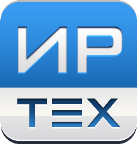 Внутренний мониторинг – анализ административной контрольной работы на параллель
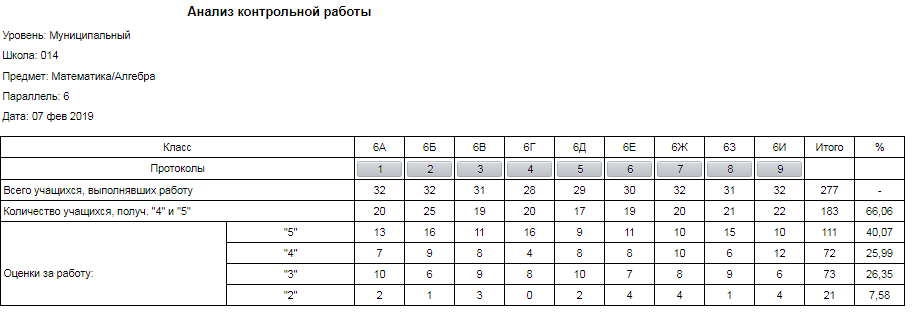 ОТЧЕТЫ УРОВНЯ ШКОЛЫ:
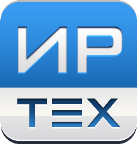 Внутренний мониторинг (анализ административной контрольной работы на параллель)
	Итоги работы – ожидаемый и фактические результаты, рассчитанные на параллель.
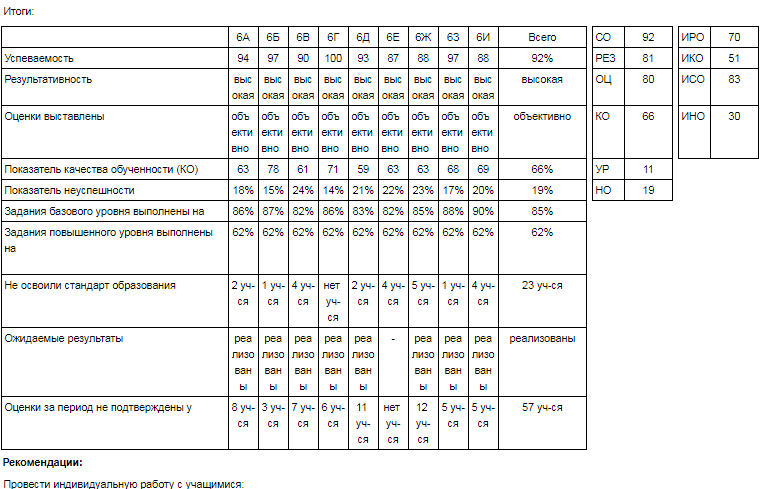 Разработчик программы
https://sgo2test.ir-tech.ru/R
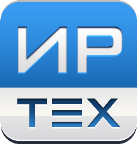 https://sgo2test.ir-tech.ru
АО «ИРТех»

www.ir-tech.ru
e-mail:support@ir-tech.ru
Эксперт-аналитик Дерябина Е.
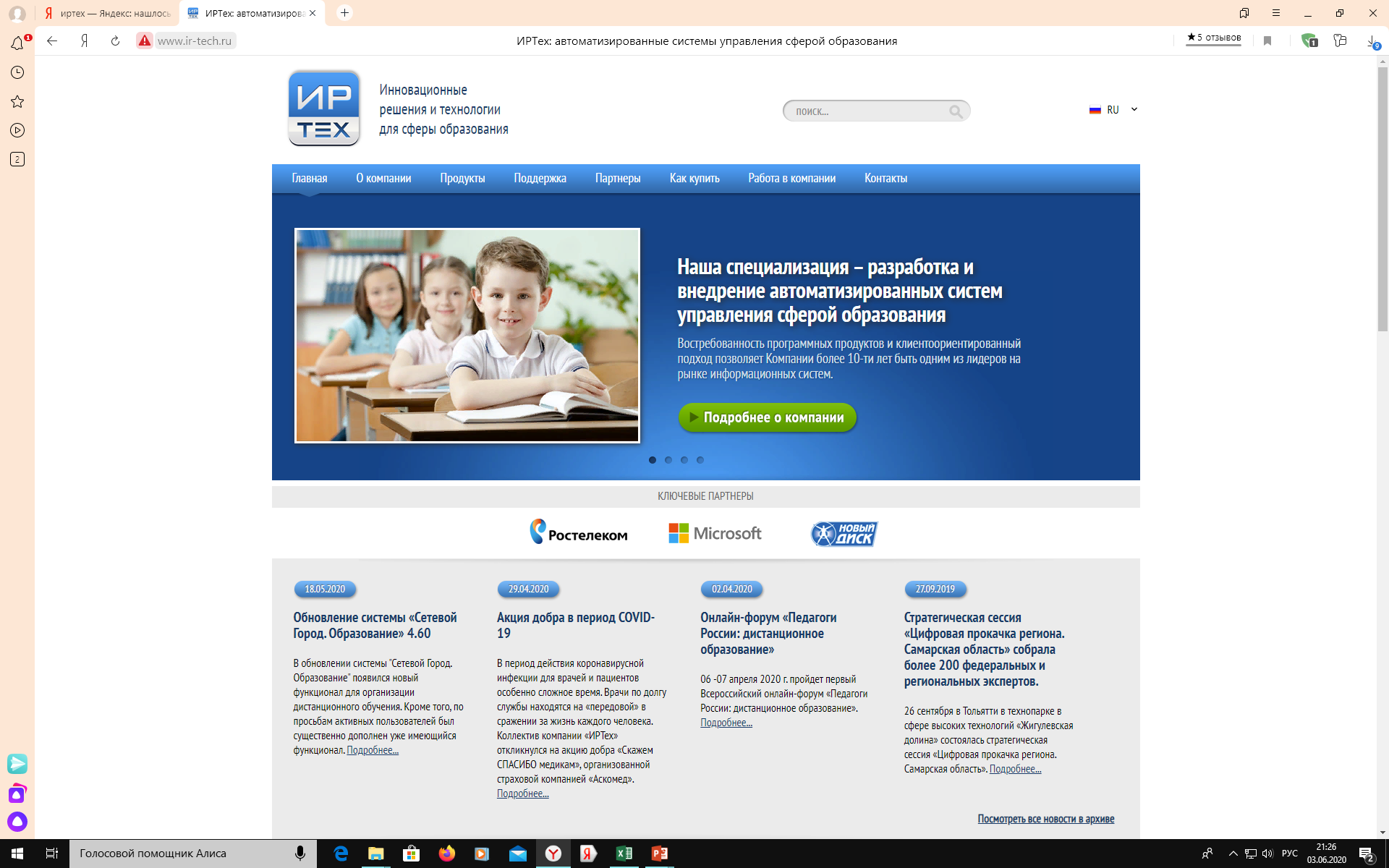 «Формирование внутренней  системы оценки качества основного общего образования в соответствии с ФГОС»
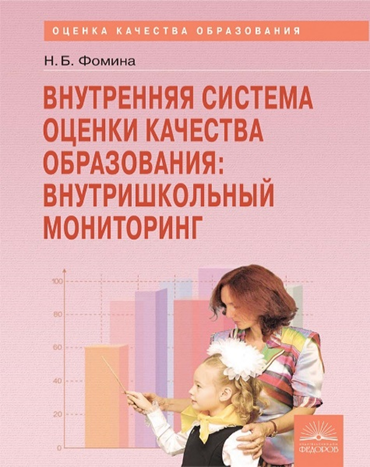 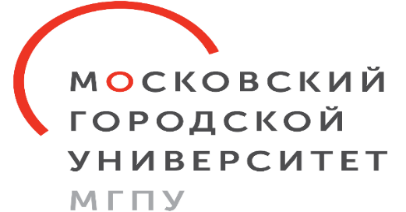 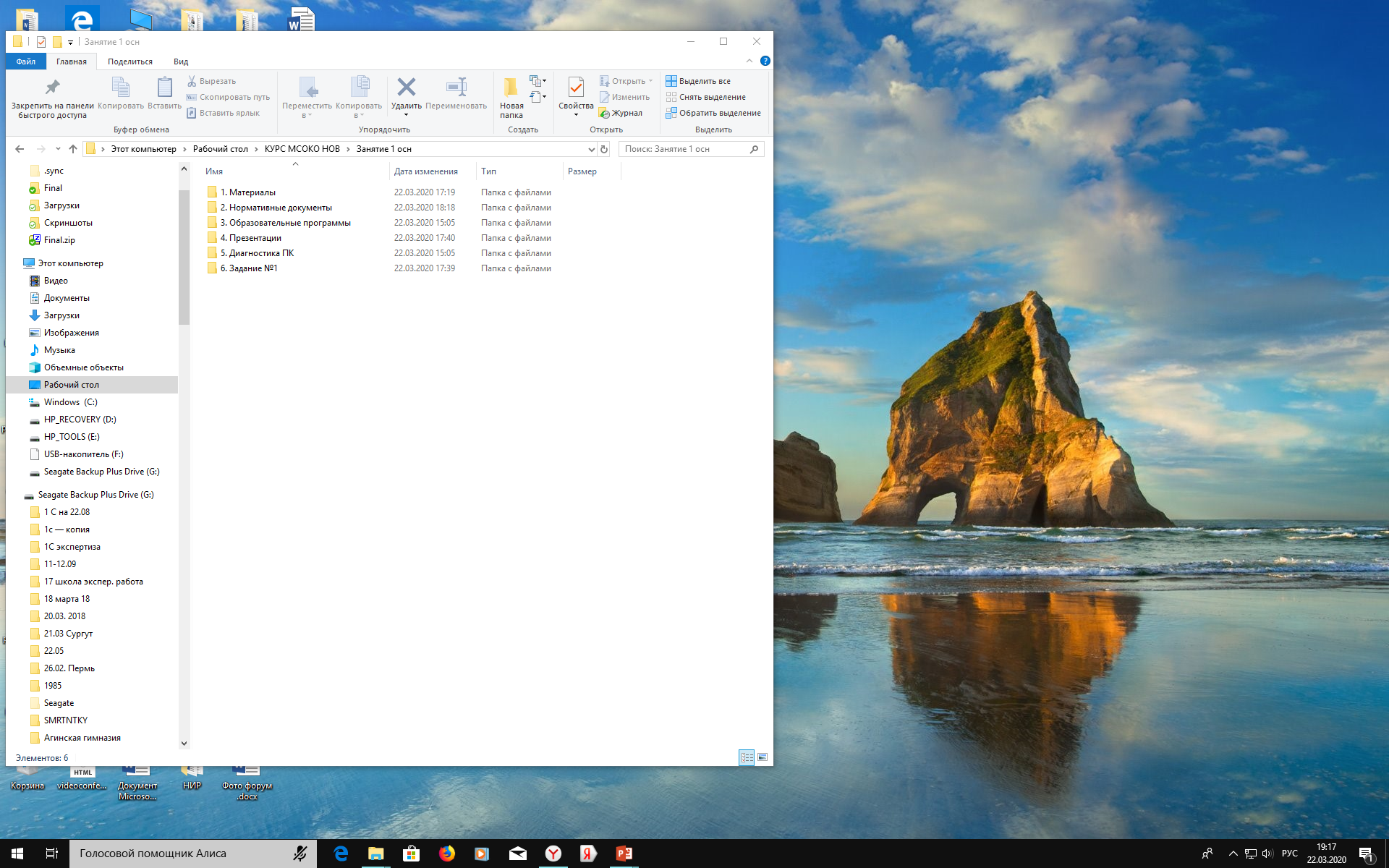 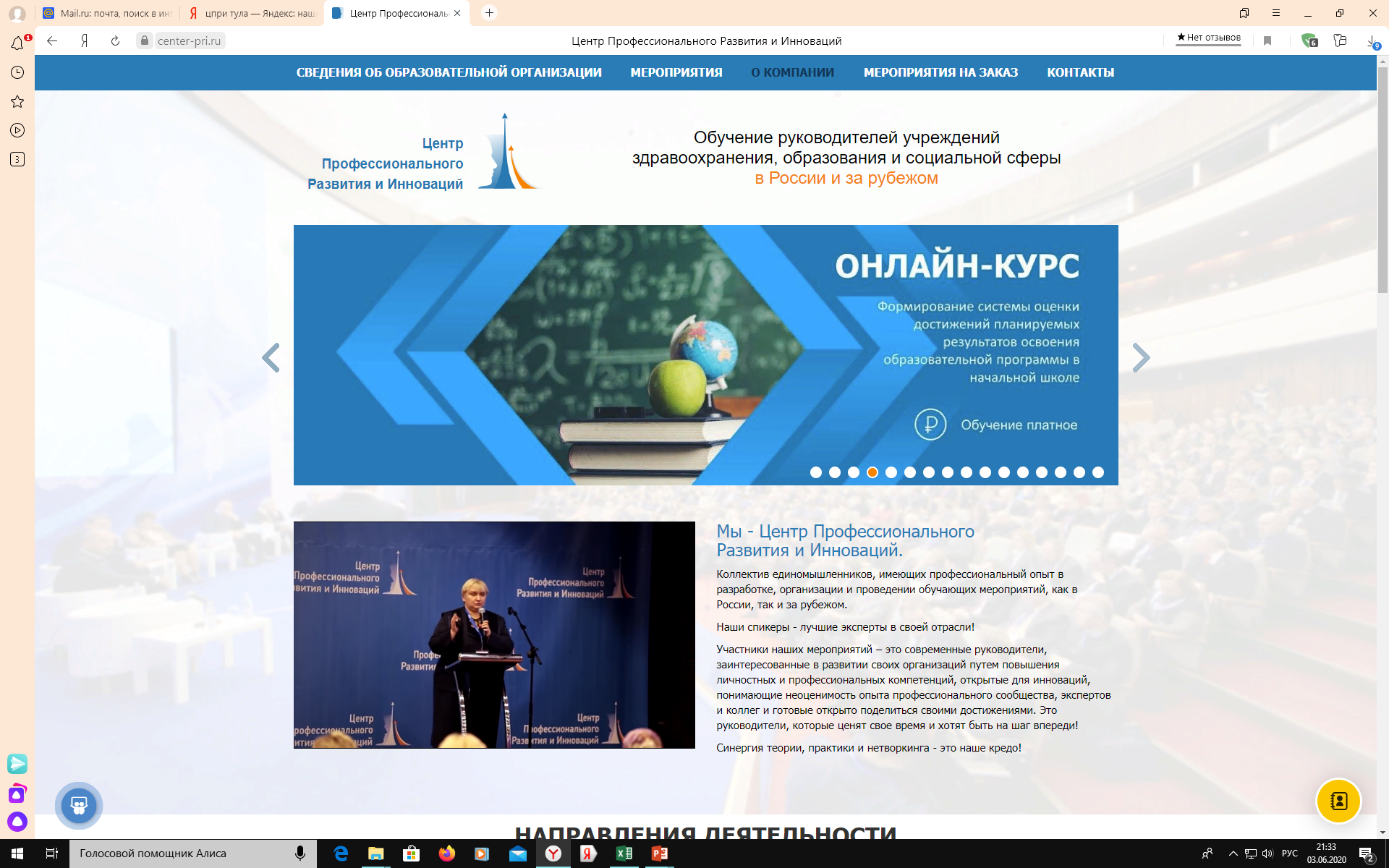 «Деловые партнеры – Центр Профессионального Развития и Инноваций (ЦПРИ). ЦПРИ на протяжении 
7 лет занимается профессиональной организацией деловых мероприятий в России и за рубежом. Сейчас, в условиях пандемии активно работает в формате онлайн»
Контакты: Голубь Алексей Викторович
(950) 920-00-24
Golub@center-pri.ru
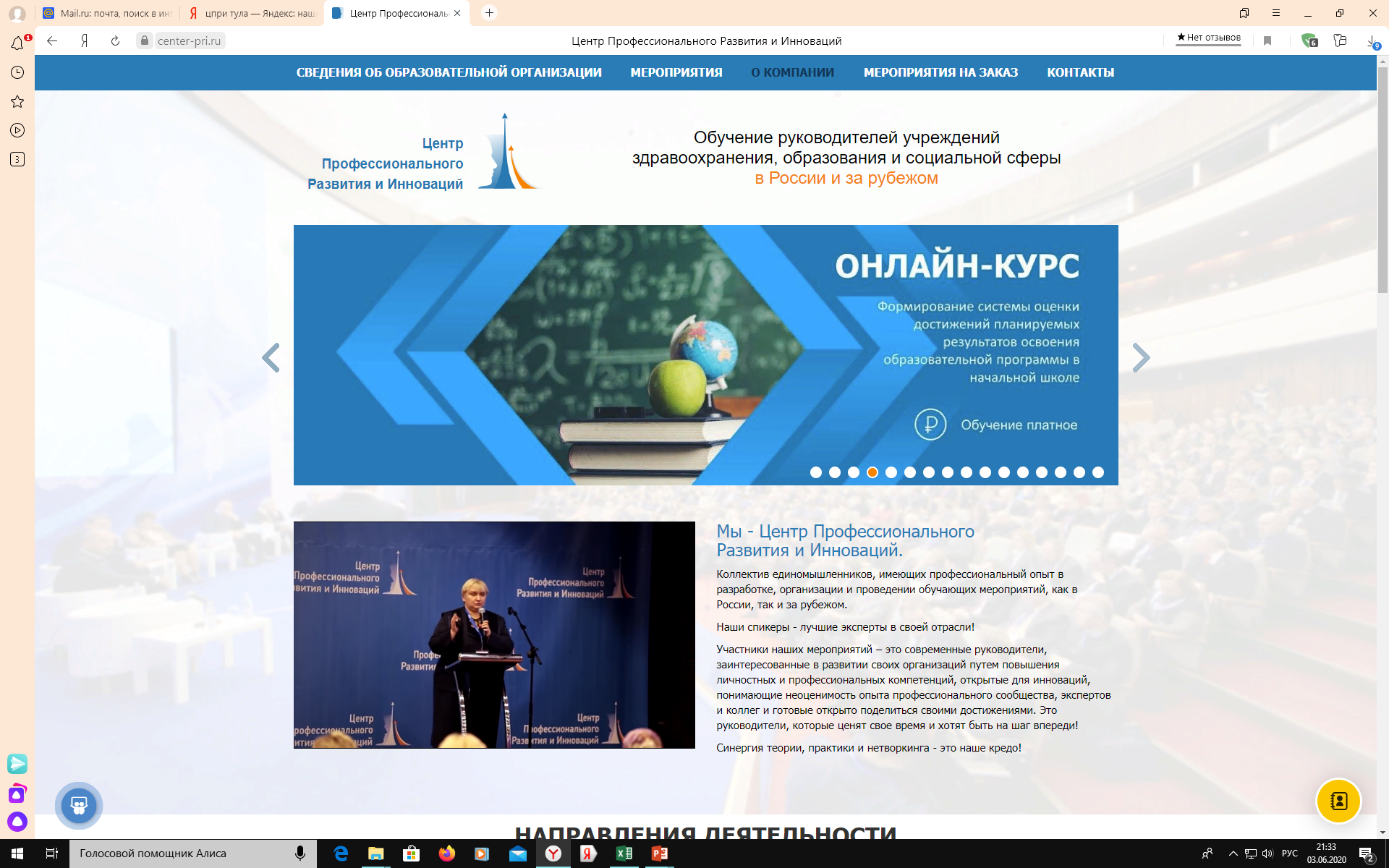